CS1033 Assignment 1 Slide Show (Group 1)
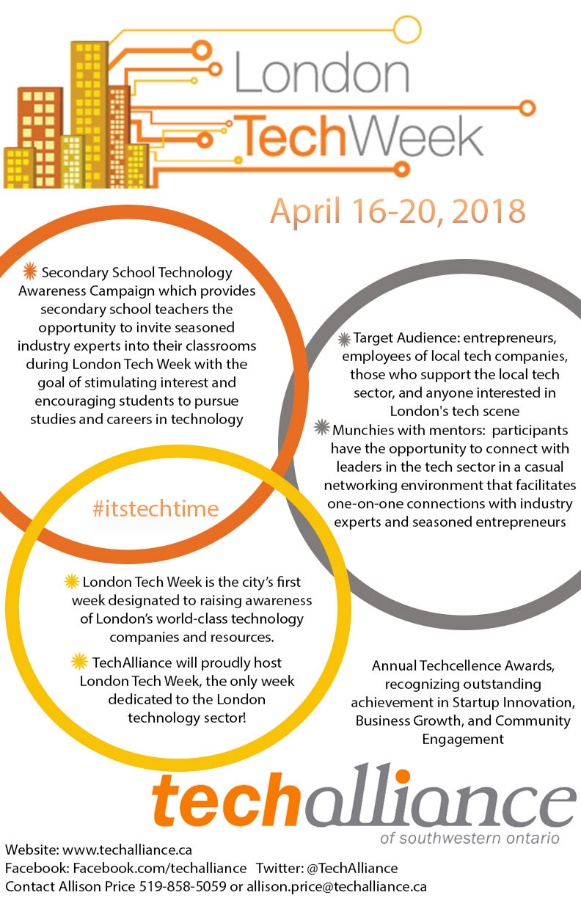 1/123
[Speaker Notes: zclark4_poster.jpg]
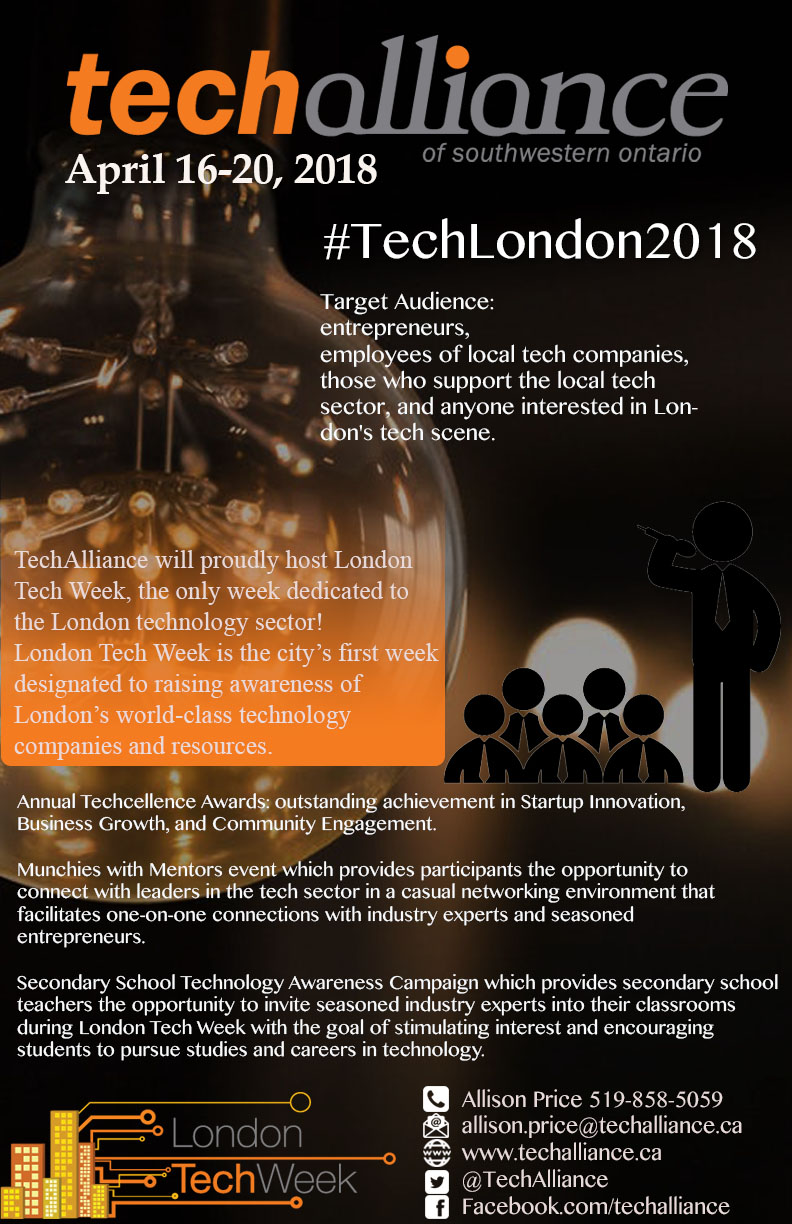 2/123
[Speaker Notes: zchen733_poster.jpg]
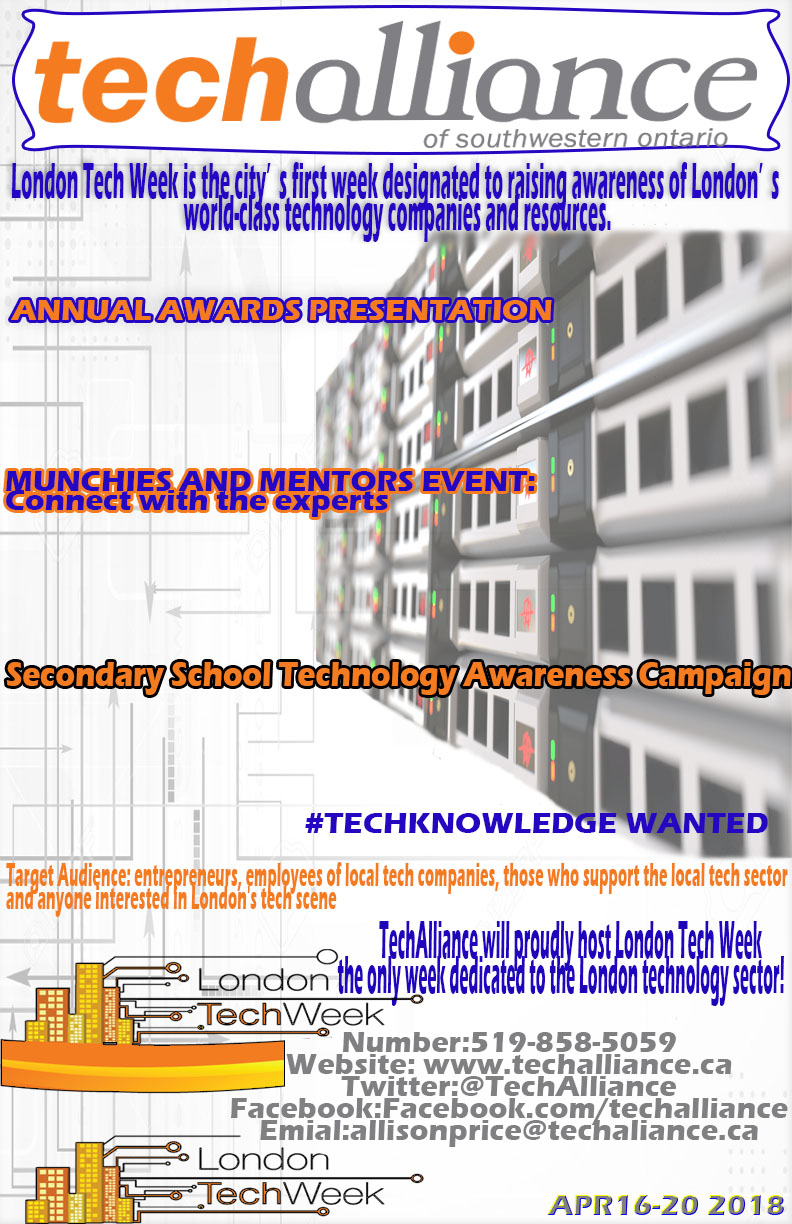 3/123
[Speaker Notes: zcai58_poster.jpg]
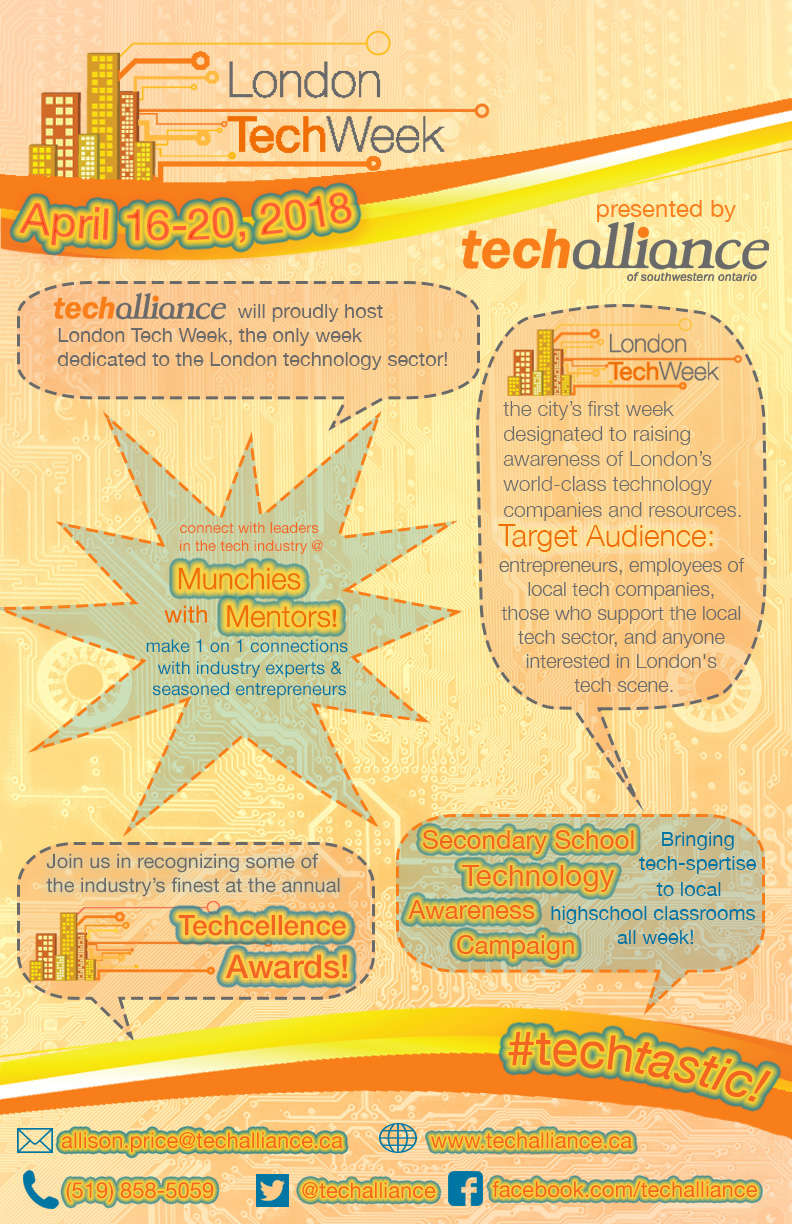 4/123
[Speaker Notes: zabernet_poster.jpg]
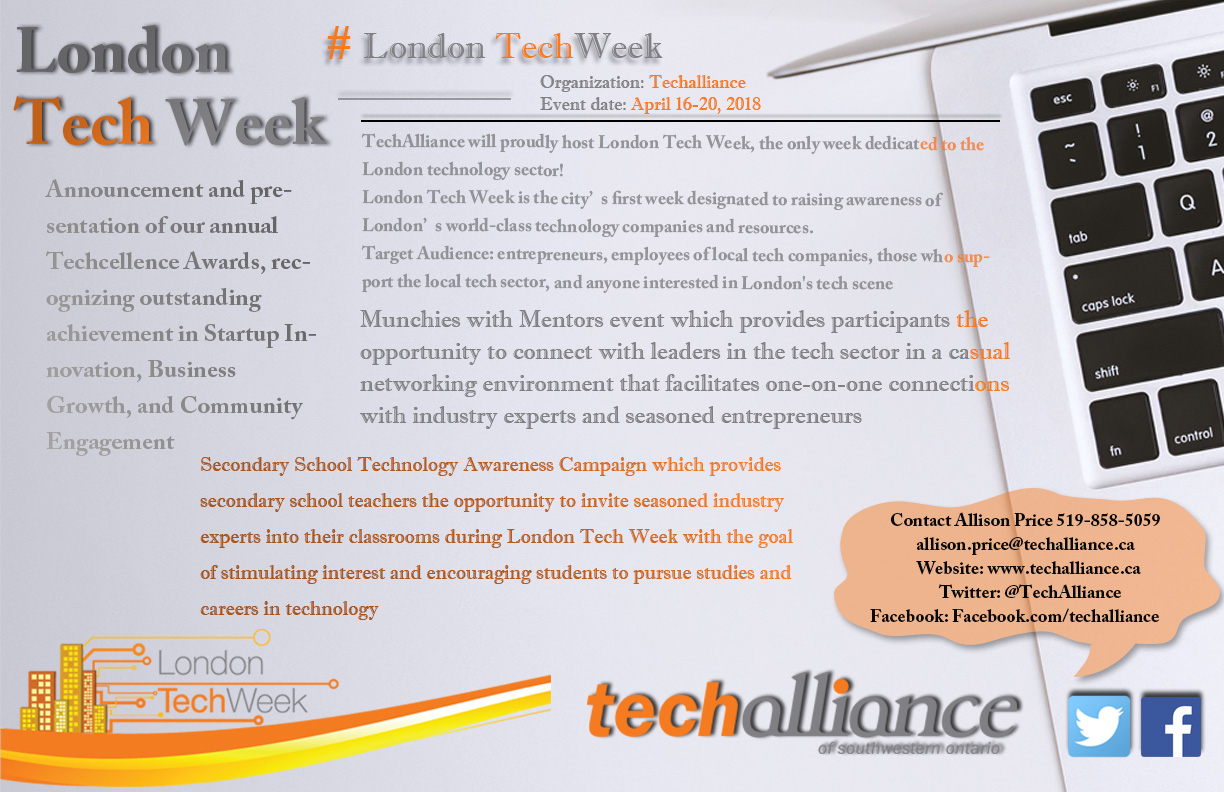 5/123
[Speaker Notes: yche993_poster.jpg]
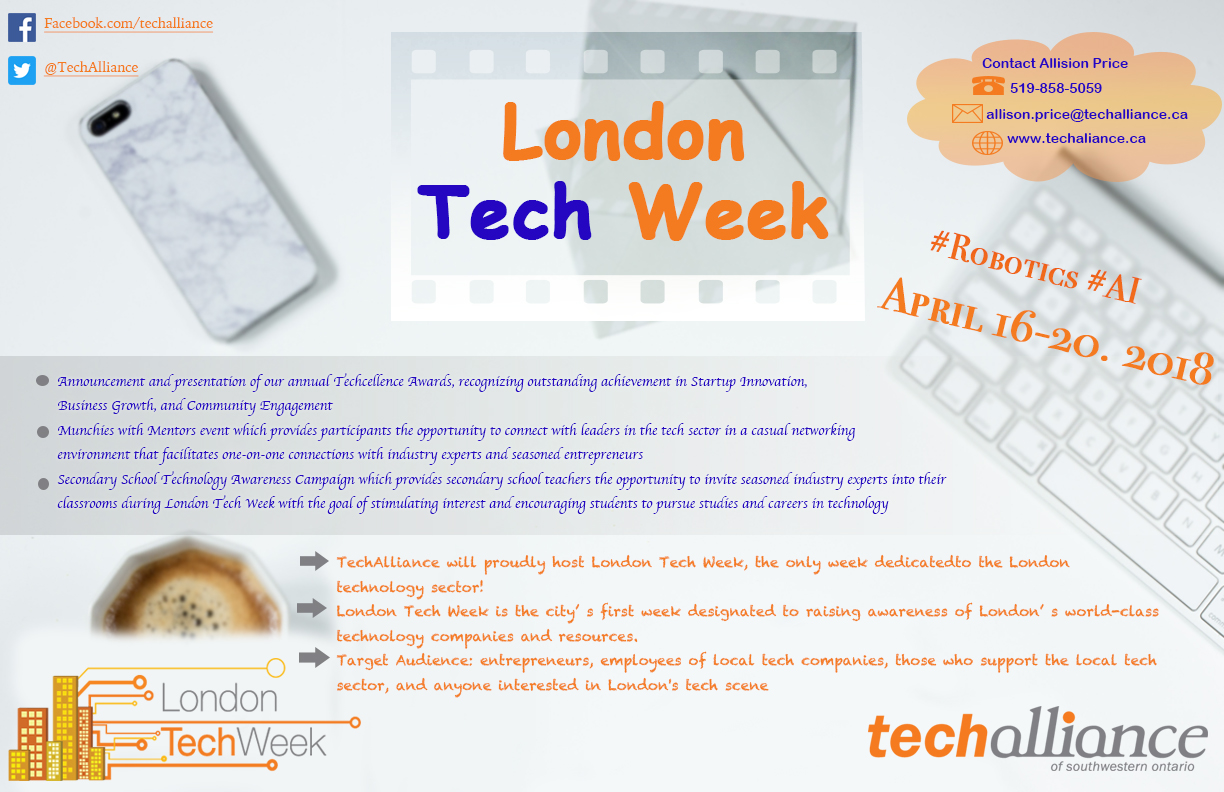 6/123
[Speaker Notes: yche882_poster.jpg]
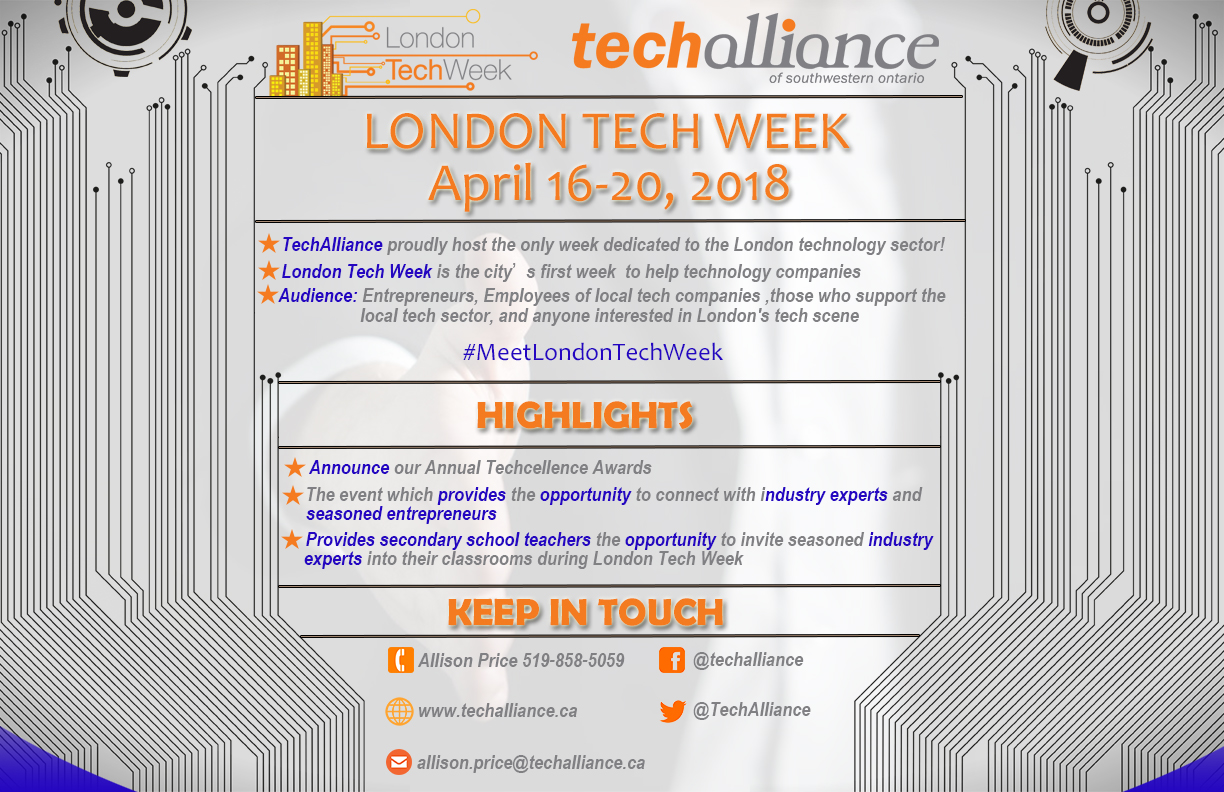 7/123
[Speaker Notes: yche649_poster.jpg]
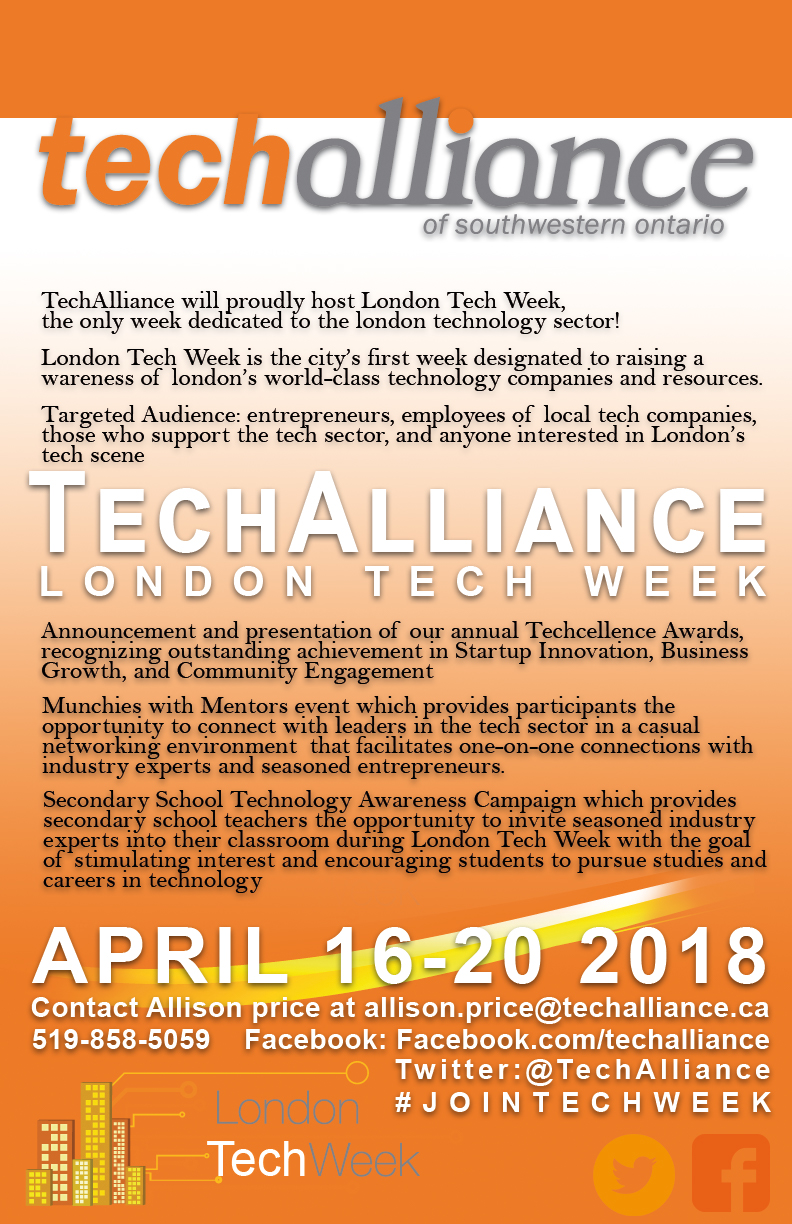 8/123
[Speaker Notes: yche468_poster.jpg]
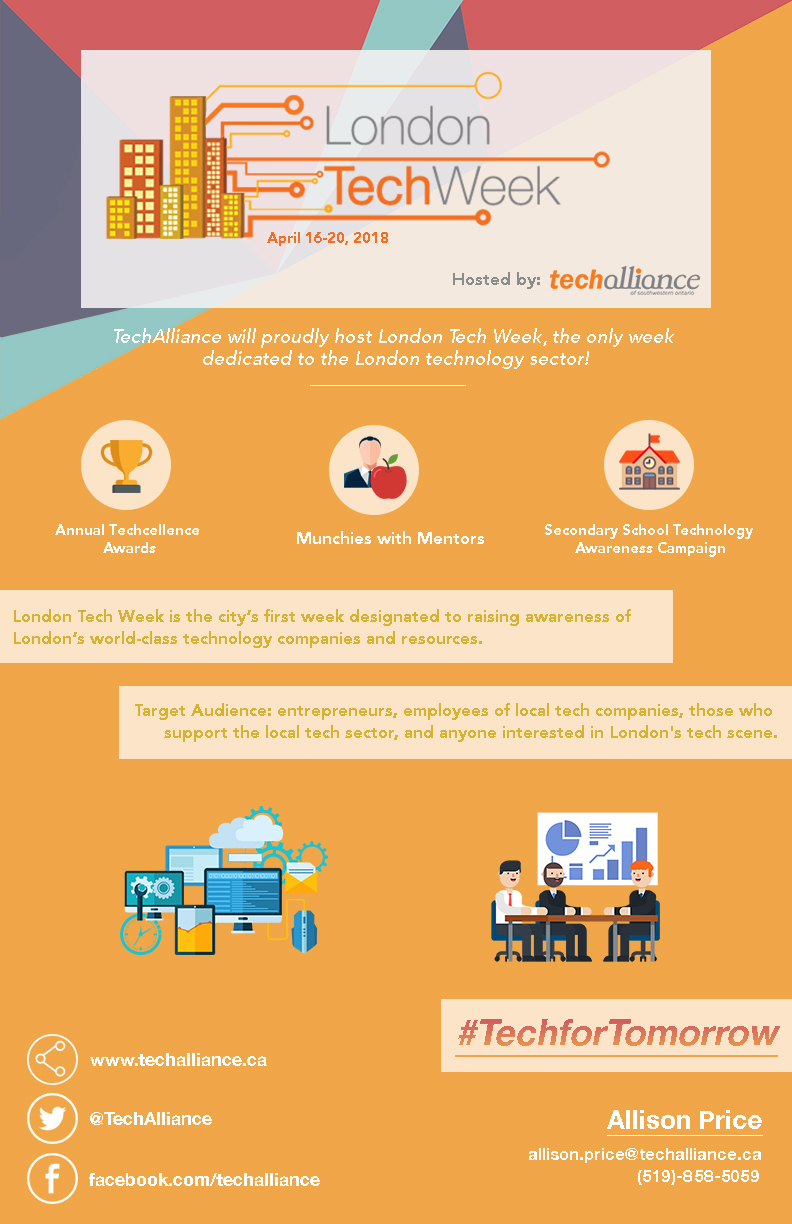 9/123
[Speaker Notes: ychavda2_poster.jpg]
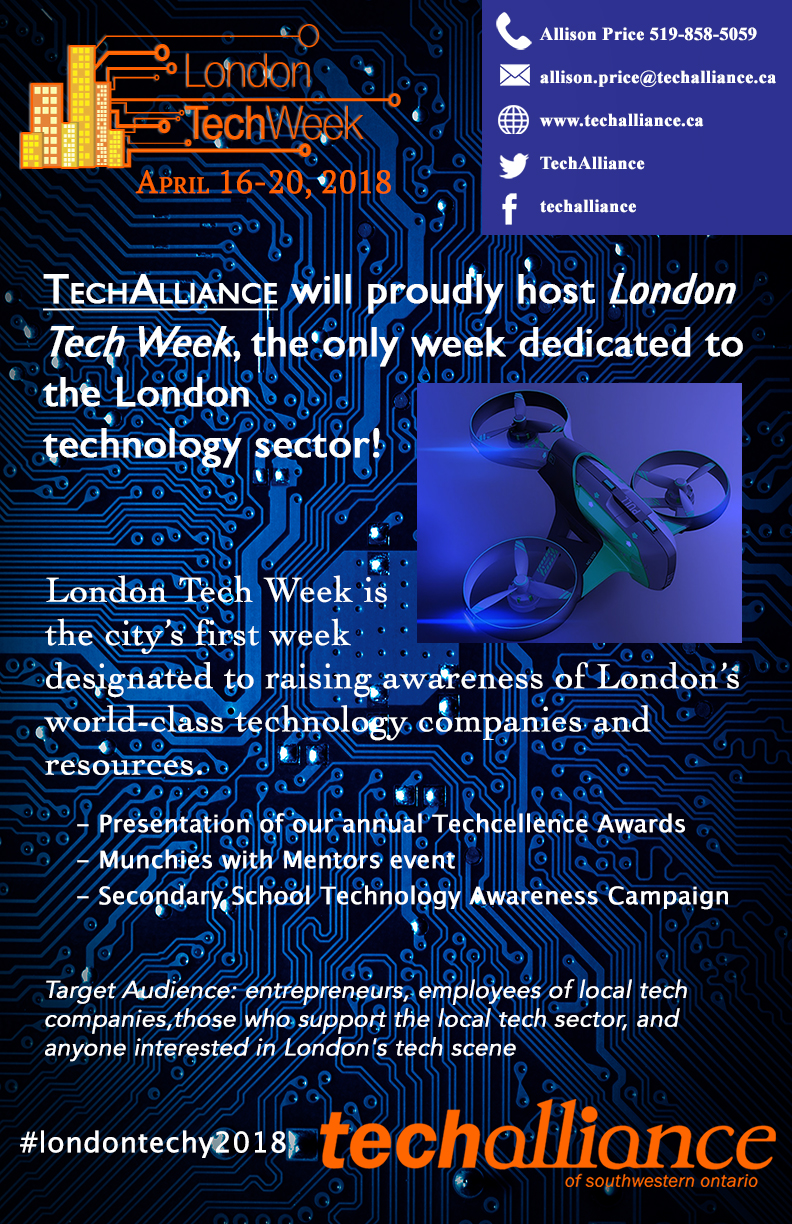 10/123
[Speaker Notes: ybai97_poster.jpg]
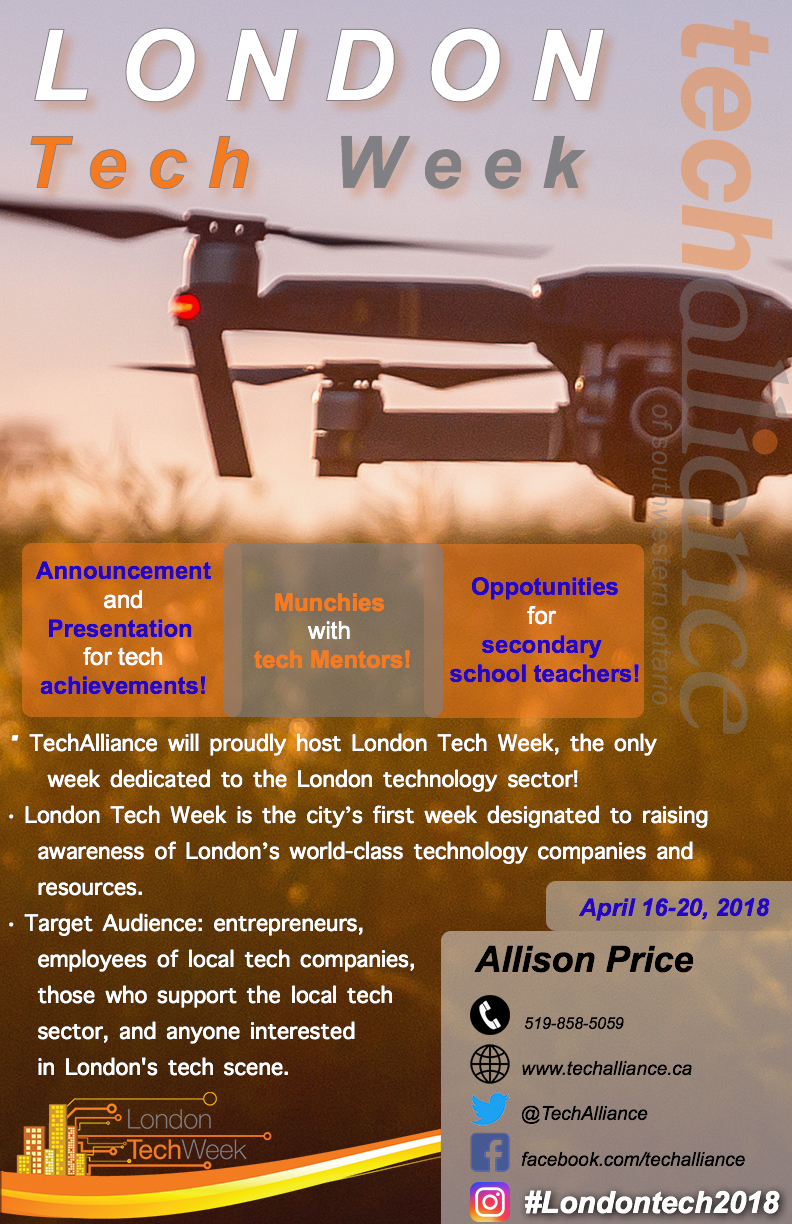 11/123
[Speaker Notes: wchen466_poster.jpg]
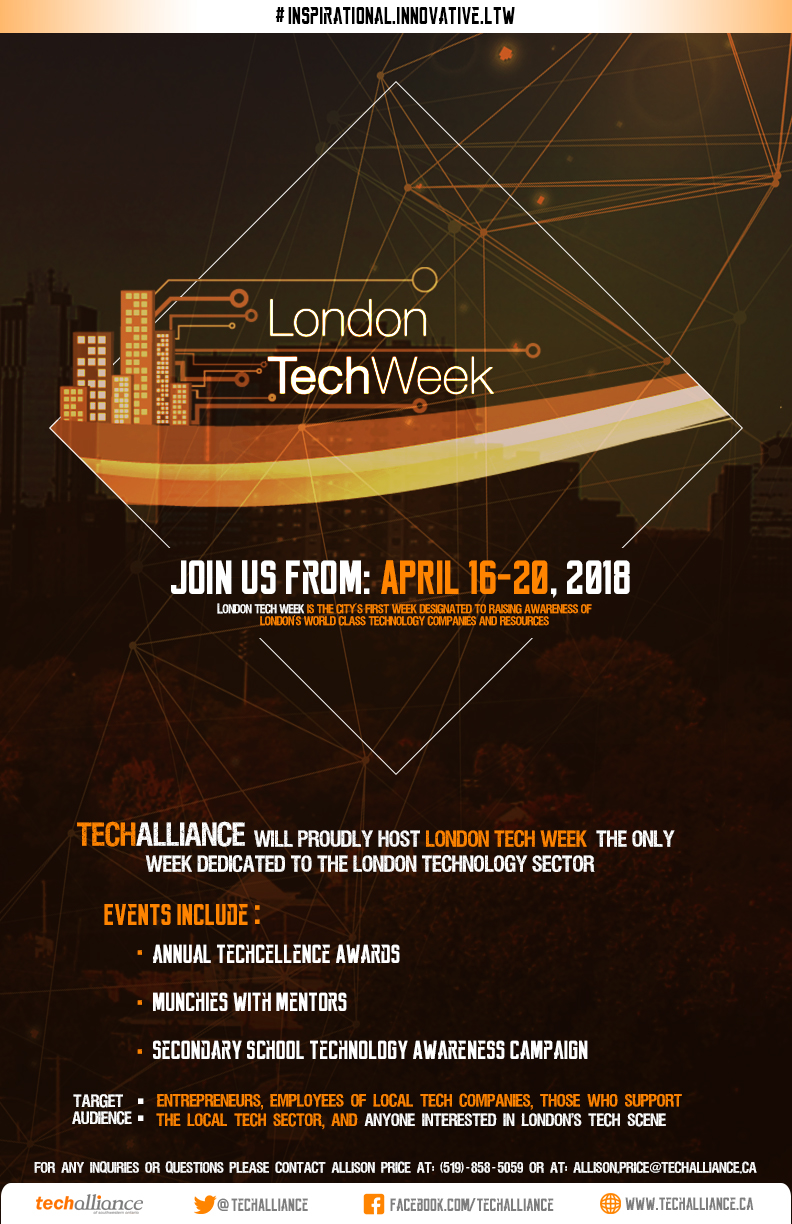 12/123
[Speaker Notes: wchao2_poster.jpg]
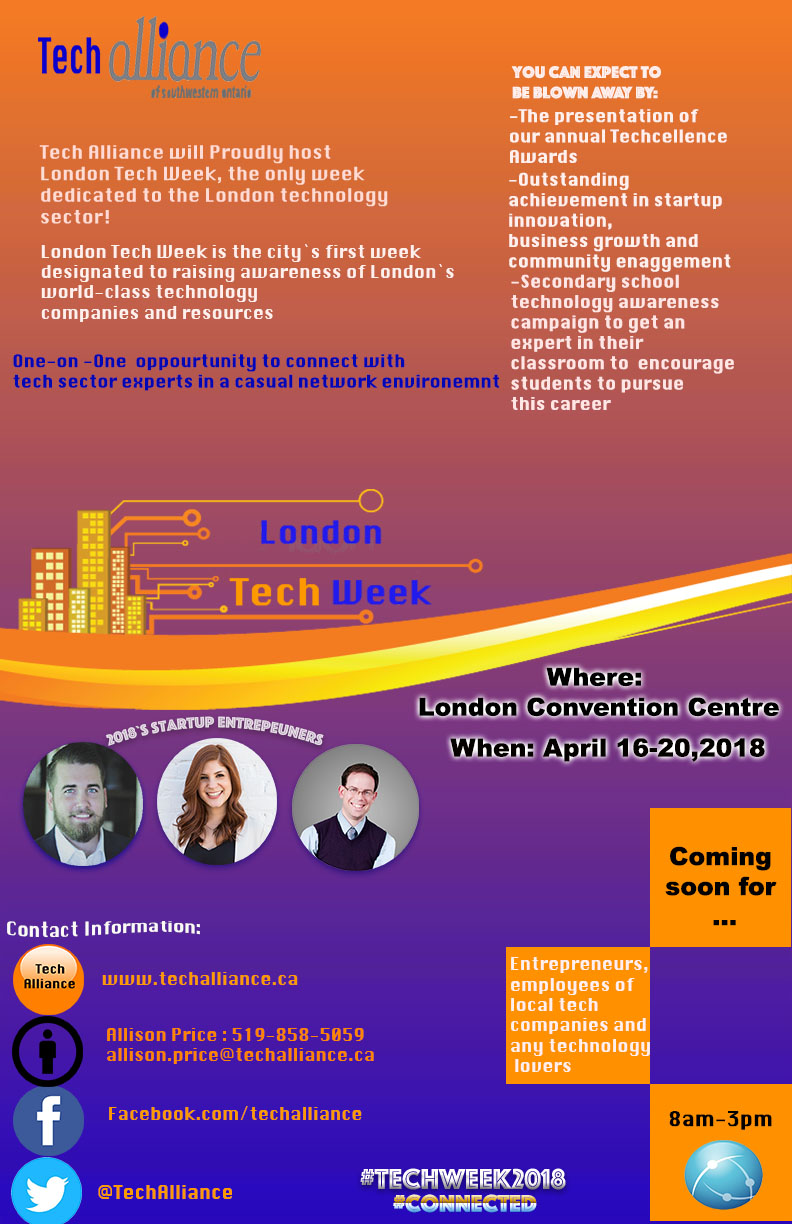 13/123
[Speaker Notes: vcoulbec_poster.jpg]
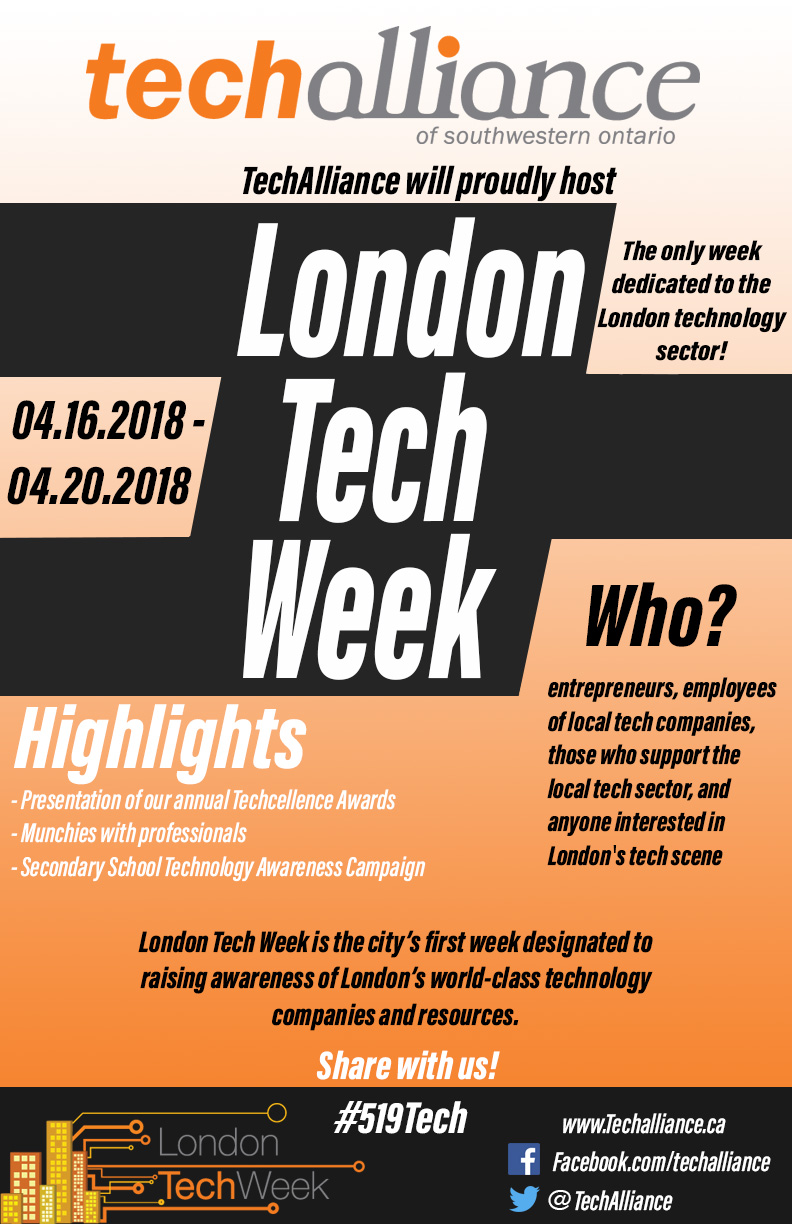 14/123
[Speaker Notes: vcollier_poster.jpg]
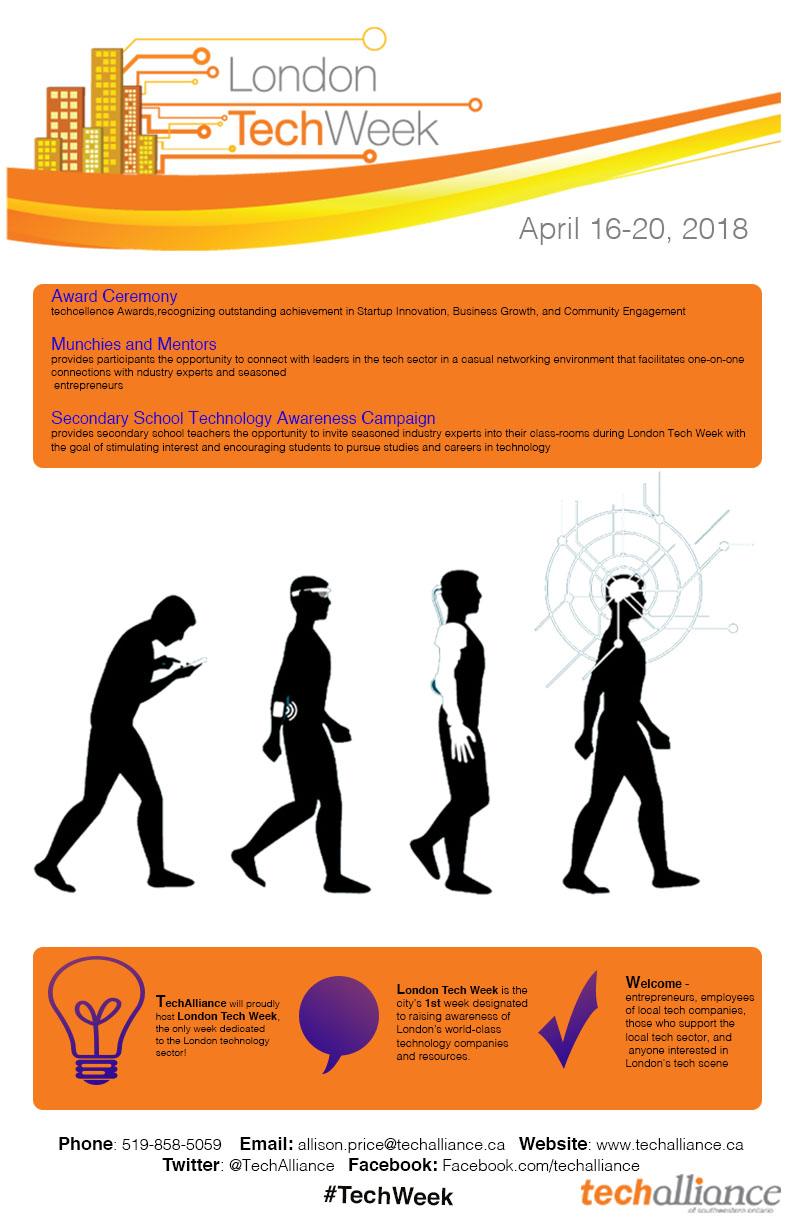 15/123
[Speaker Notes: vborowsk_poster.jpg]
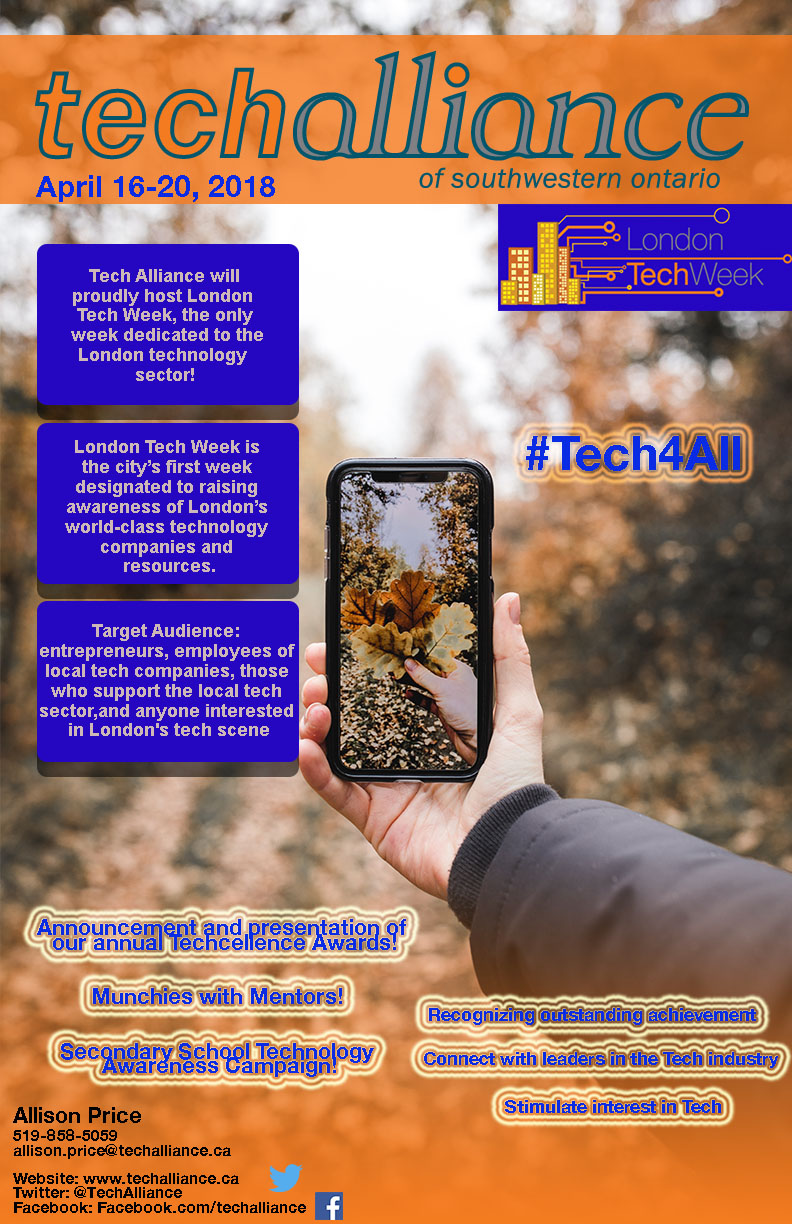 16/123
[Speaker Notes: tchase3_poster.jpg]
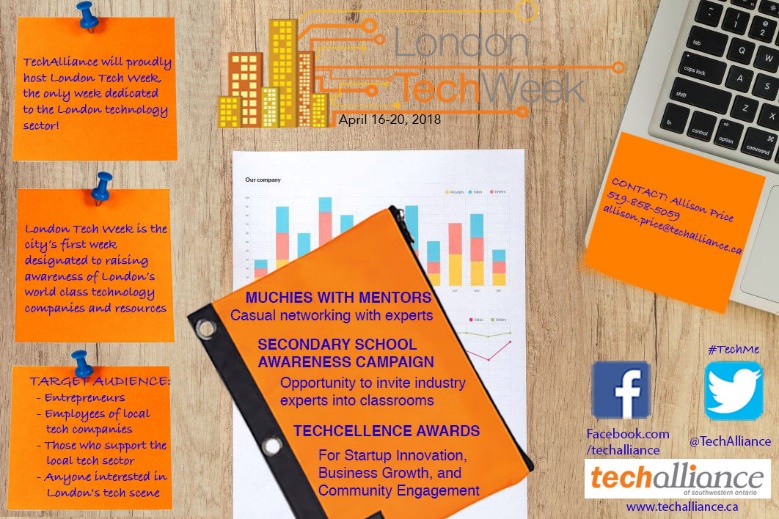 17/123
[Speaker Notes: tbogdan2_poster.jpg]
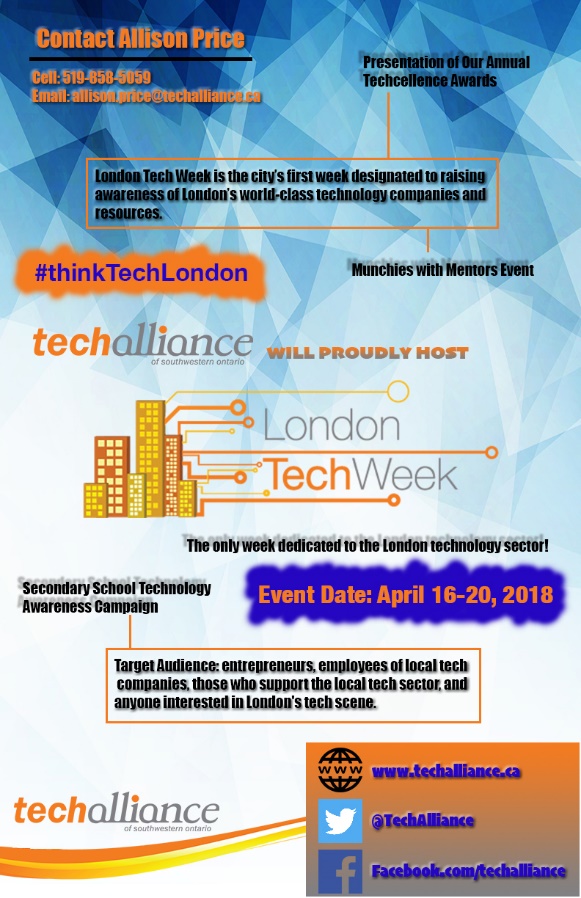 18/123
[Speaker Notes: tamer3_poster.jpg]
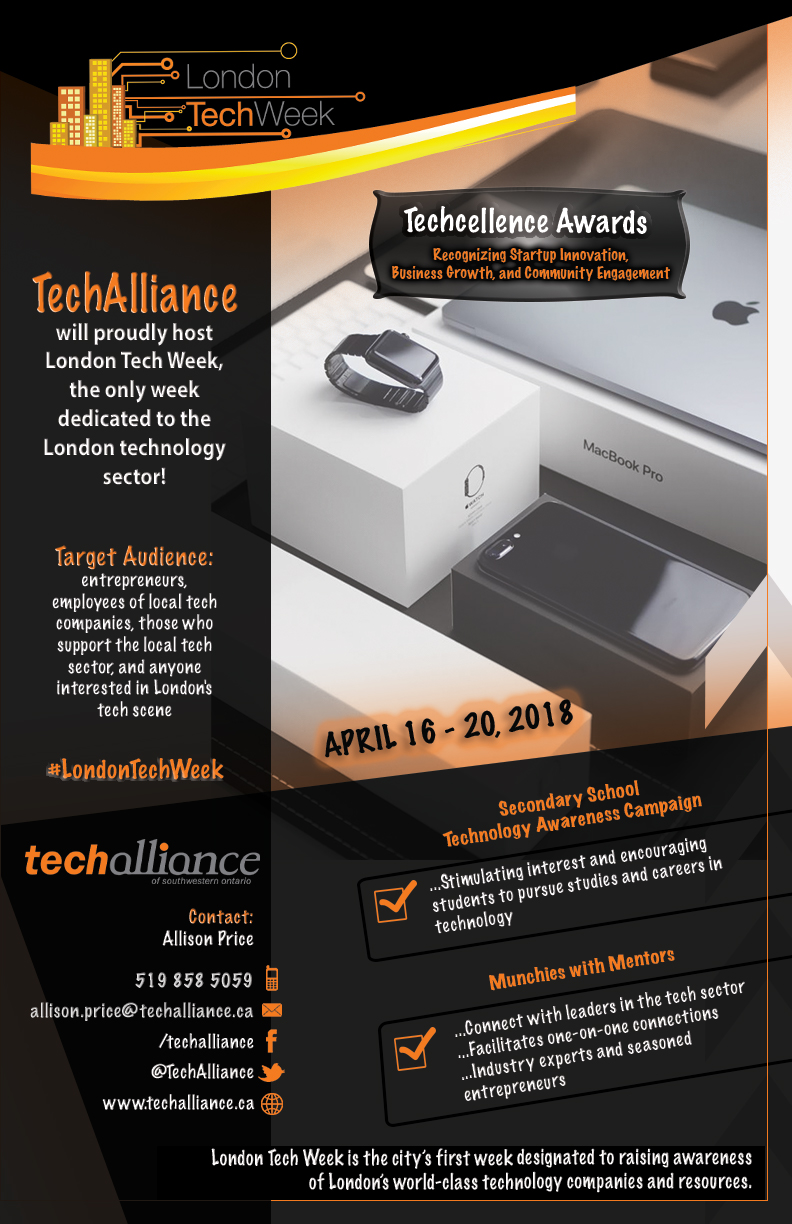 19/123
[Speaker Notes: sclar322_poster.jpg]
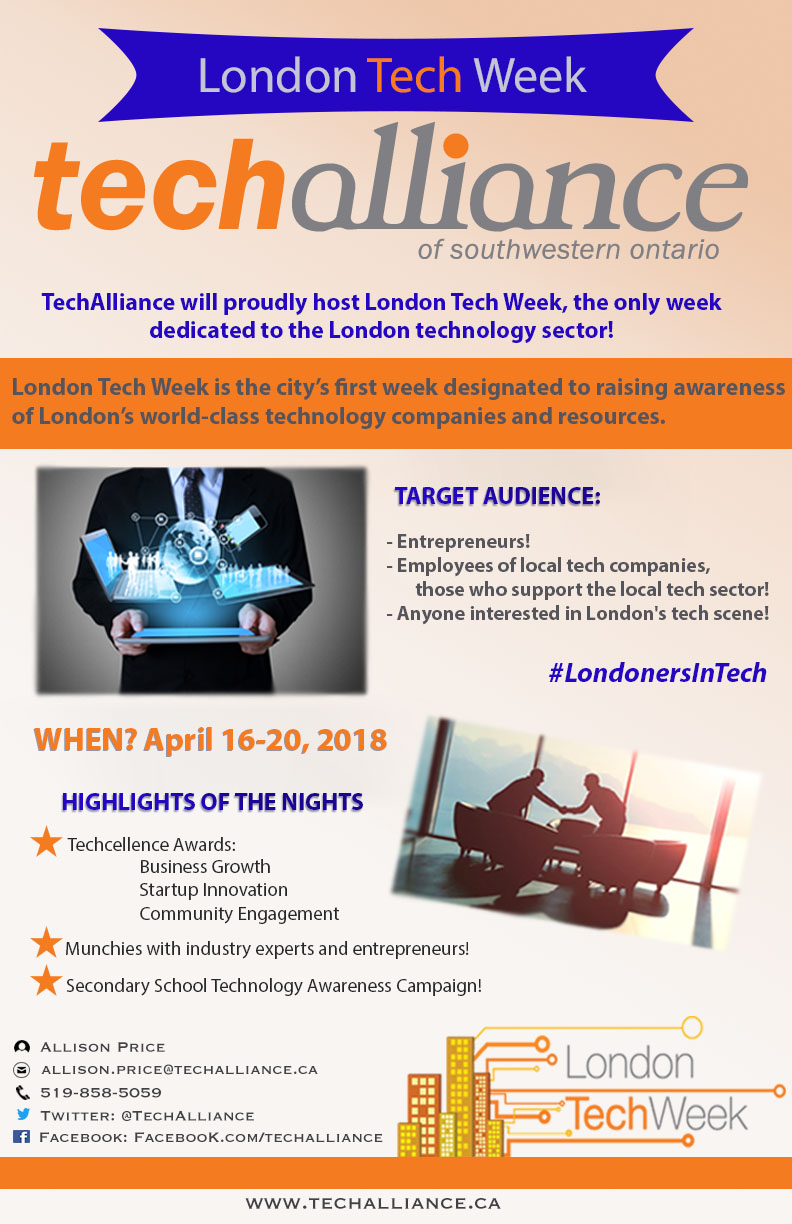 20/123
[Speaker Notes: schu83_poster.jpg]
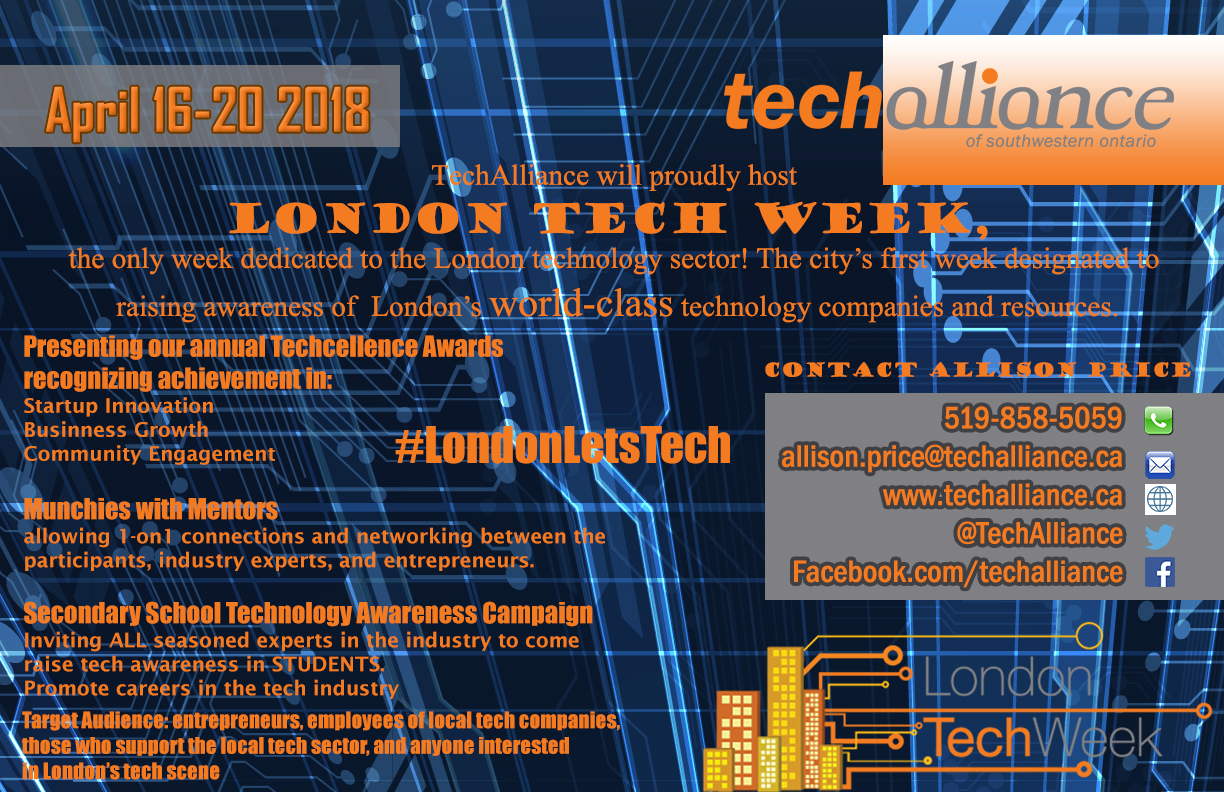 21/123
[Speaker Notes: schowdhr_poster.jpg]
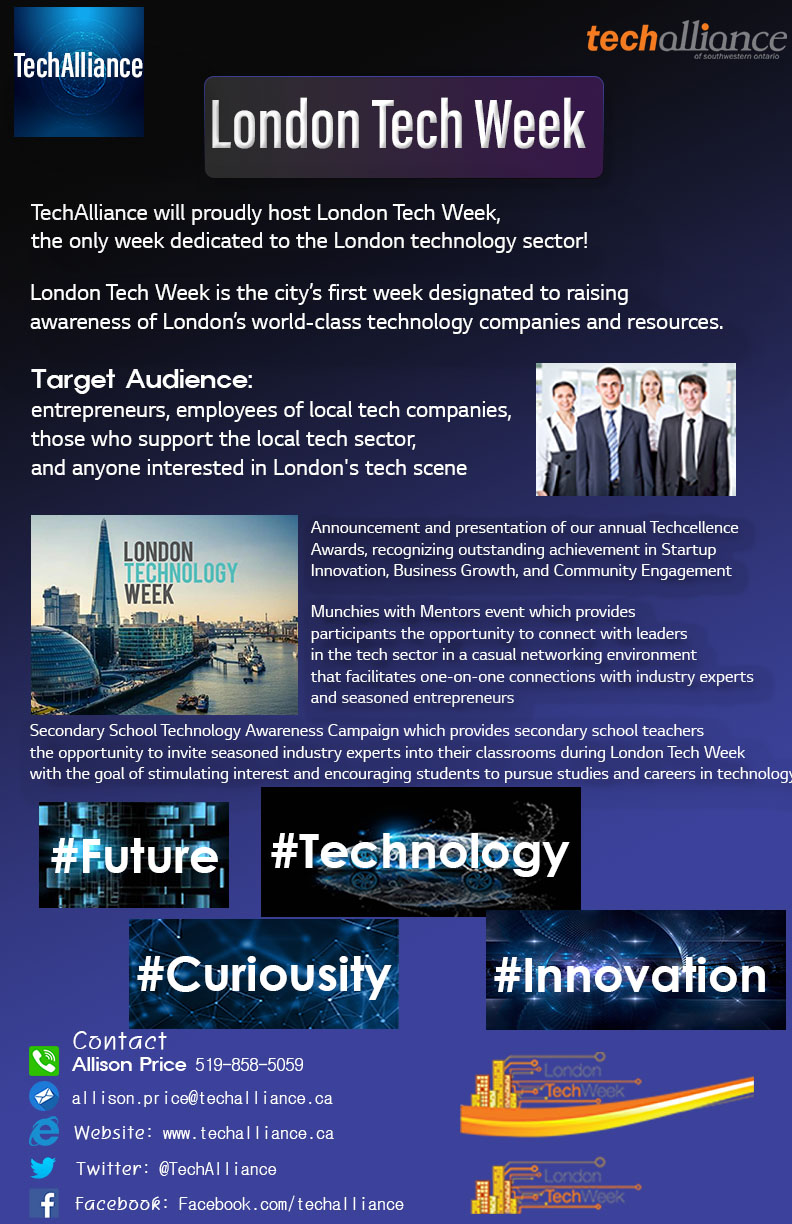 22/123
[Speaker Notes: schi9_poster.jpg]
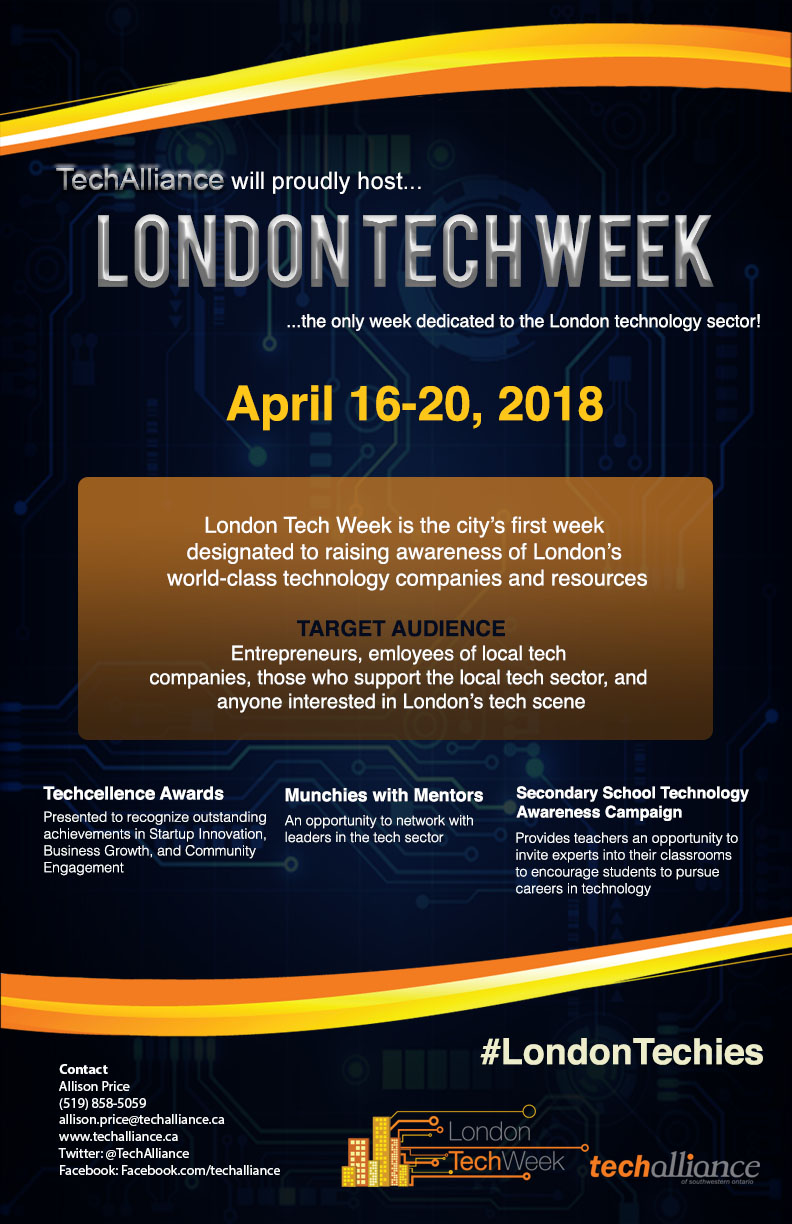 23/123
[Speaker Notes: scheun72_poster.jpg]
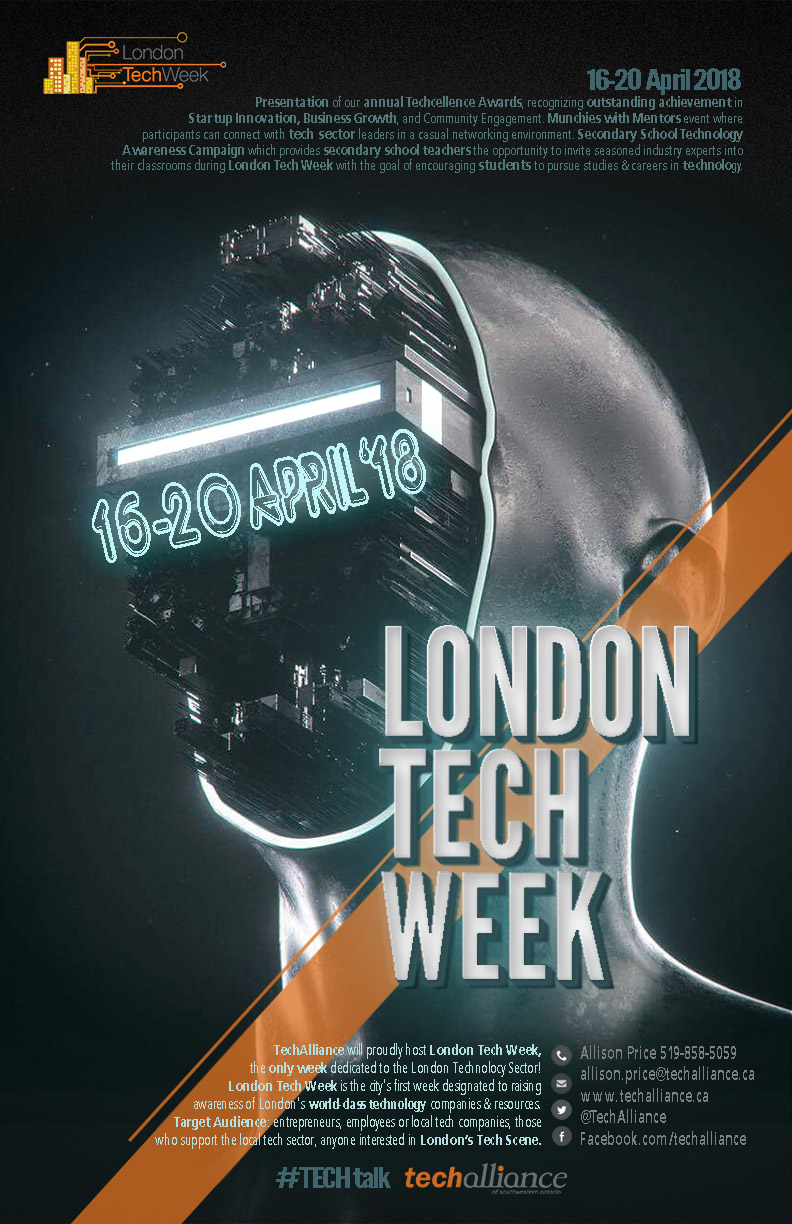 24/123
[Speaker Notes: schen683_poster.jpg]
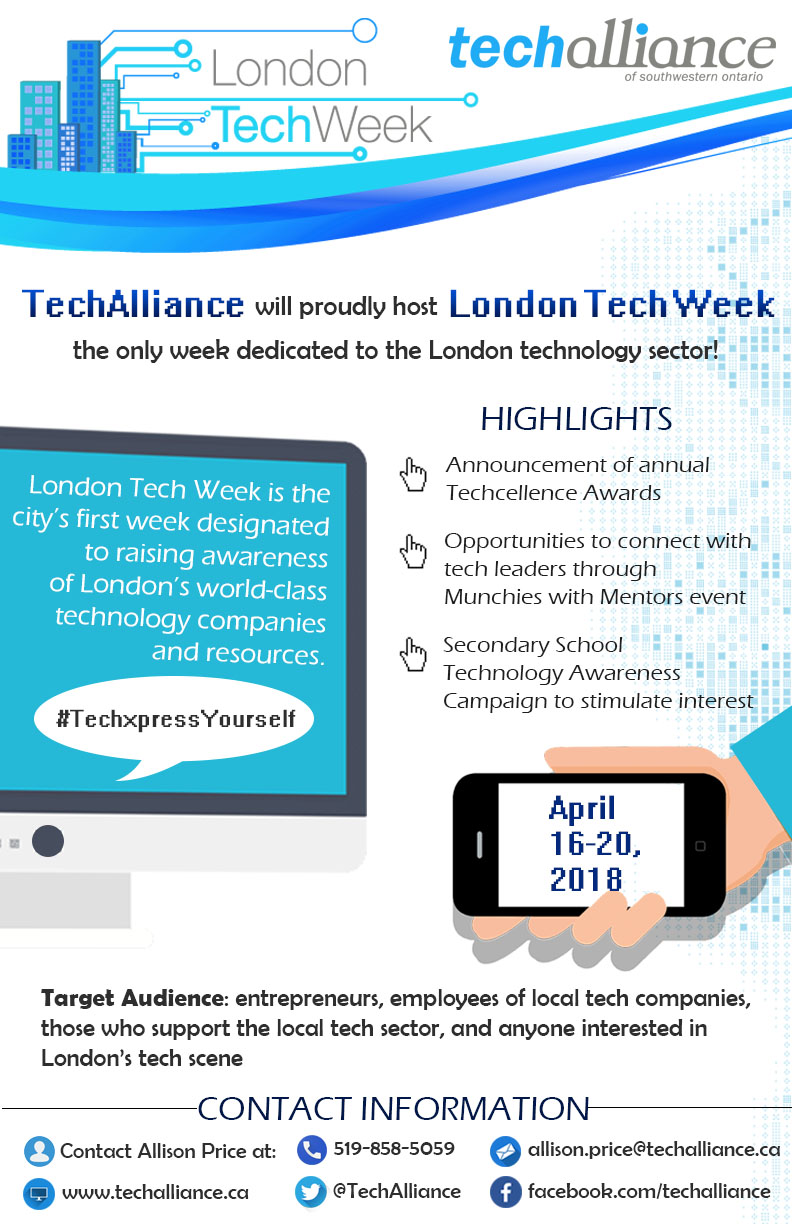 25/123
[Speaker Notes: schau42_poster.jpg]
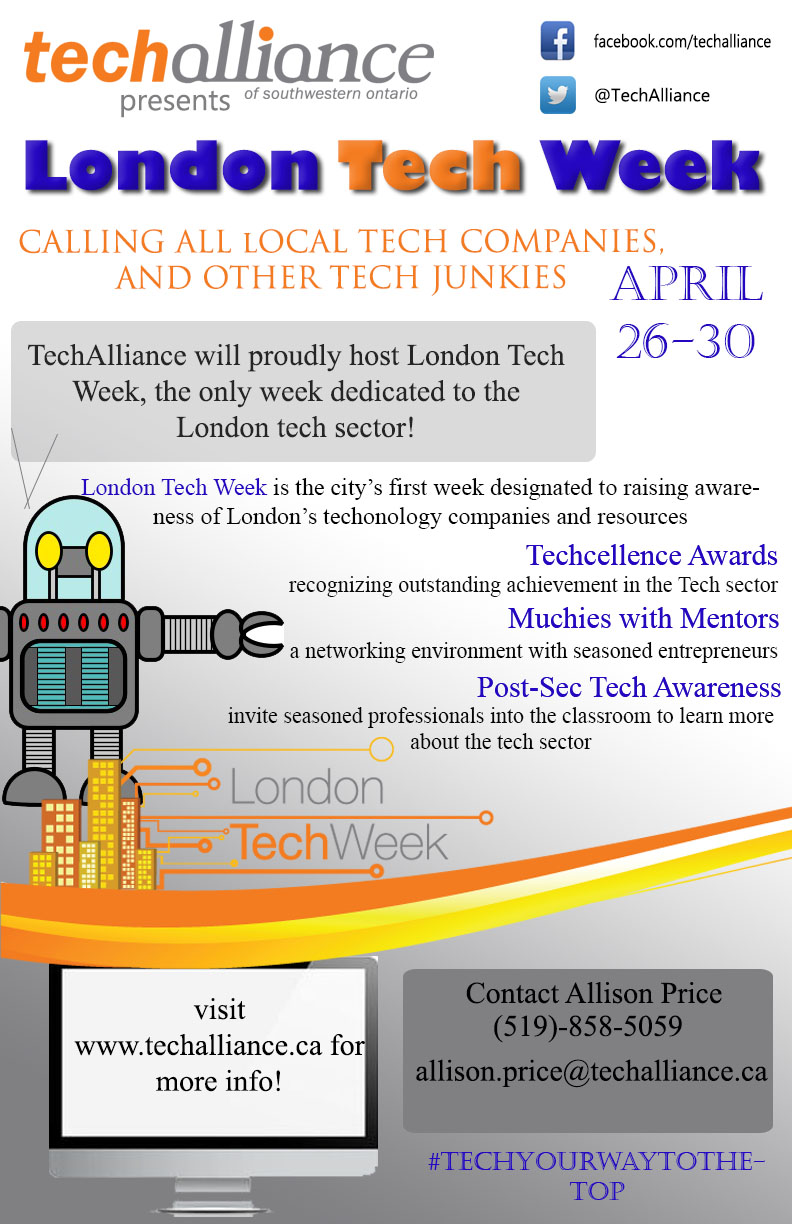 26/123
[Speaker Notes: schagan2_poster.jpg]
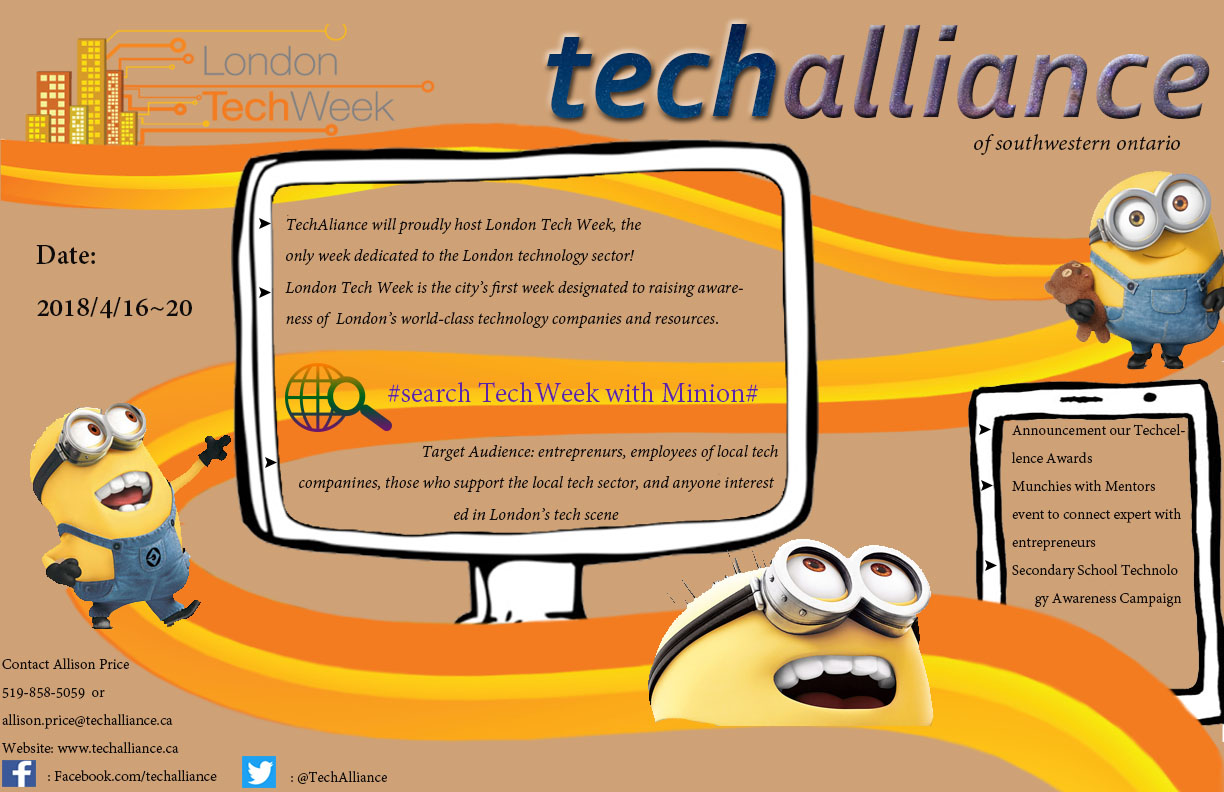 27/123
[Speaker Notes: scao72_poster.jpg]
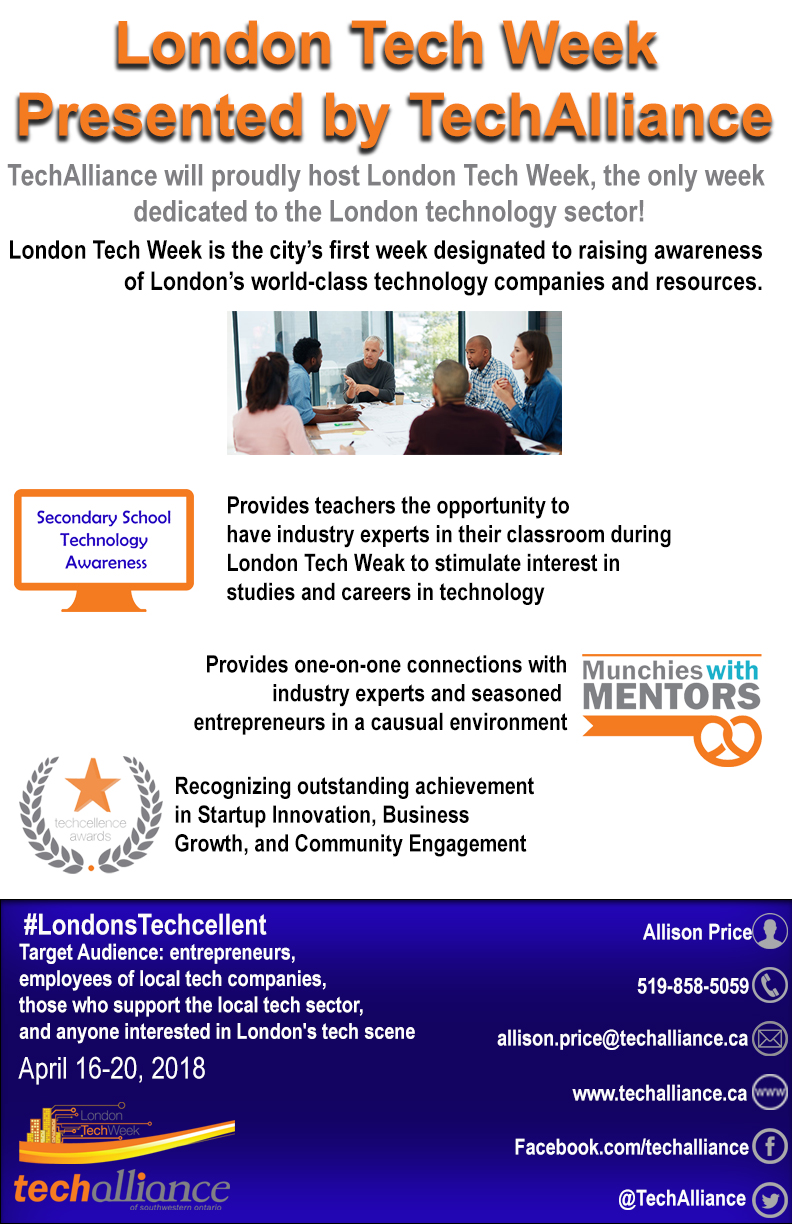 28/123
[Speaker Notes: sburns55_poster.jpg]
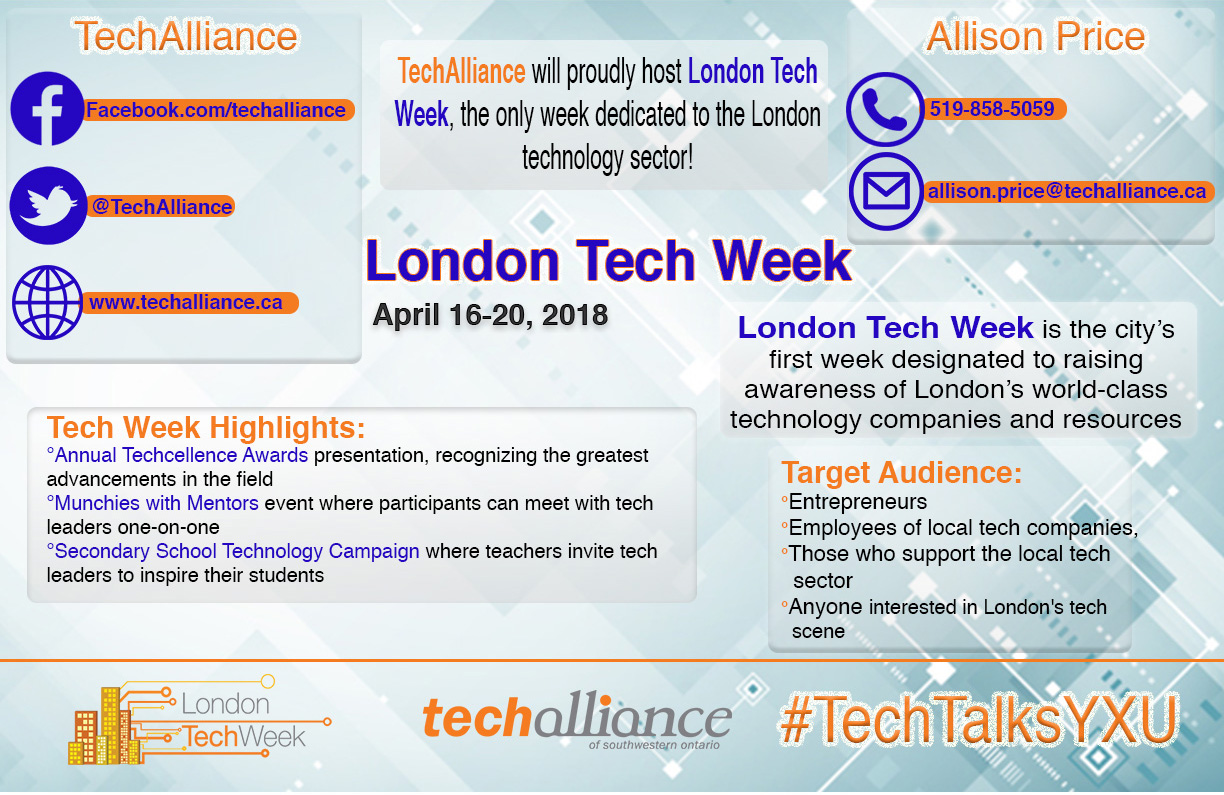 29/123
[Speaker Notes: sahme339_poster.jpg]
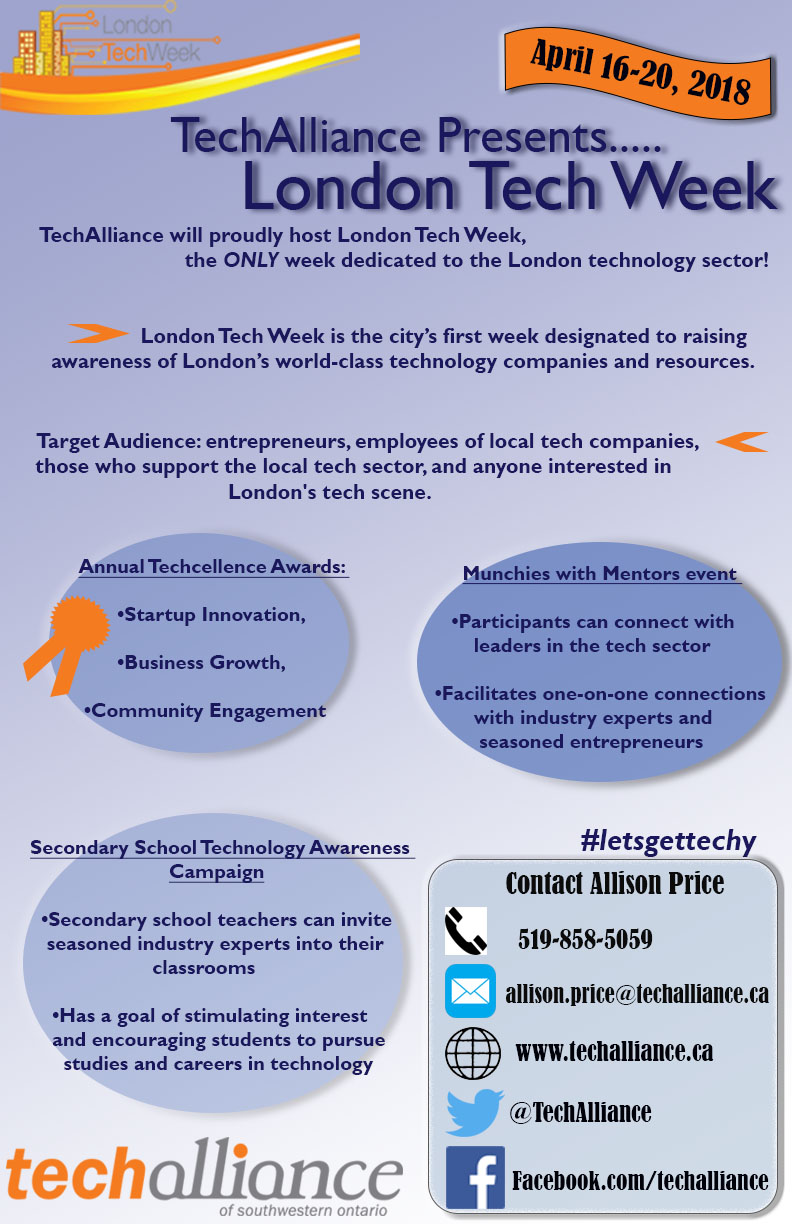 30/123
[Speaker Notes: sabdula_poster.jpg]
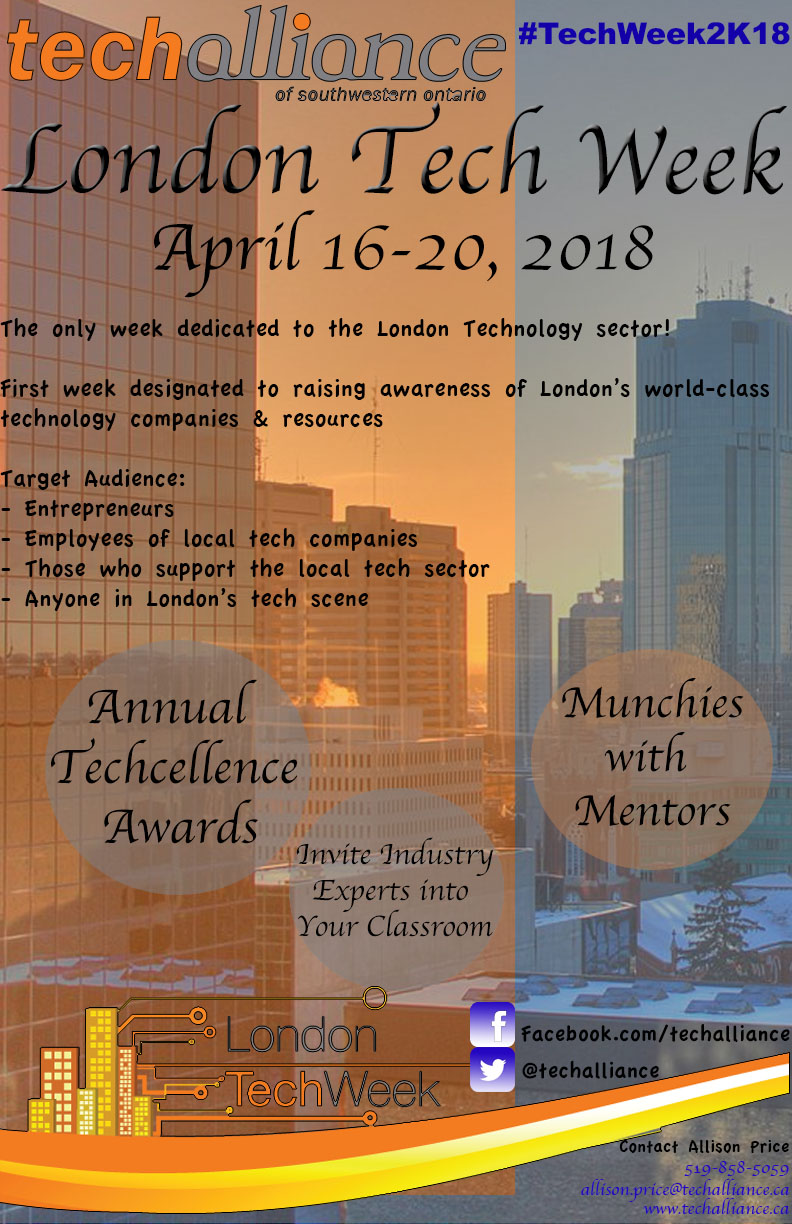 31/123
[Speaker Notes: rdelano_poster.jpg]
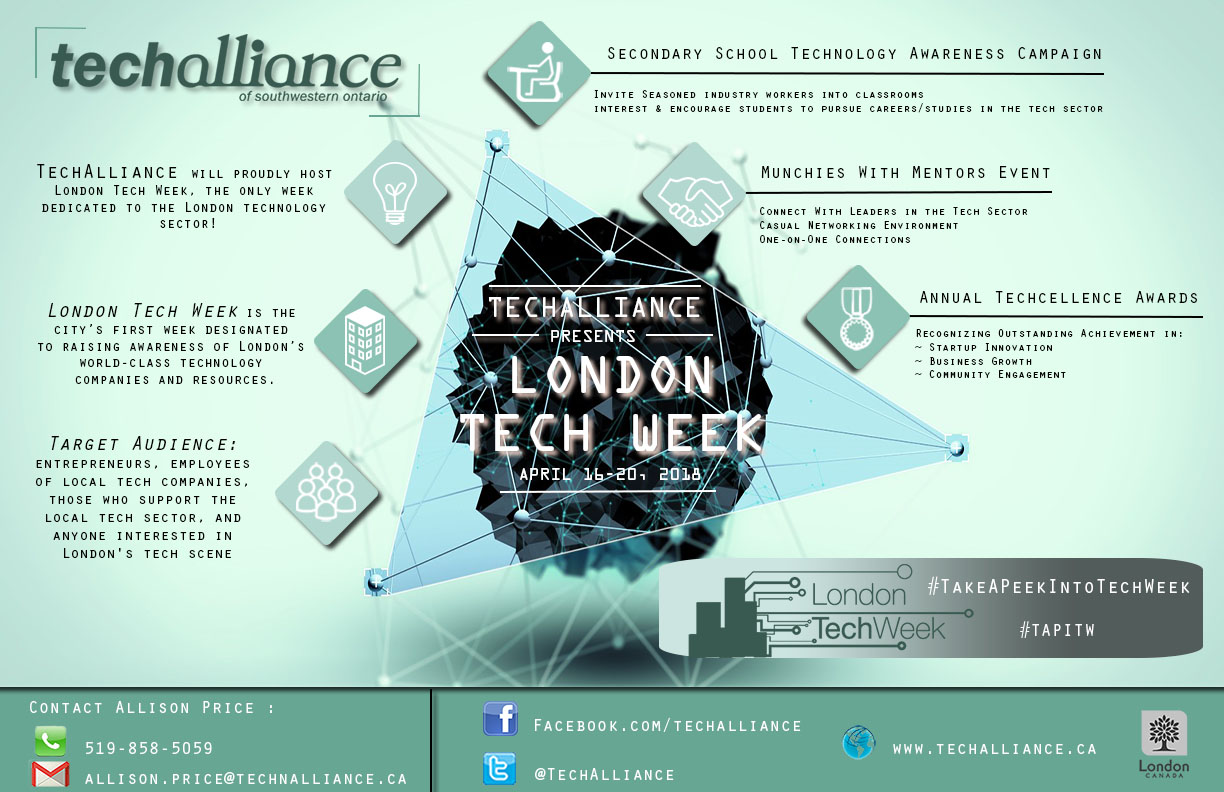 32/123
[Speaker Notes: rchen269_poster.jpg]
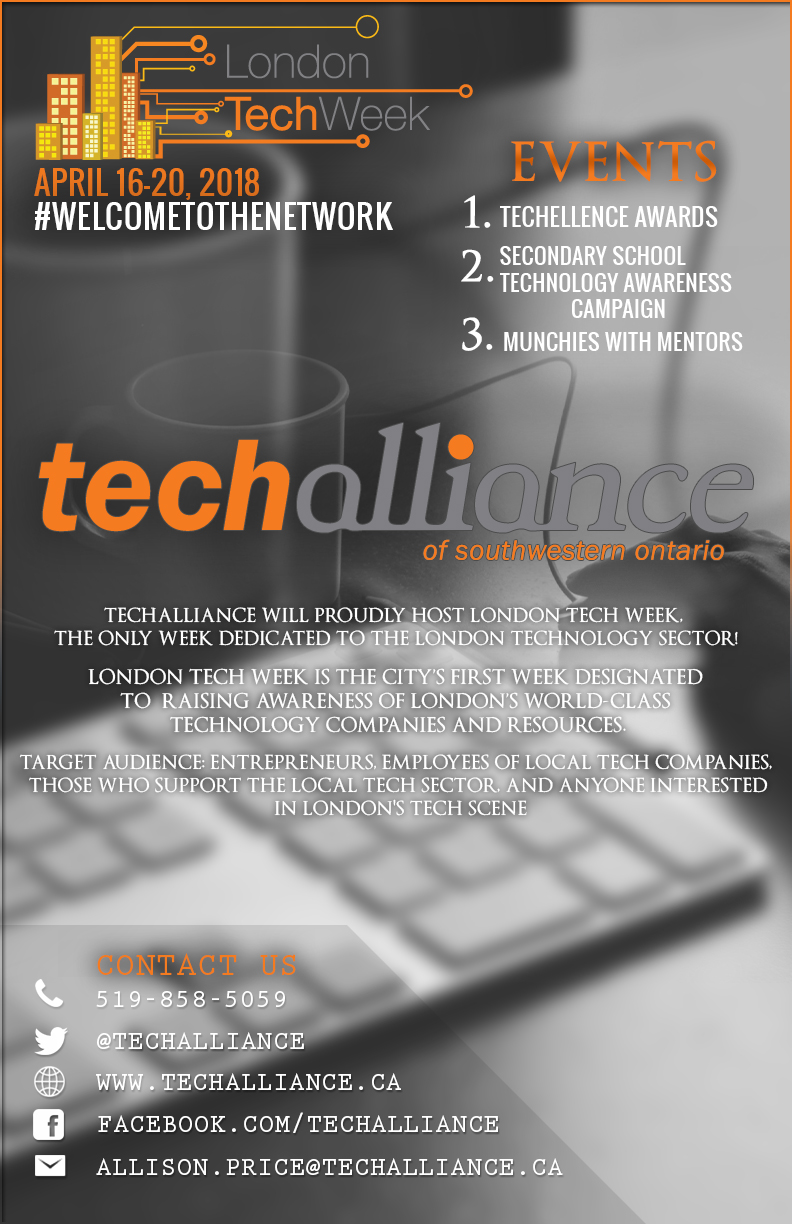 33/123
[Speaker Notes: rbyrne6_poster.jpg]
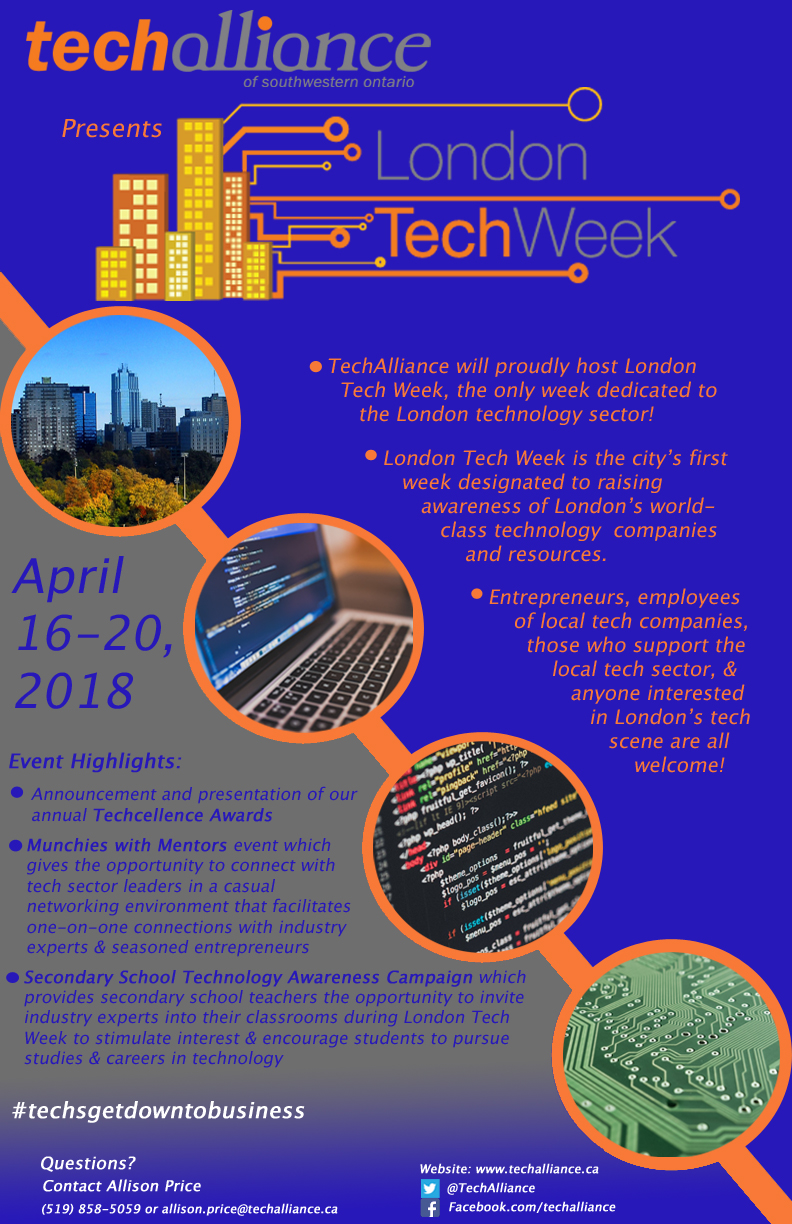 34/123
[Speaker Notes: rbreen4_poster.jpg]
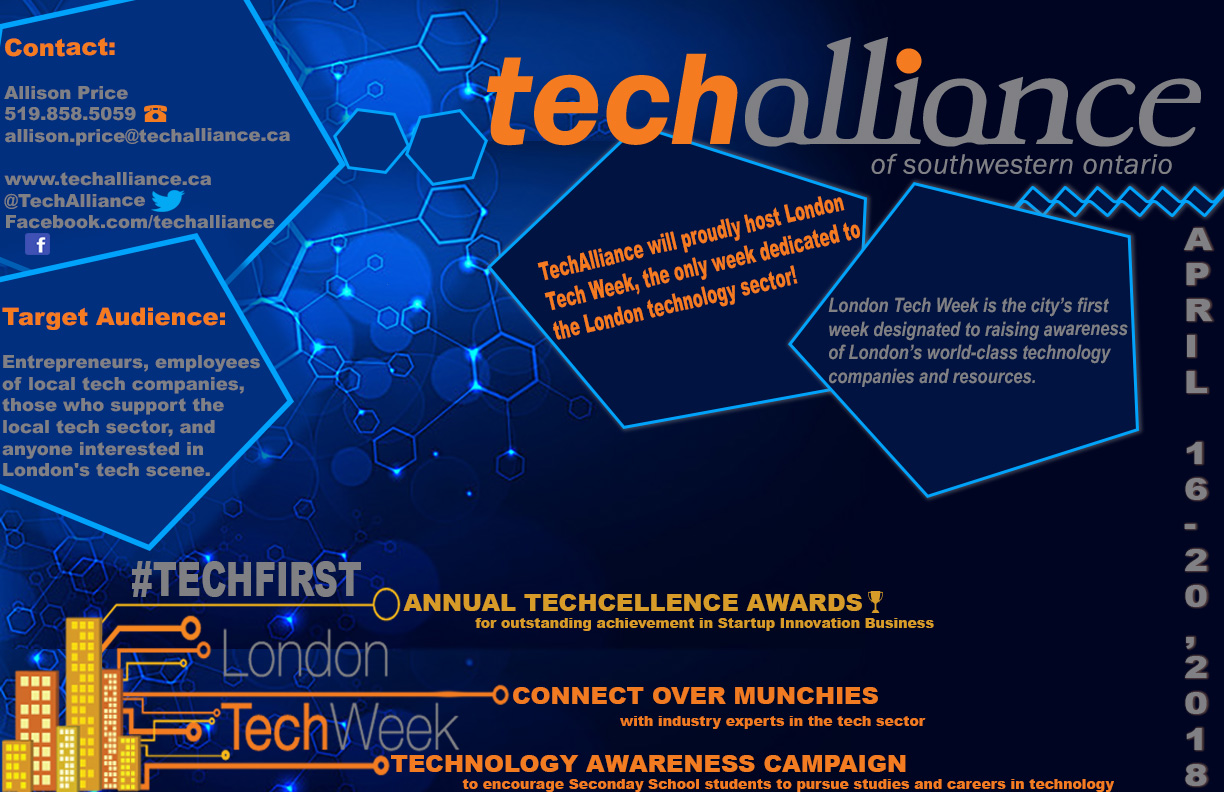 35/123
[Speaker Notes: ralshaik_poster.jpg]
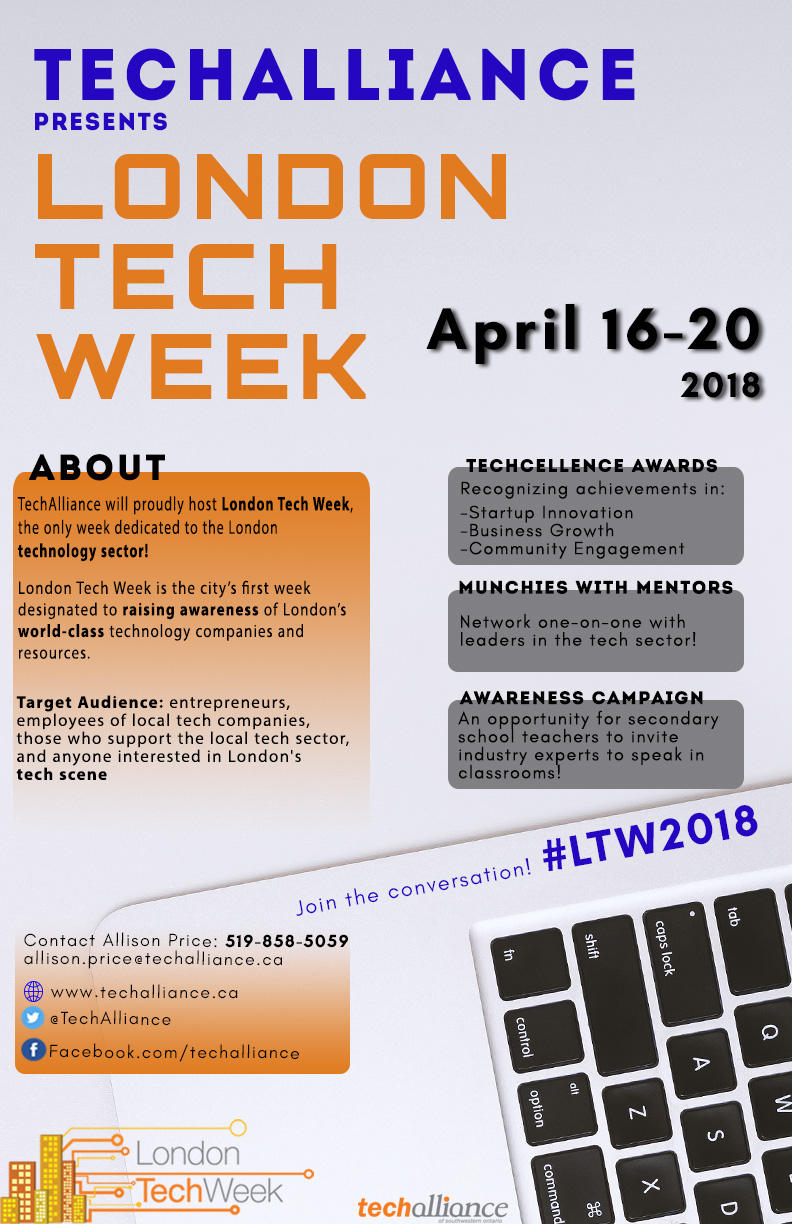 36/123
[Speaker Notes: ralsabb2_poster.jpg]
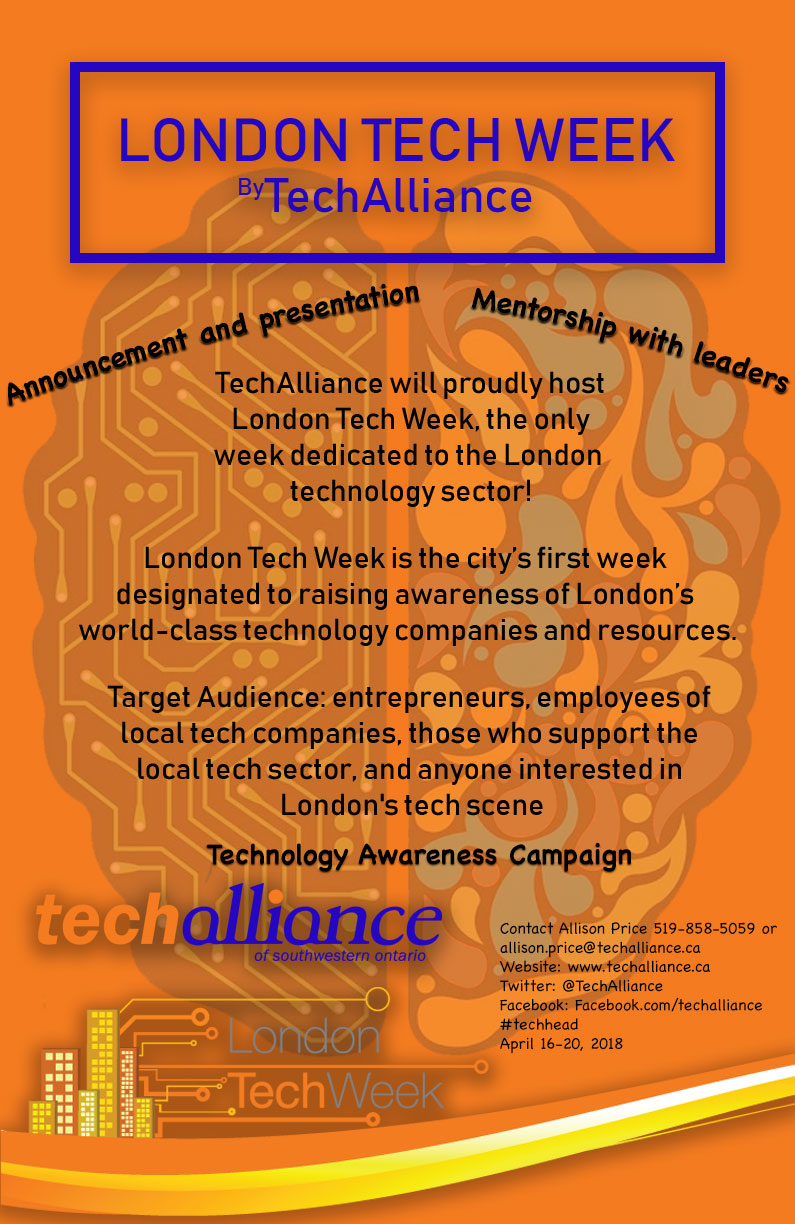 37/123
[Speaker Notes: rali46_poster.jpg]
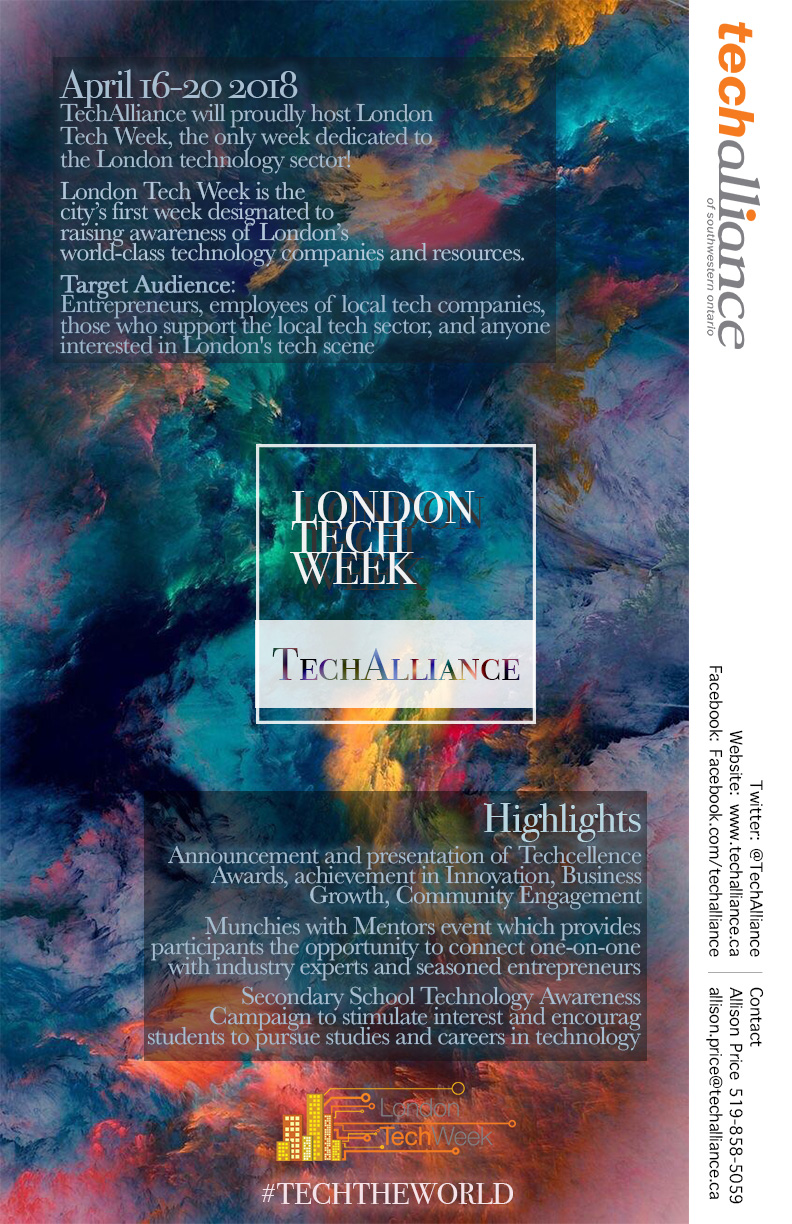 38/123
[Speaker Notes: nchen87_poster.jpg]
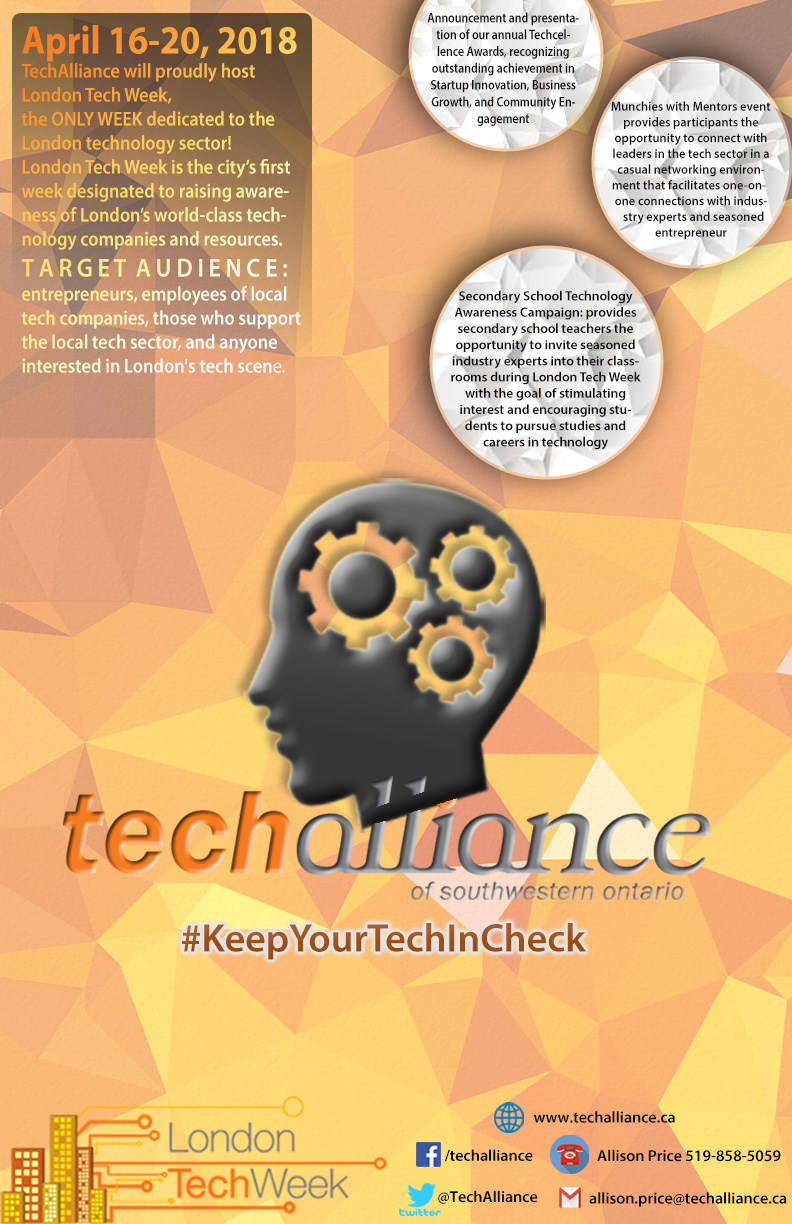 39/123
[Speaker Notes: nbasmaji_poster.jpg]
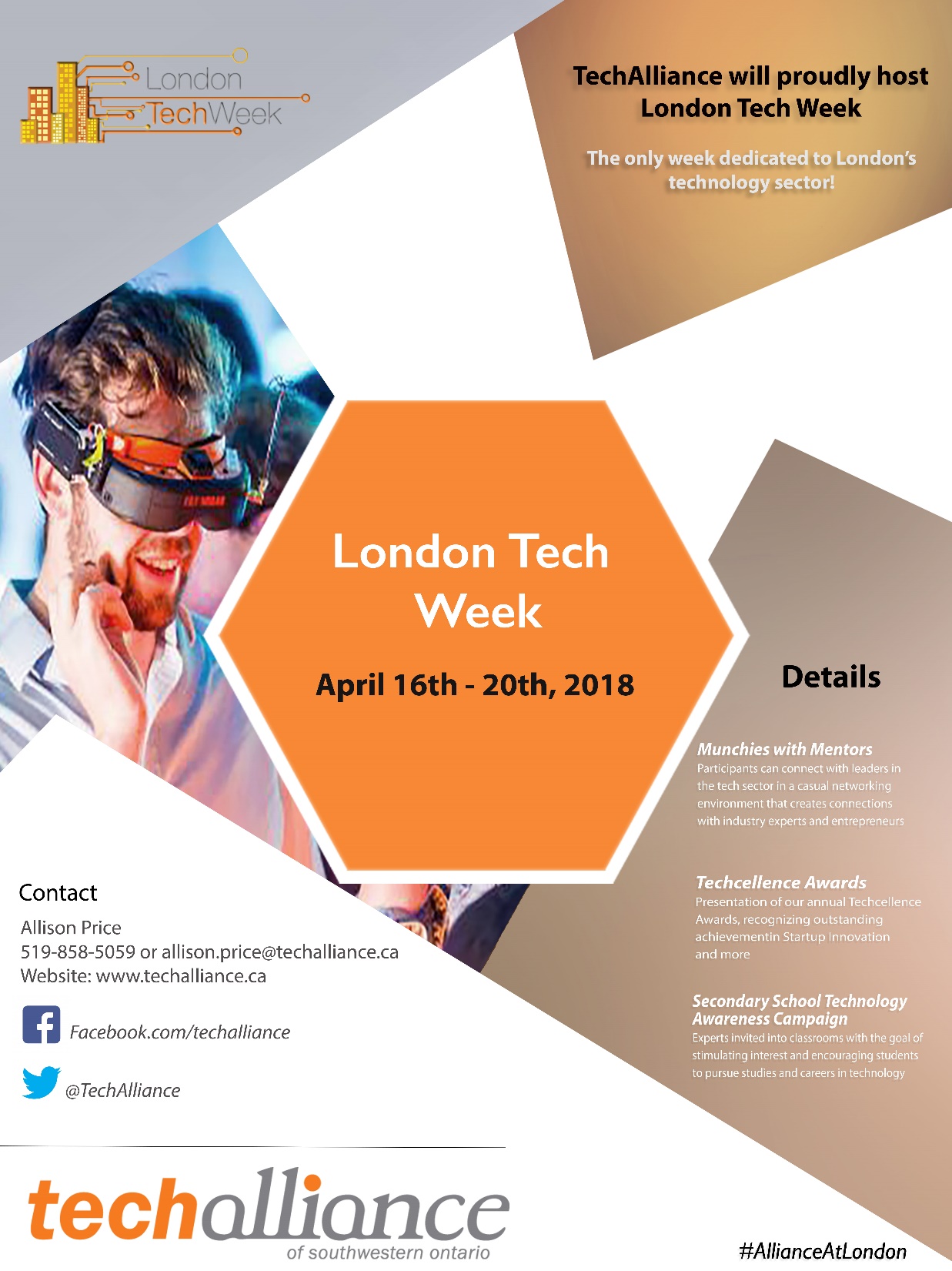 40/123
[Speaker Notes: nbarghie_poster.jpg]
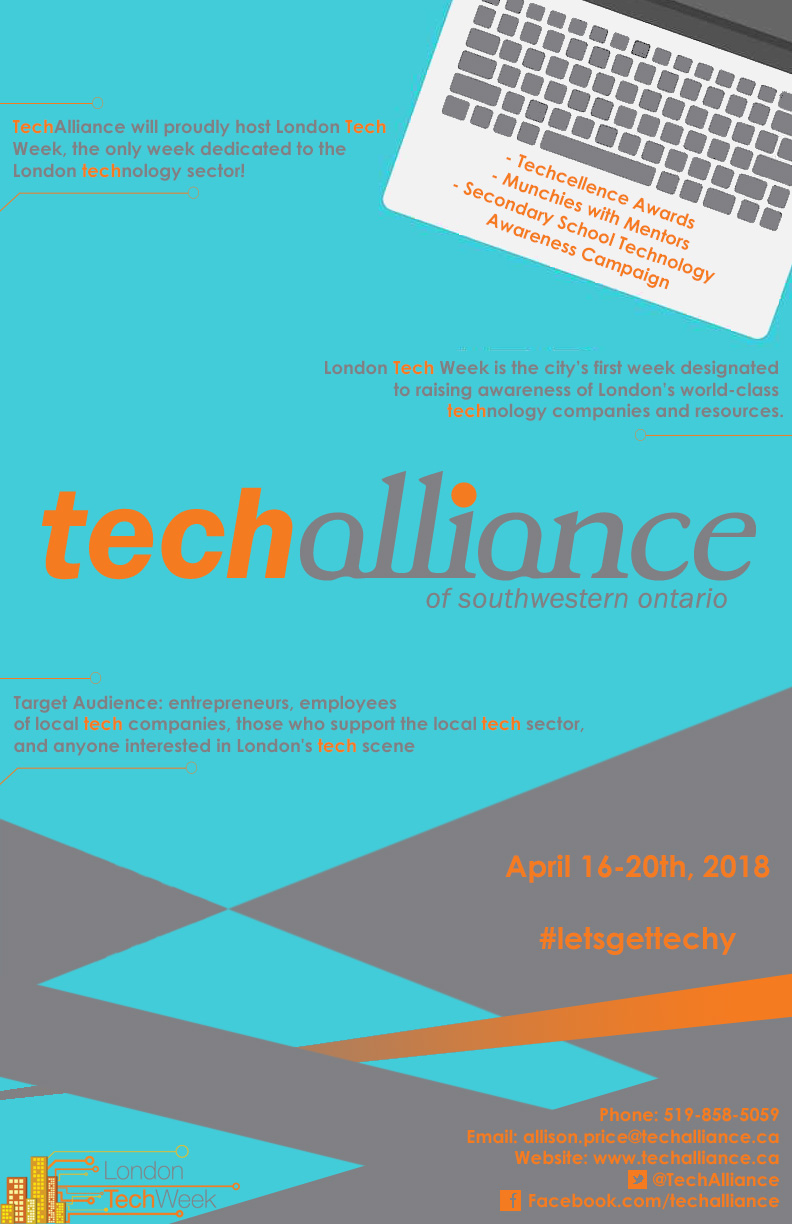 41/123
[Speaker Notes: nbanerj7_poster.jpg]
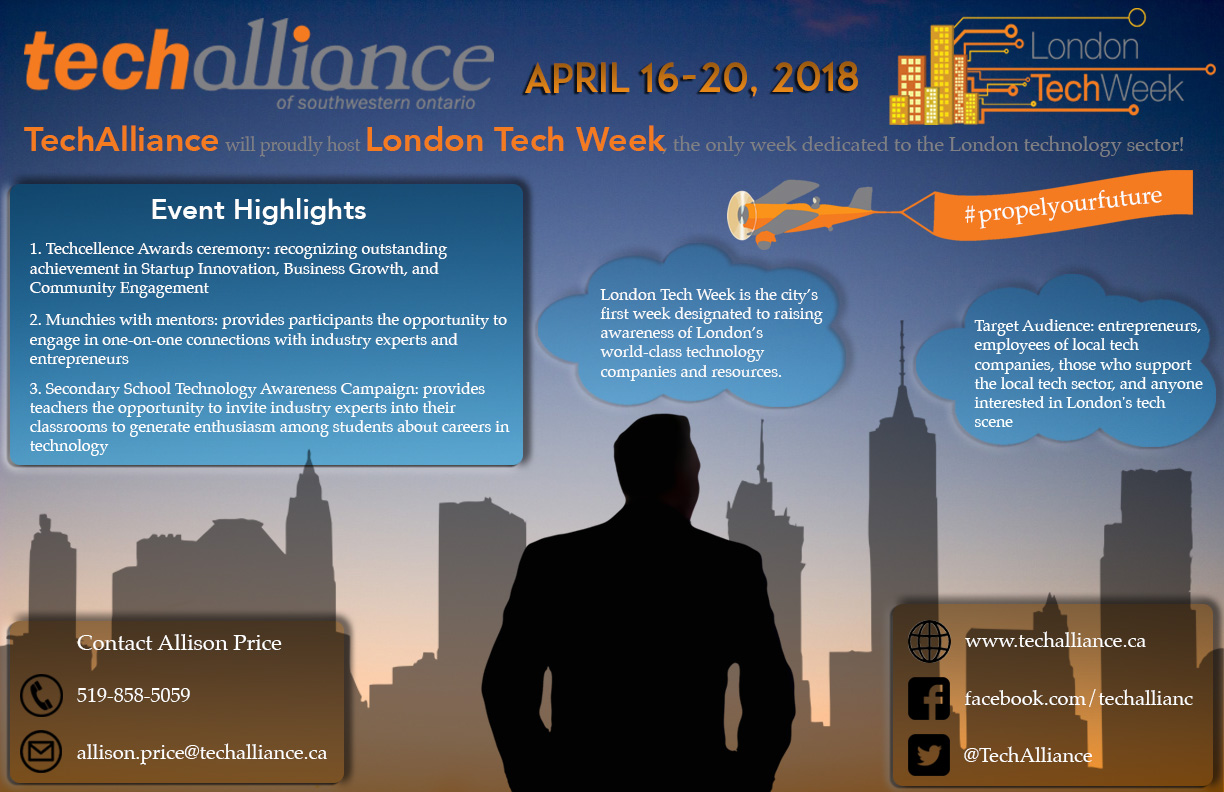 42/123
[Speaker Notes: nasapu_poster.jpg]
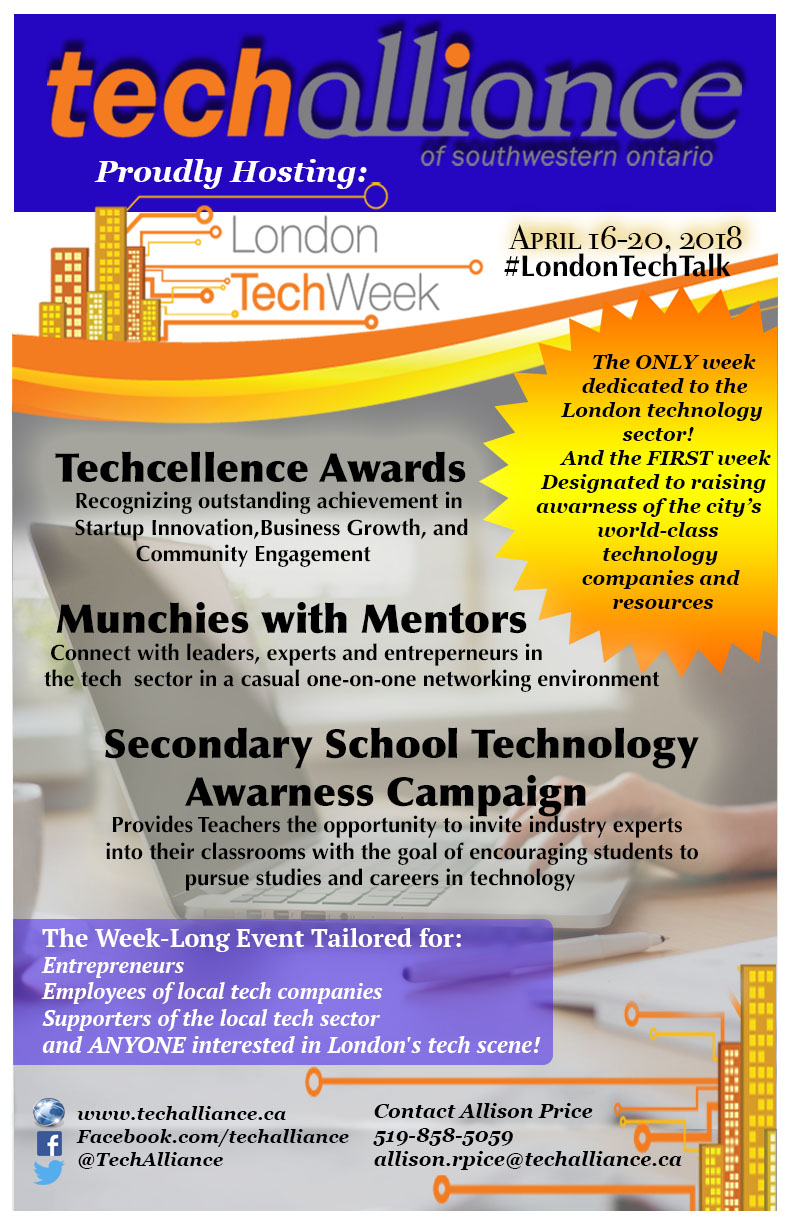 43/123
[Speaker Notes: narab2_poster.jpg]
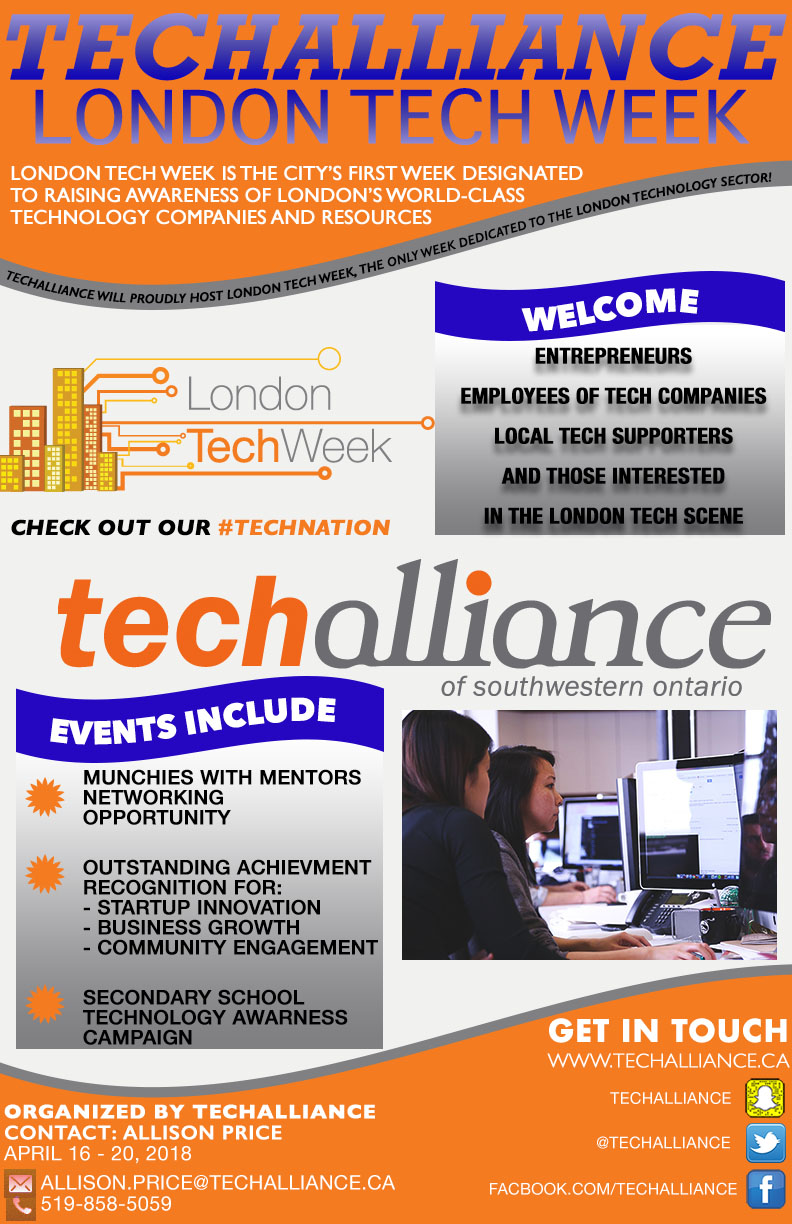 44/123
[Speaker Notes: nalmadho_poster.jpg]
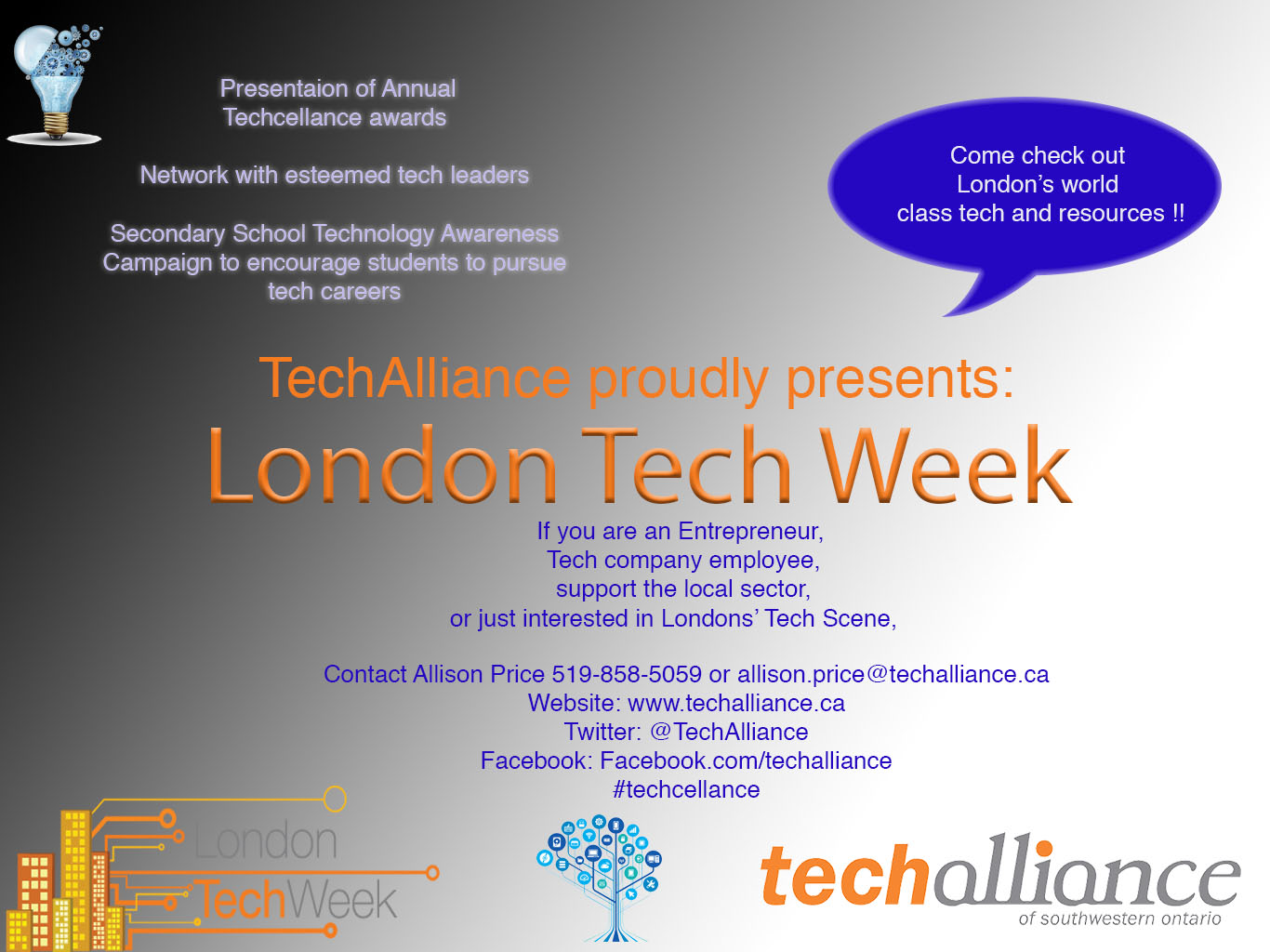 45/123
[Speaker Notes: mdsouz23_poster.jpg]
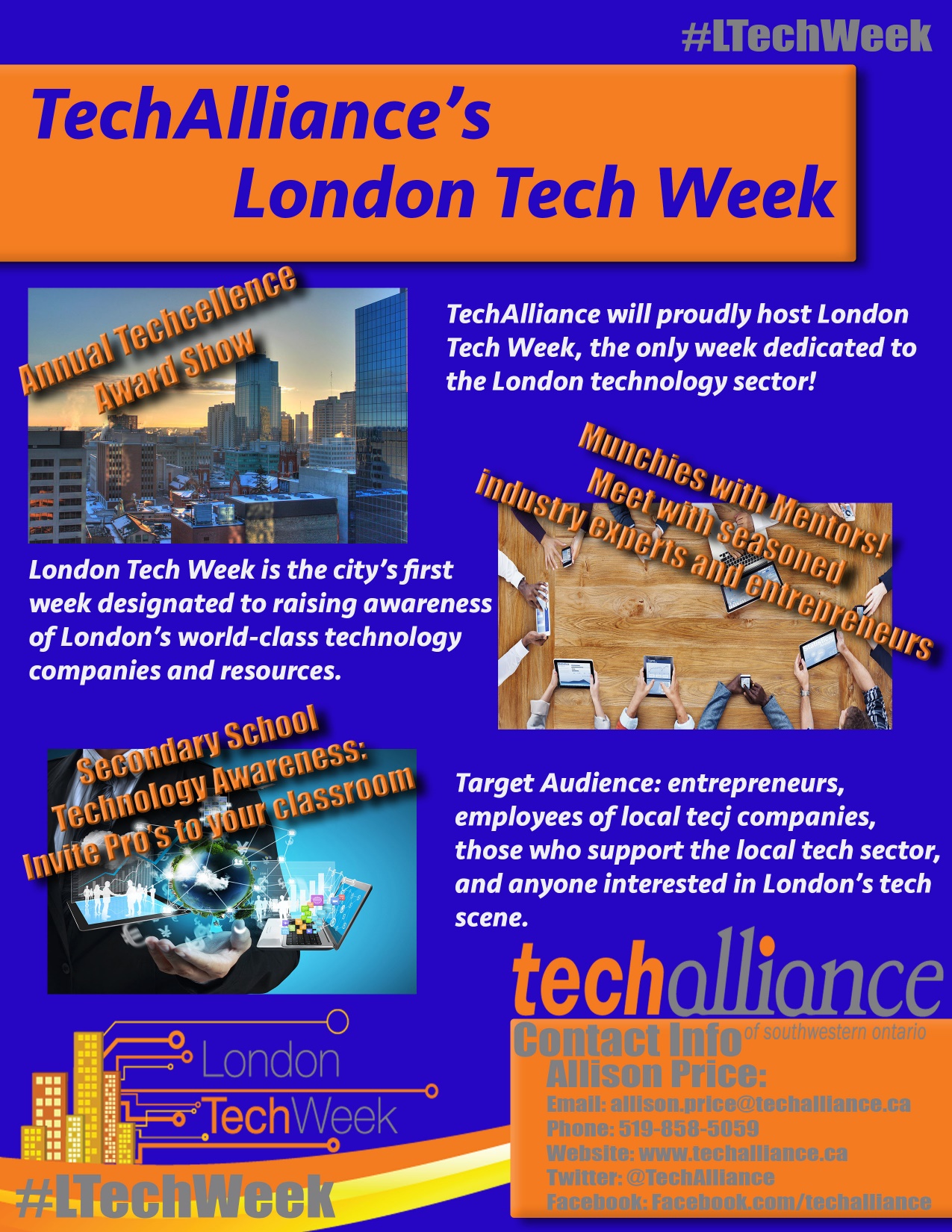 46/123
[Speaker Notes: mdigrav2_poster.jpg]
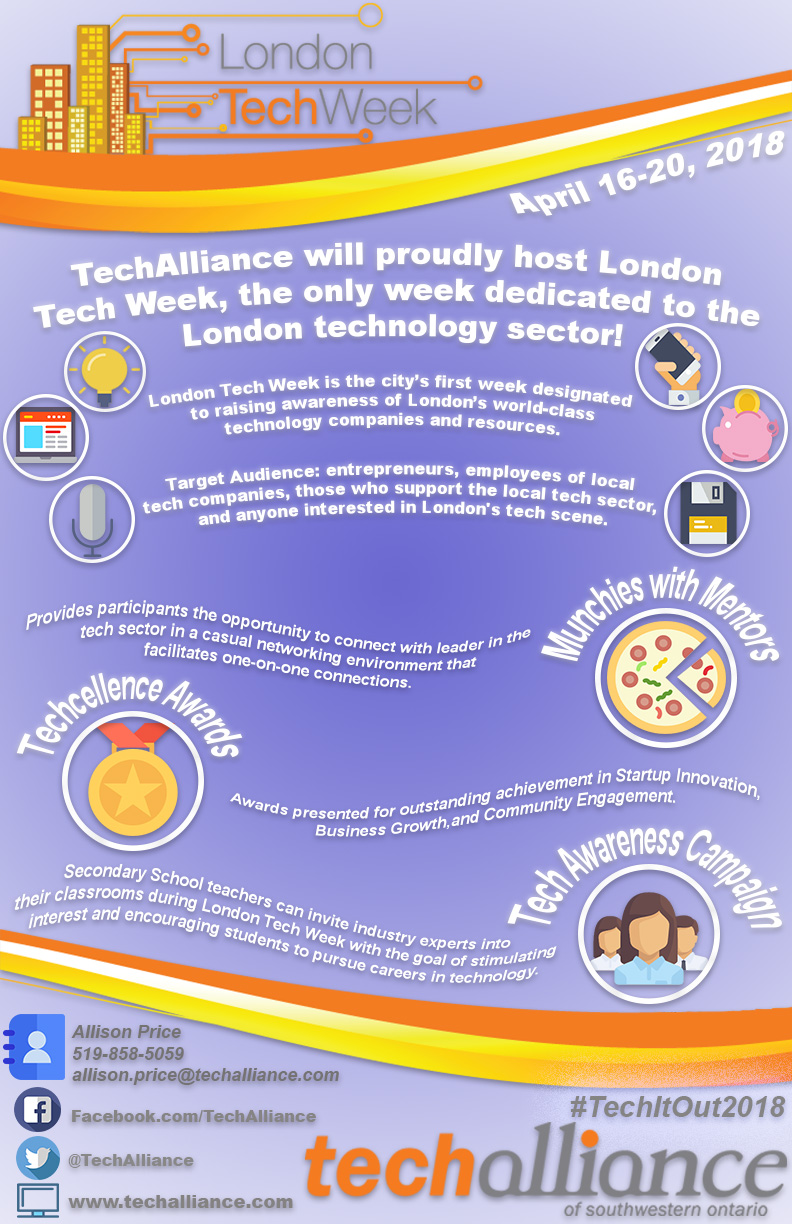 47/123
[Speaker Notes: mcorona2_poster.jpg]
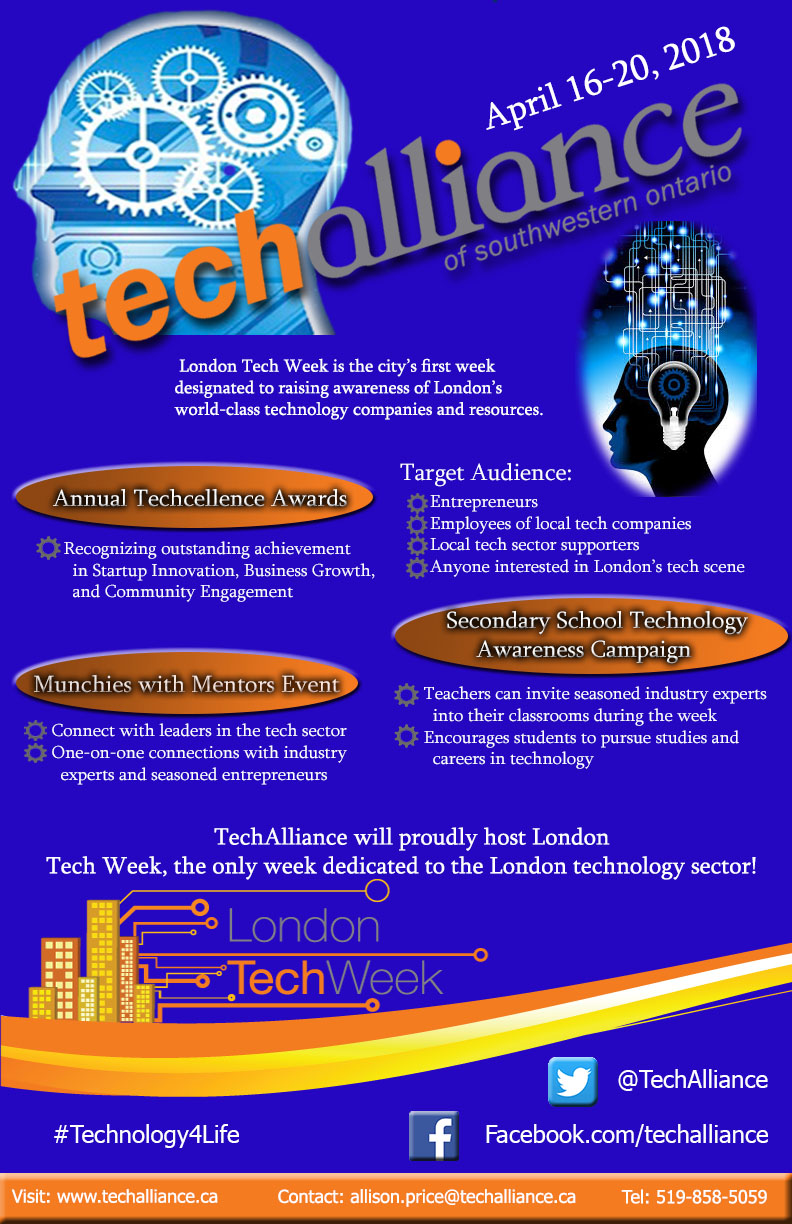 48/123
[Speaker Notes: mchau26_poster.jpg]
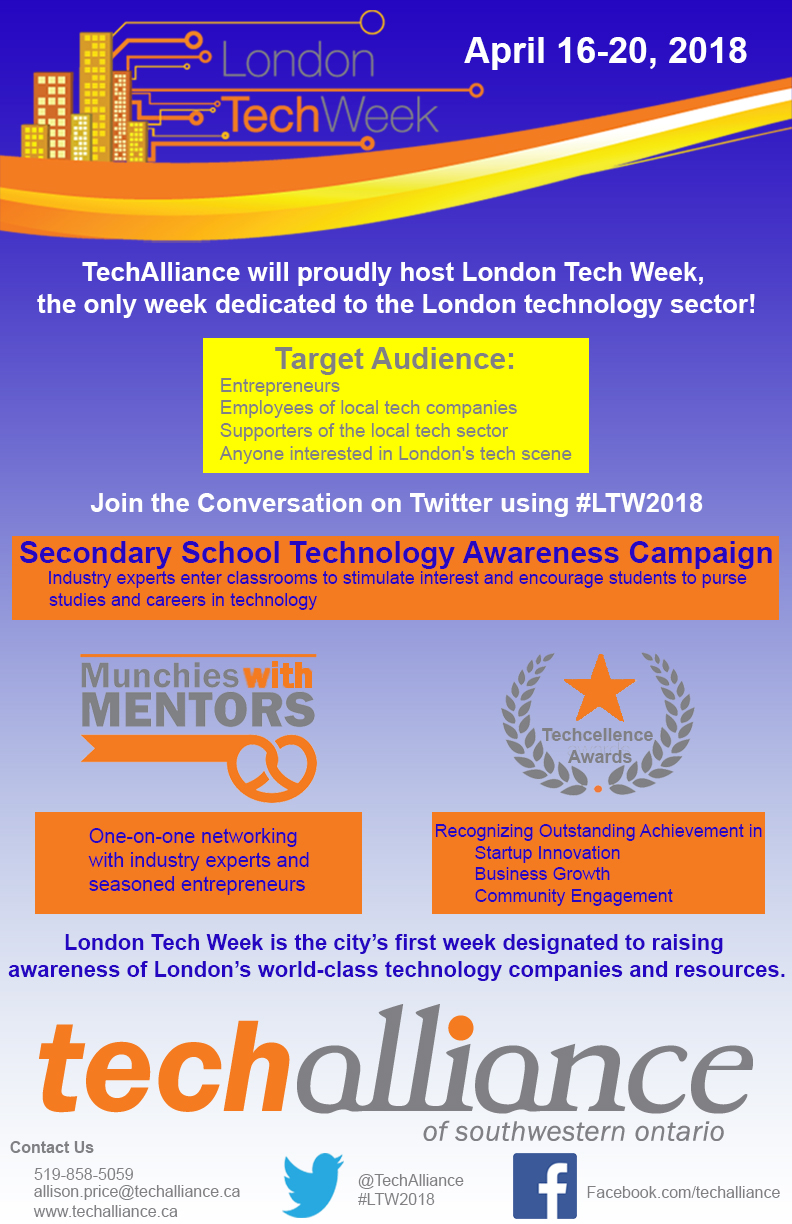 49/123
[Speaker Notes: mcarte46_poster.jpg]
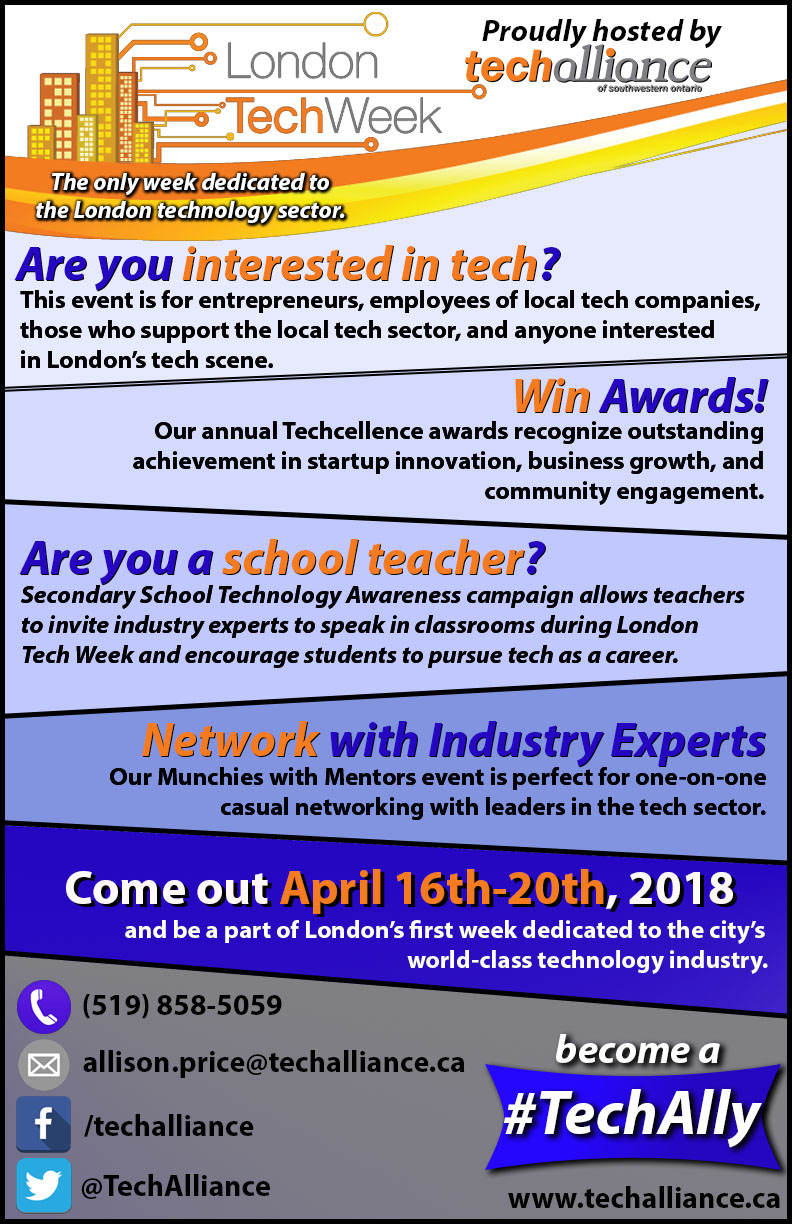 50/123
[Speaker Notes: mburge3_poster.jpg]
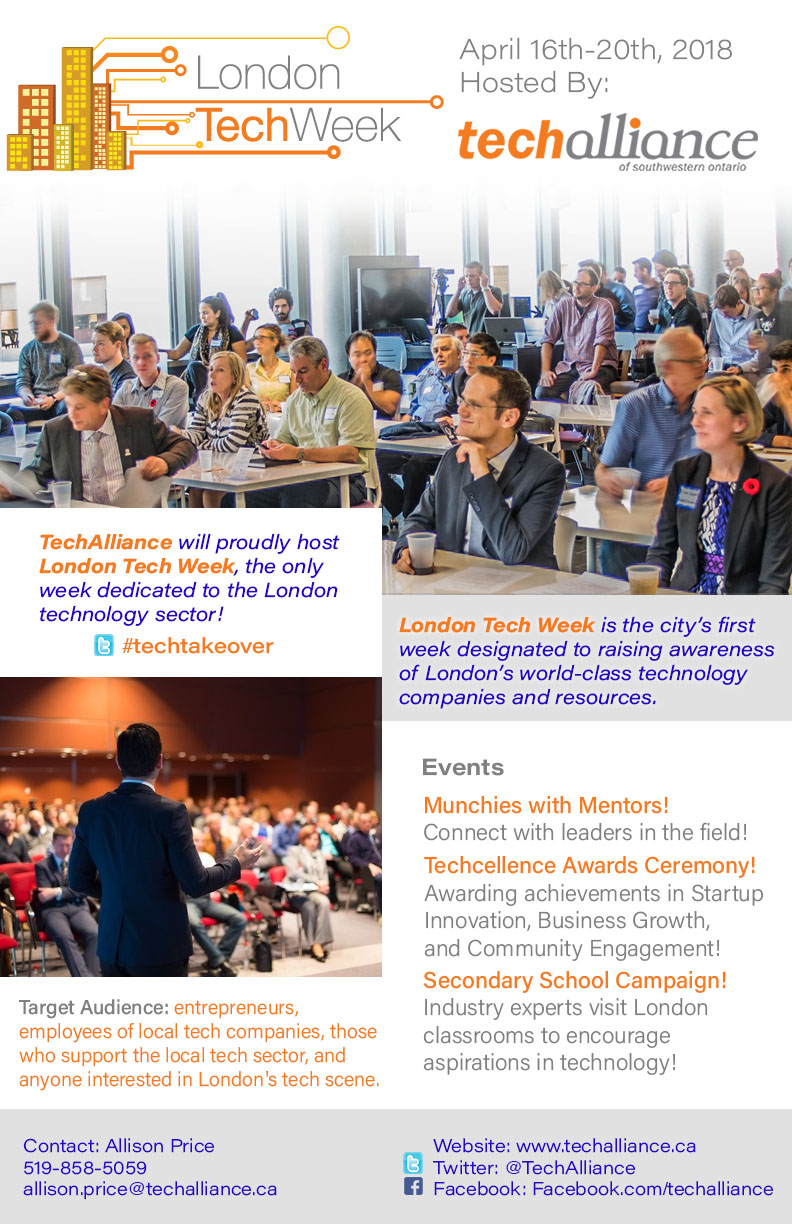 51/123
[Speaker Notes: mboghos_poster.jpg]
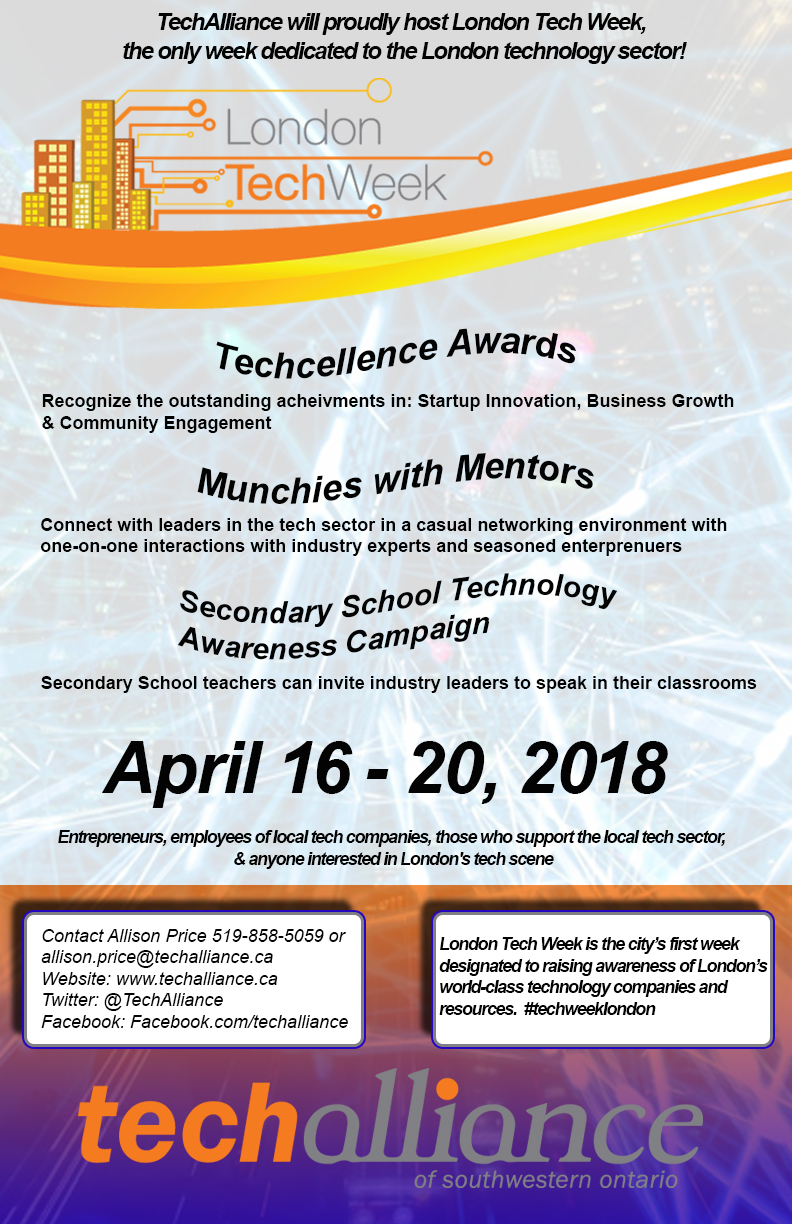 52/123
[Speaker Notes: mbloor_poster.jpg]
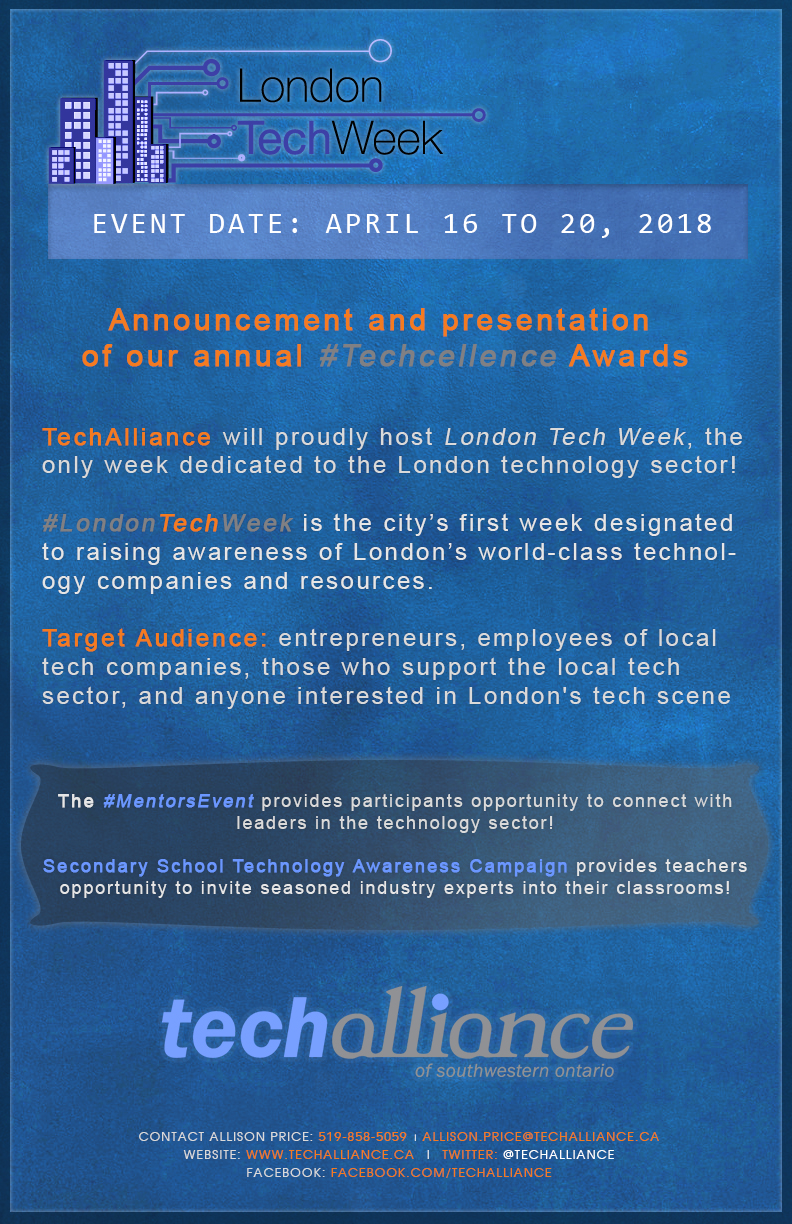 53/123
[Speaker Notes: mbienko_poster.jpg]
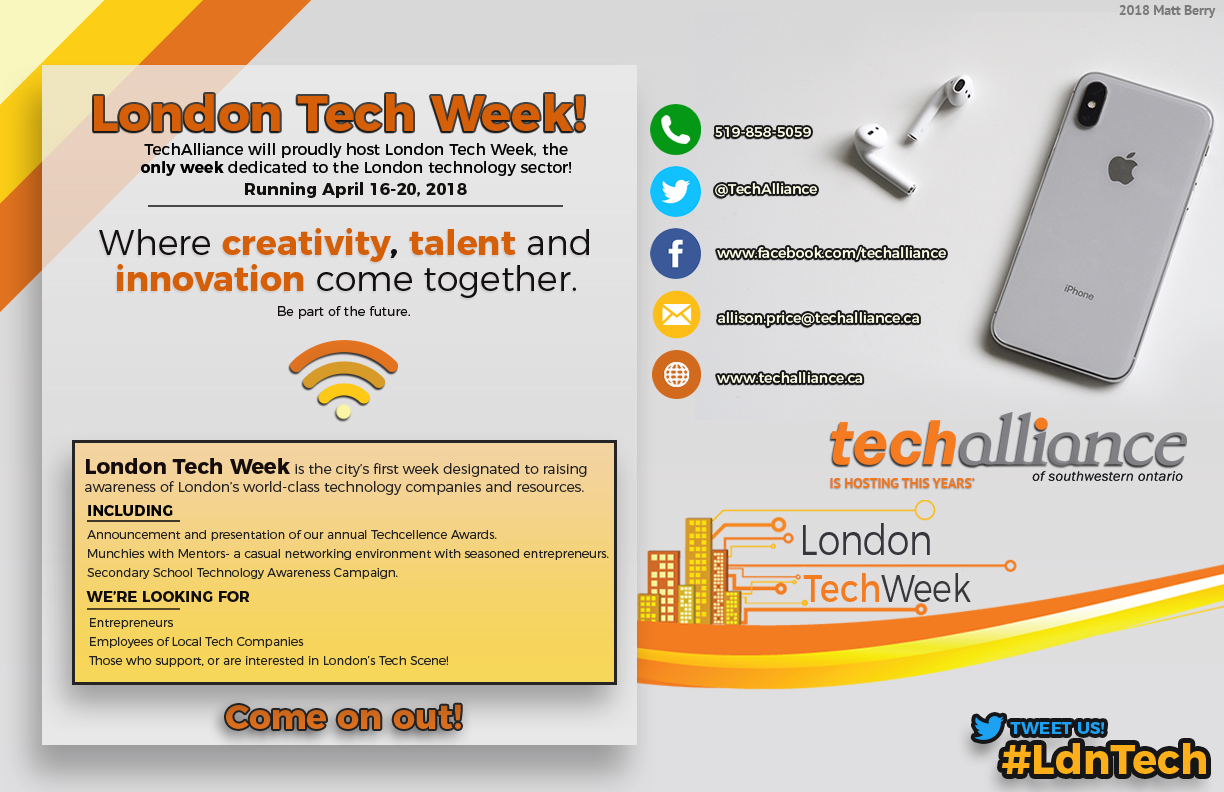 54/123
[Speaker Notes: mberry43_poster.jpg]
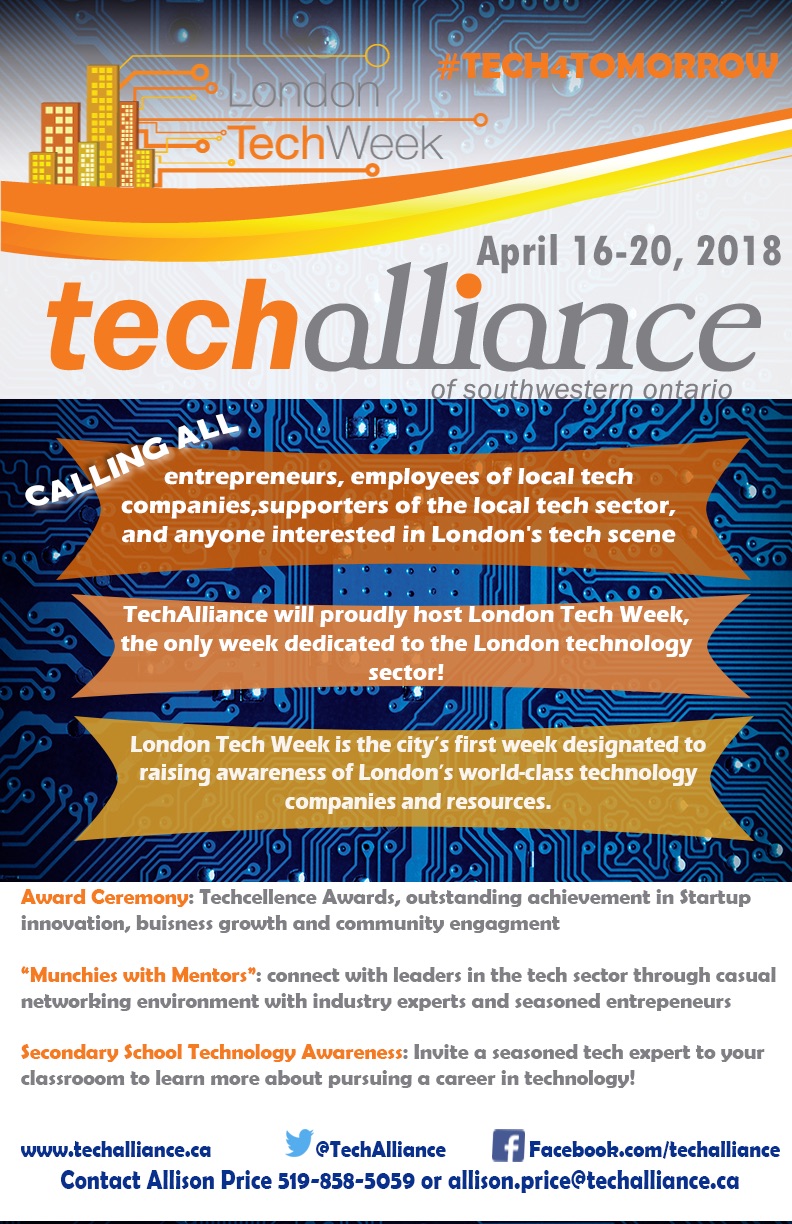 55/123
[Speaker Notes: mbake4_poster.jpg]
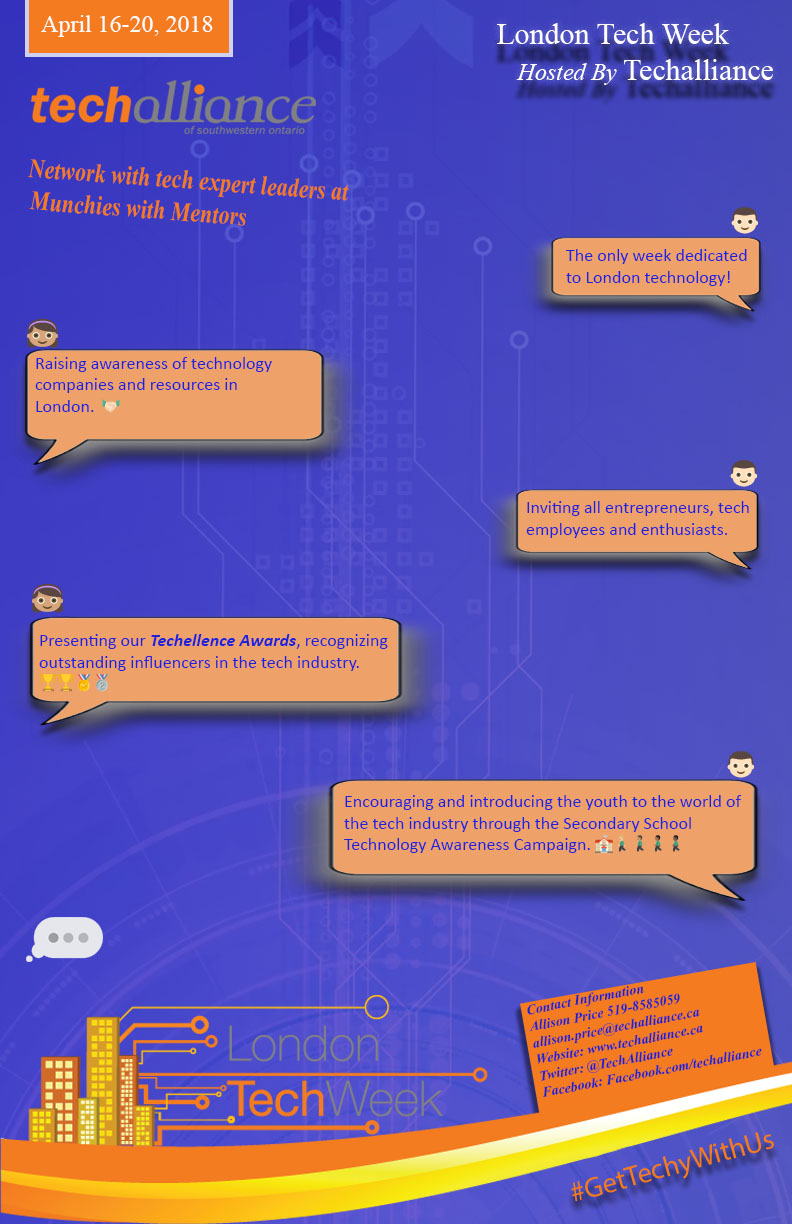 56/123
[Speaker Notes: masrani_poster.jpg]
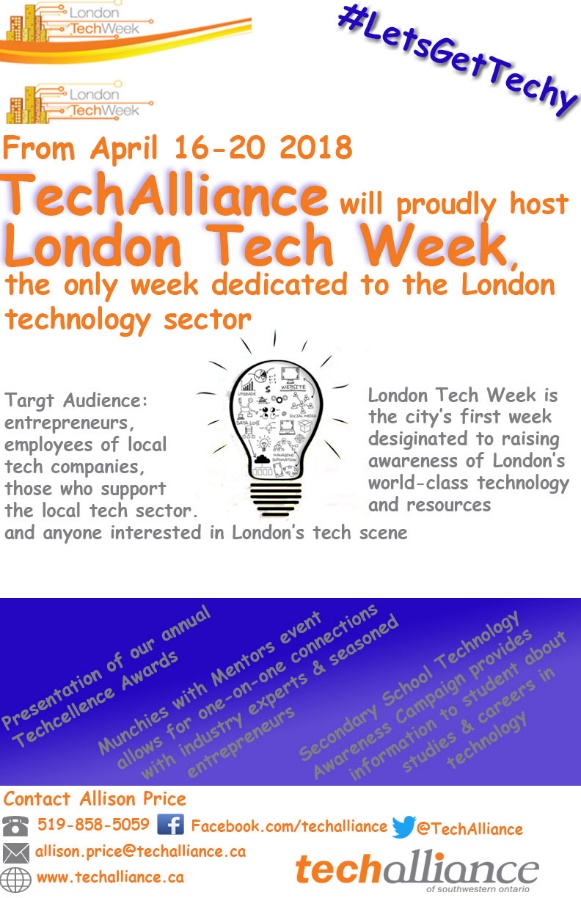 57/123
[Speaker Notes: marnstei_poster.jpg]
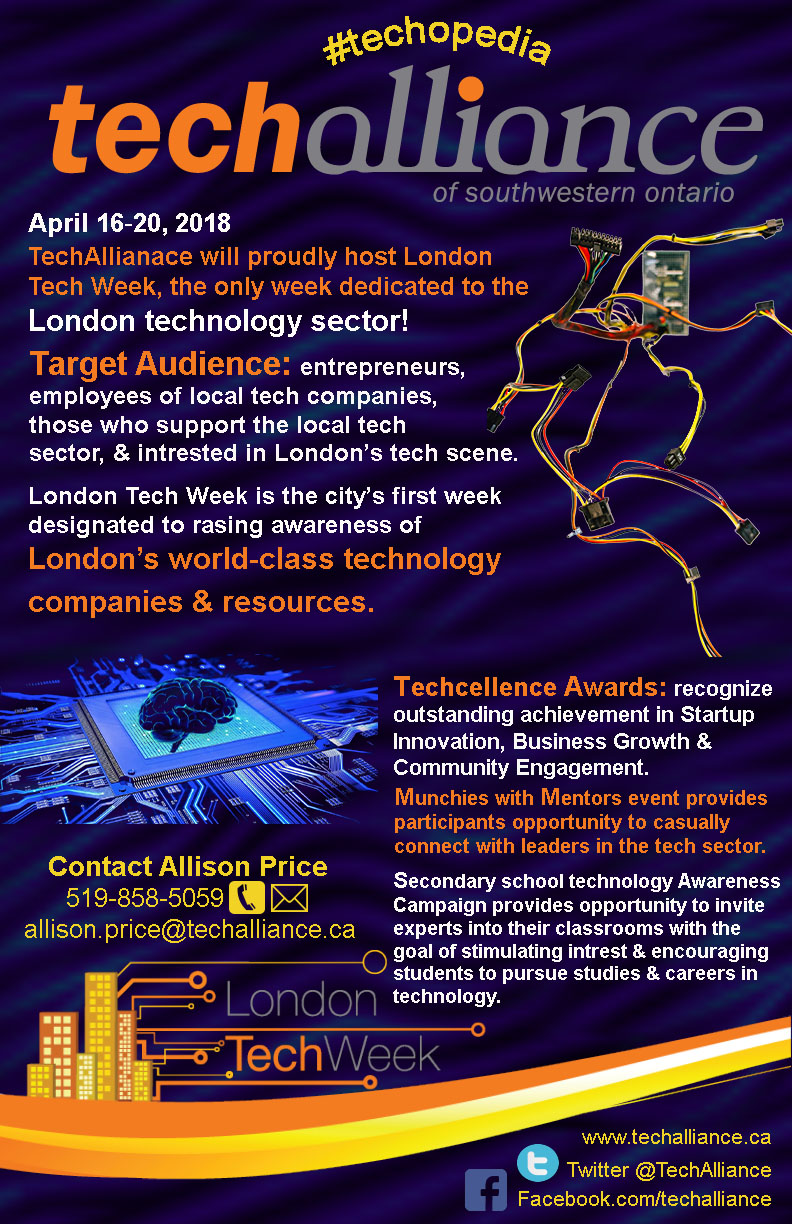 58/123
[Speaker Notes: maboutal_poster.jpg]
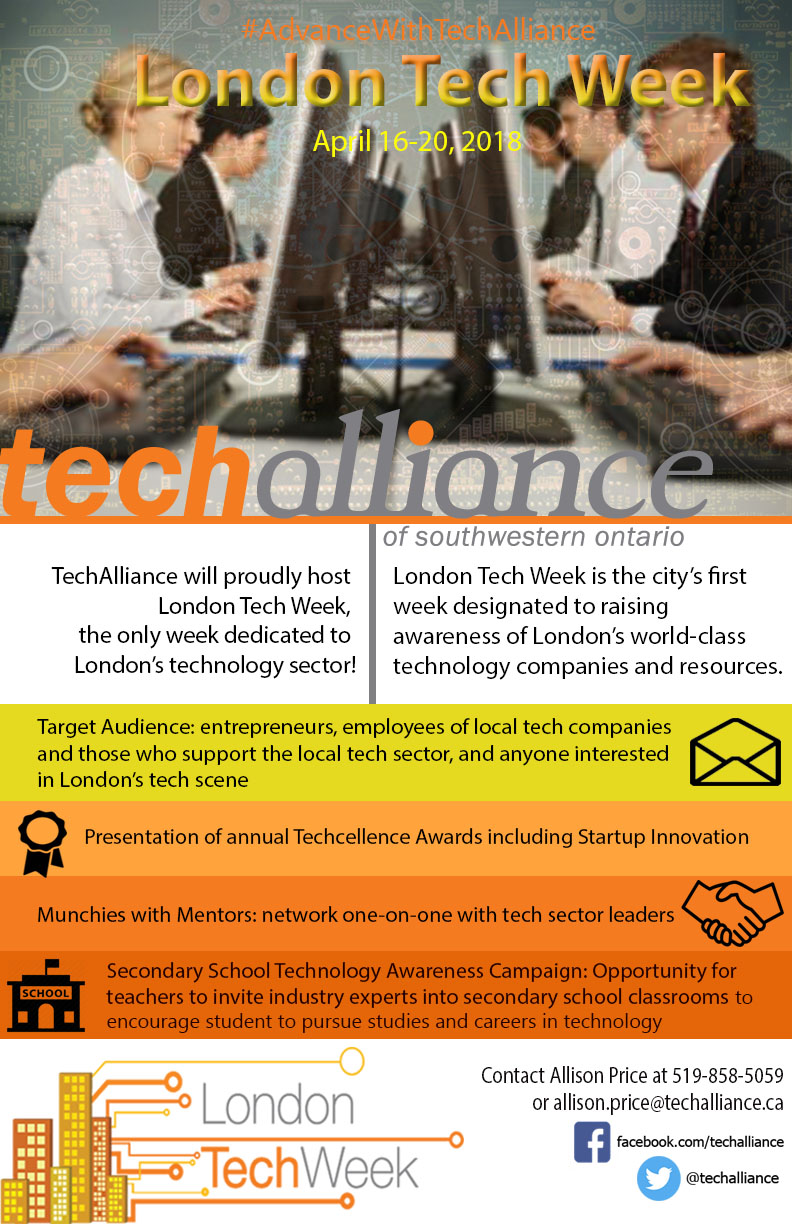 59/123
[Speaker Notes: lchu52_poster.jpg]
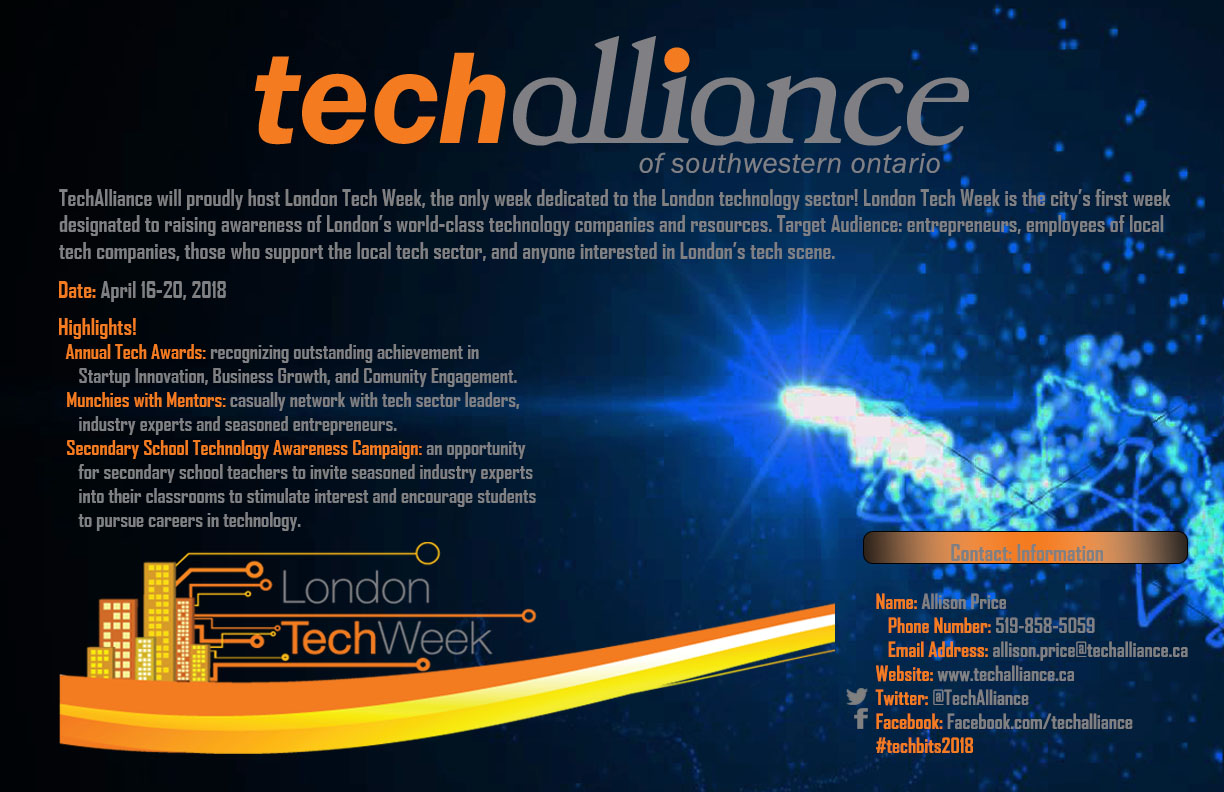 60/123
[Speaker Notes: lcharle3_poster.jpg]
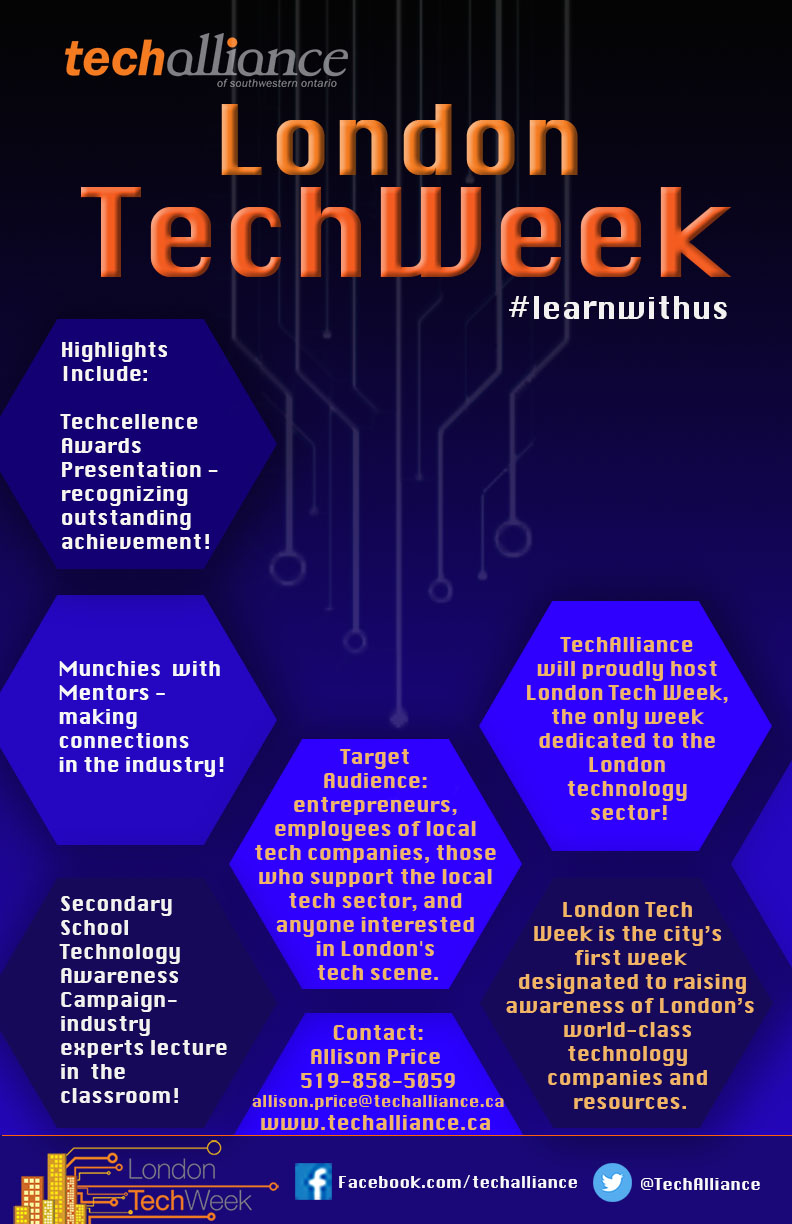 61/123
[Speaker Notes: lbutle24_poster.jpg]
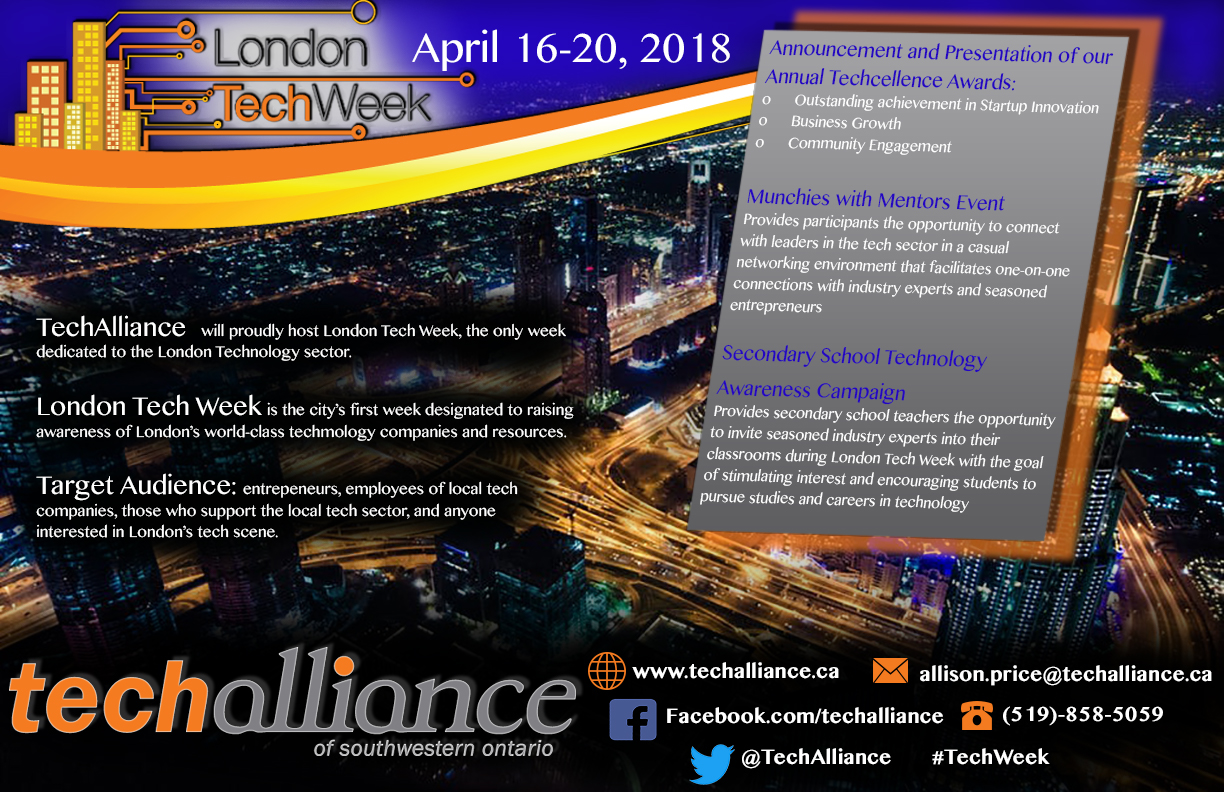 62/123
[Speaker Notes: lbui9_poster.jpg]
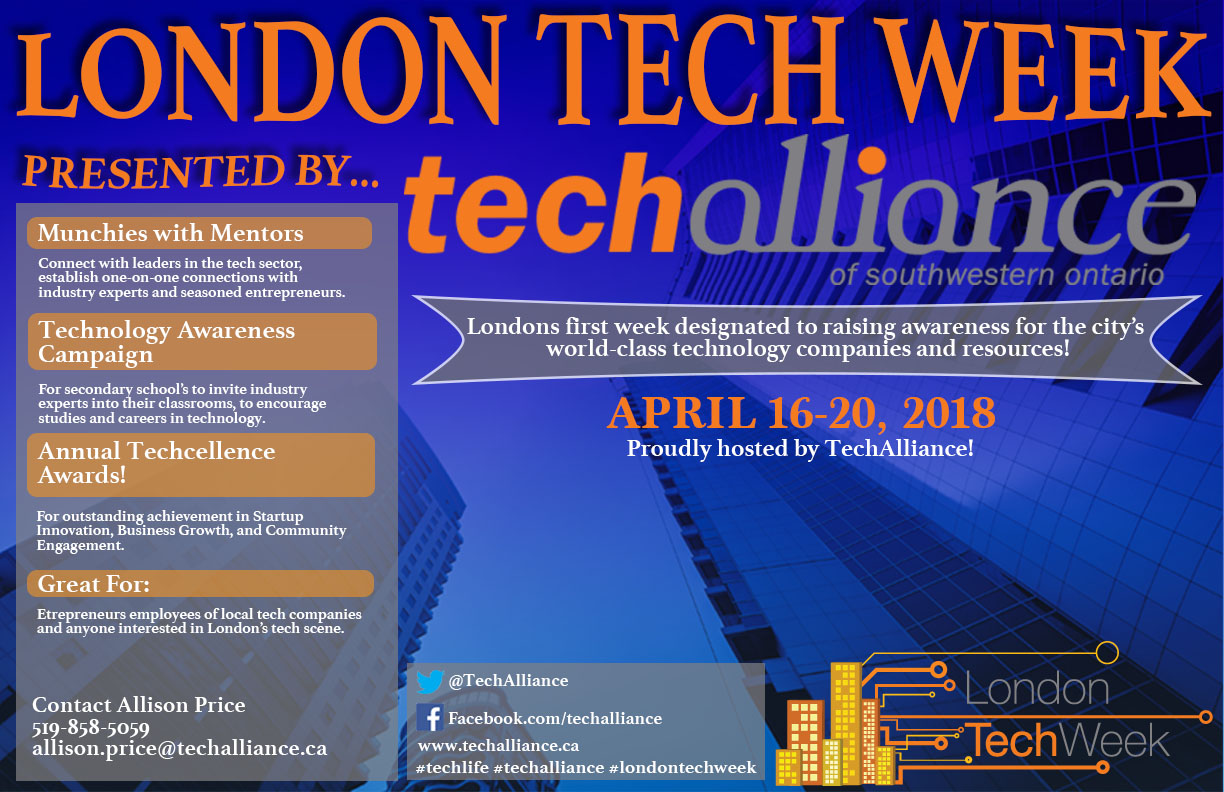 63/123
[Speaker Notes: lbevcar_poster.jpg]
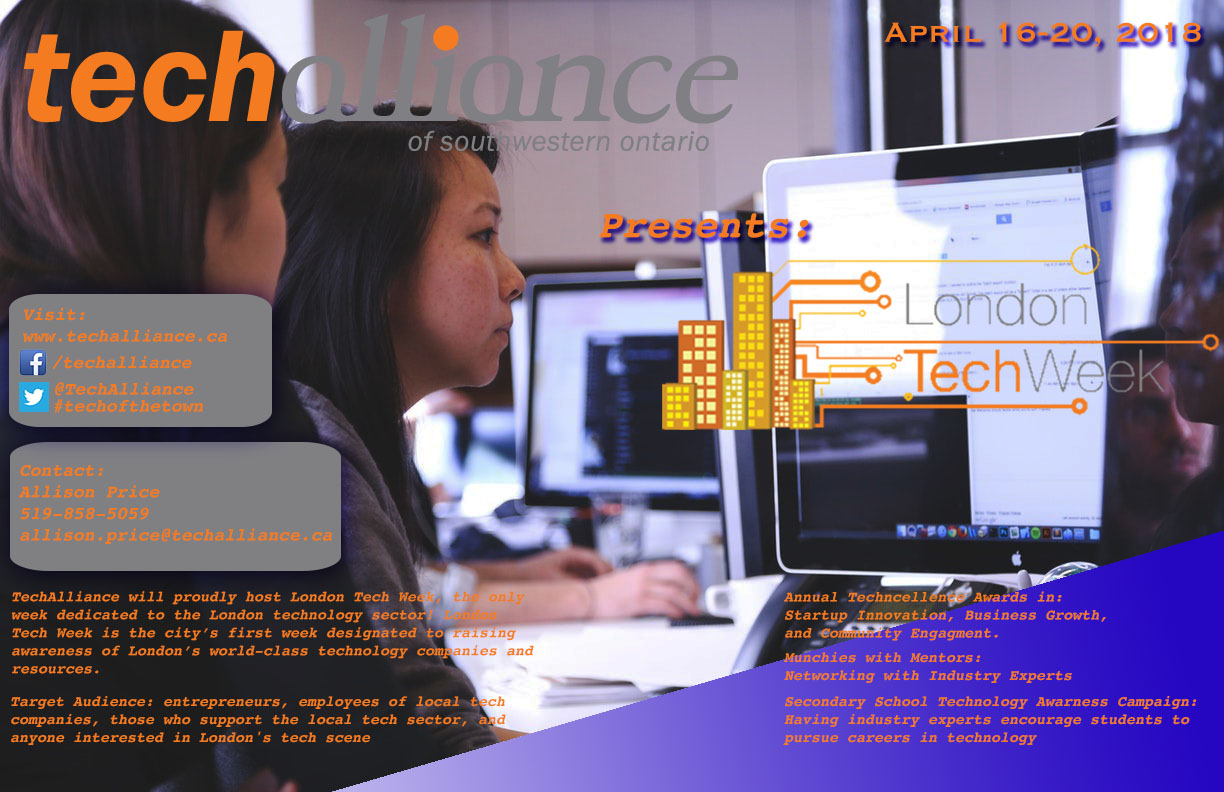 64/123
[Speaker Notes: lbalenza_poster.jpg]
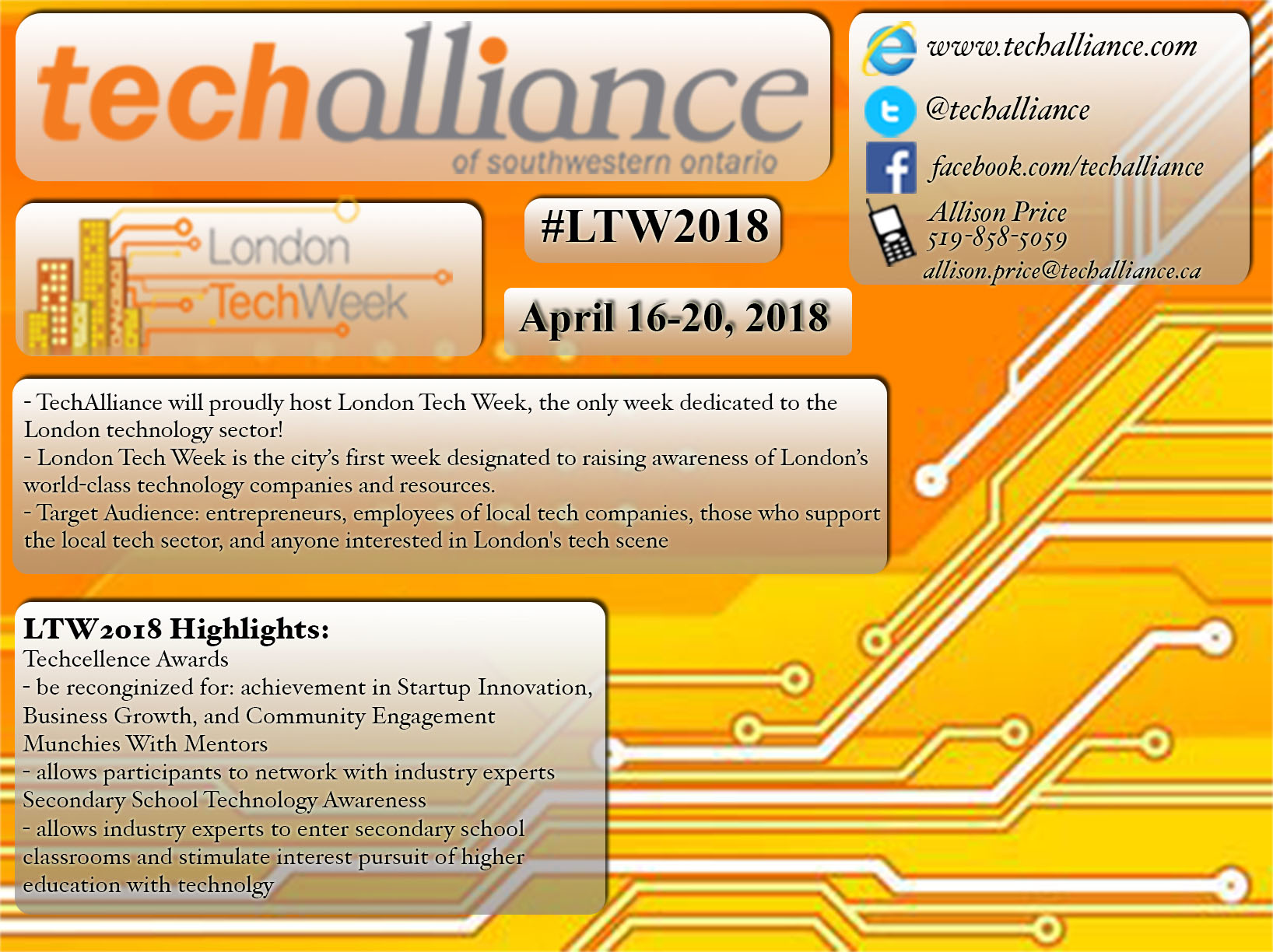 65/123
[Speaker Notes: langlin_poster.jpg]
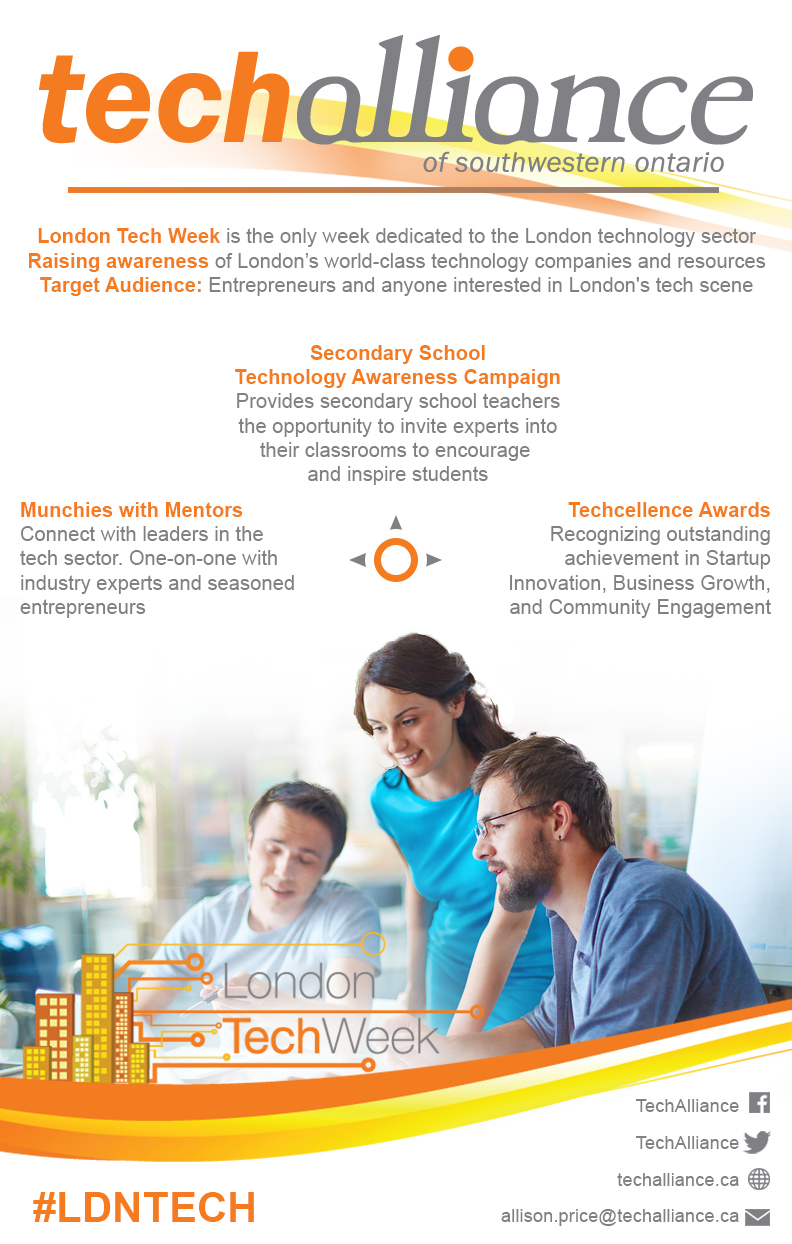 66/123
[Speaker Notes: lafonso_poster.jpg]
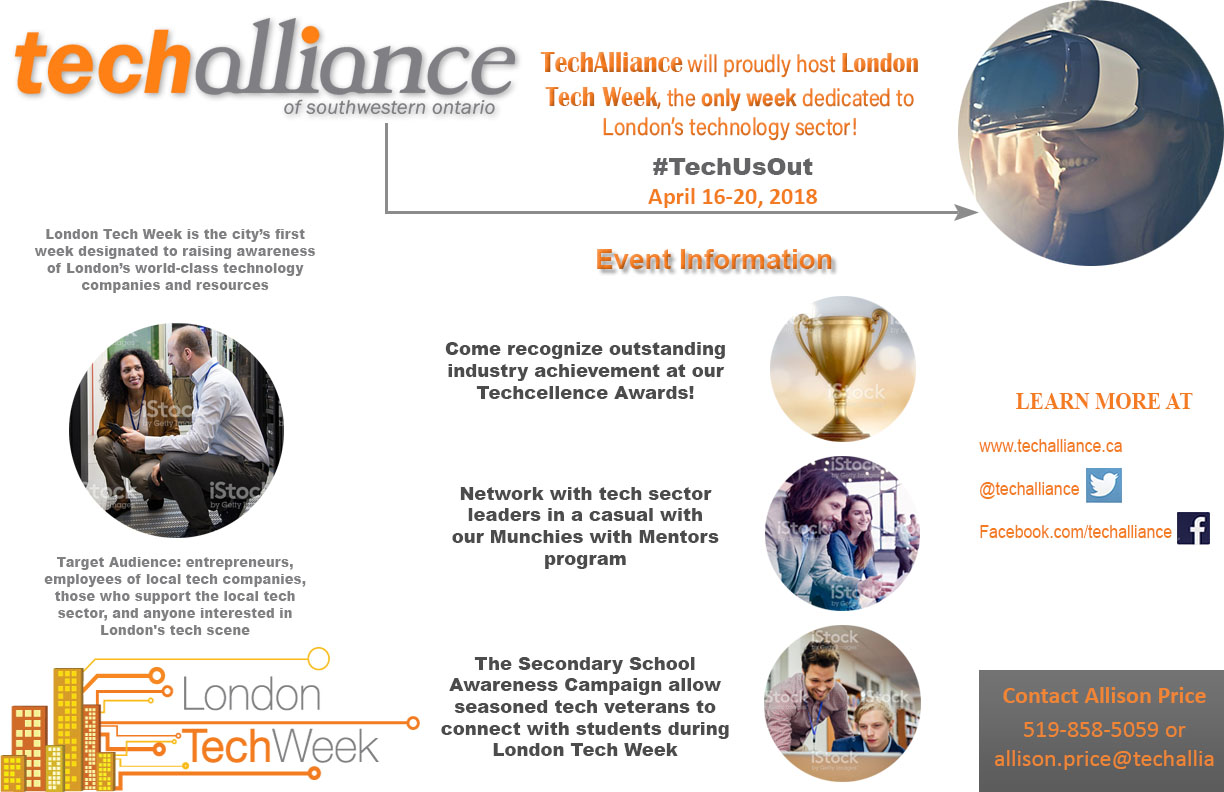 67/123
[Speaker Notes: kdayton_poster.jpg]
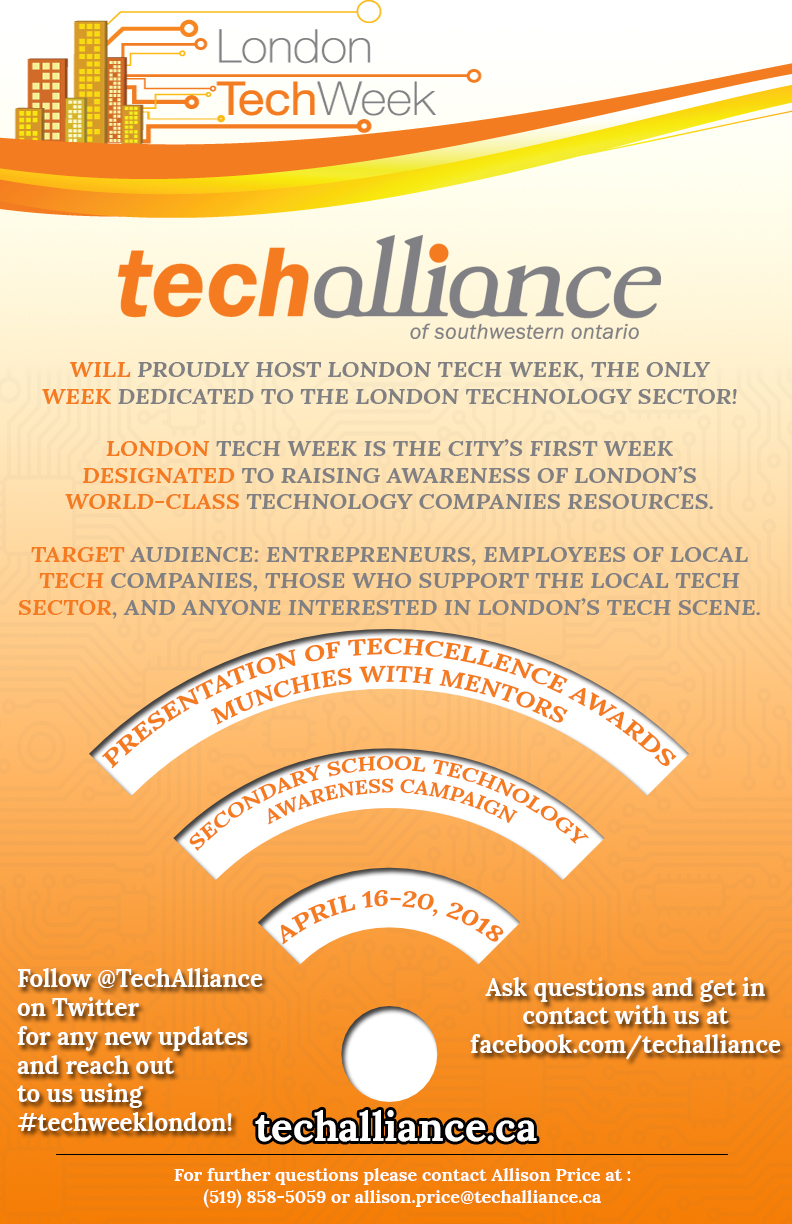 68/123
[Speaker Notes: kdarraco_poster.jpg]
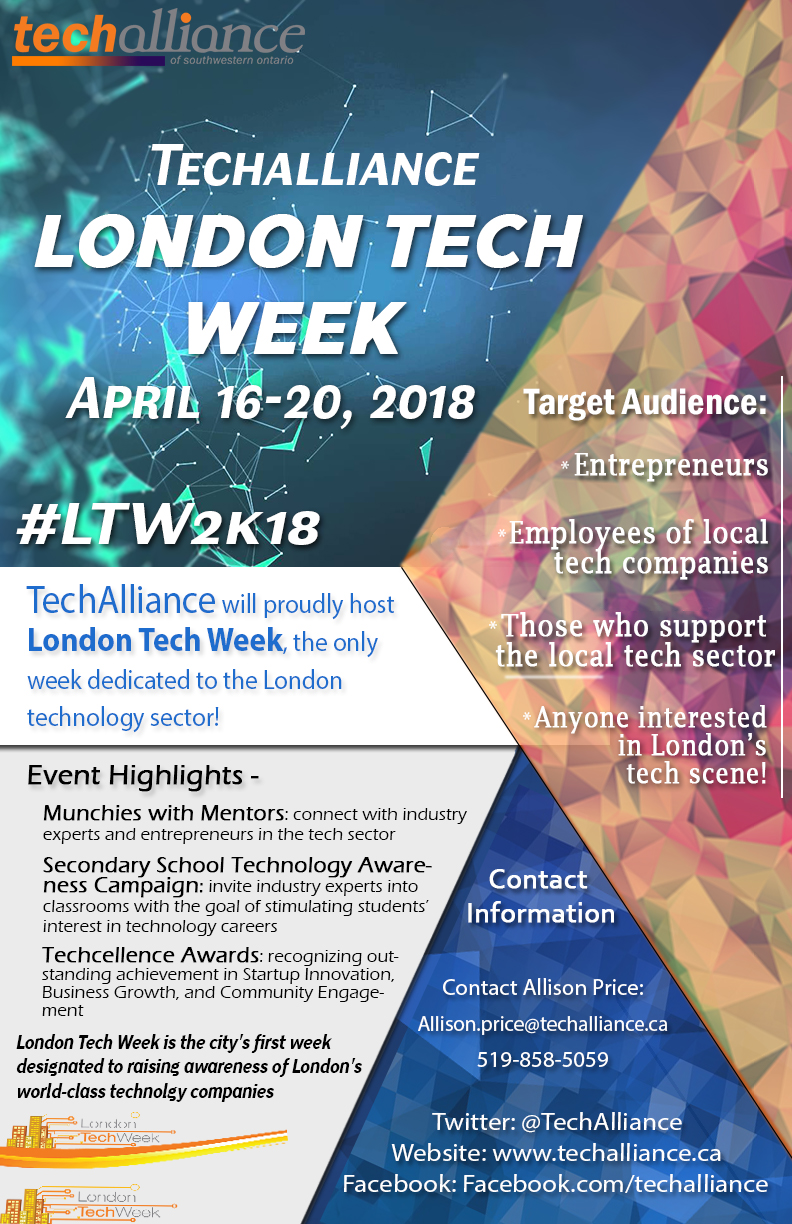 69/123
[Speaker Notes: kchoi85_poster.jpg]
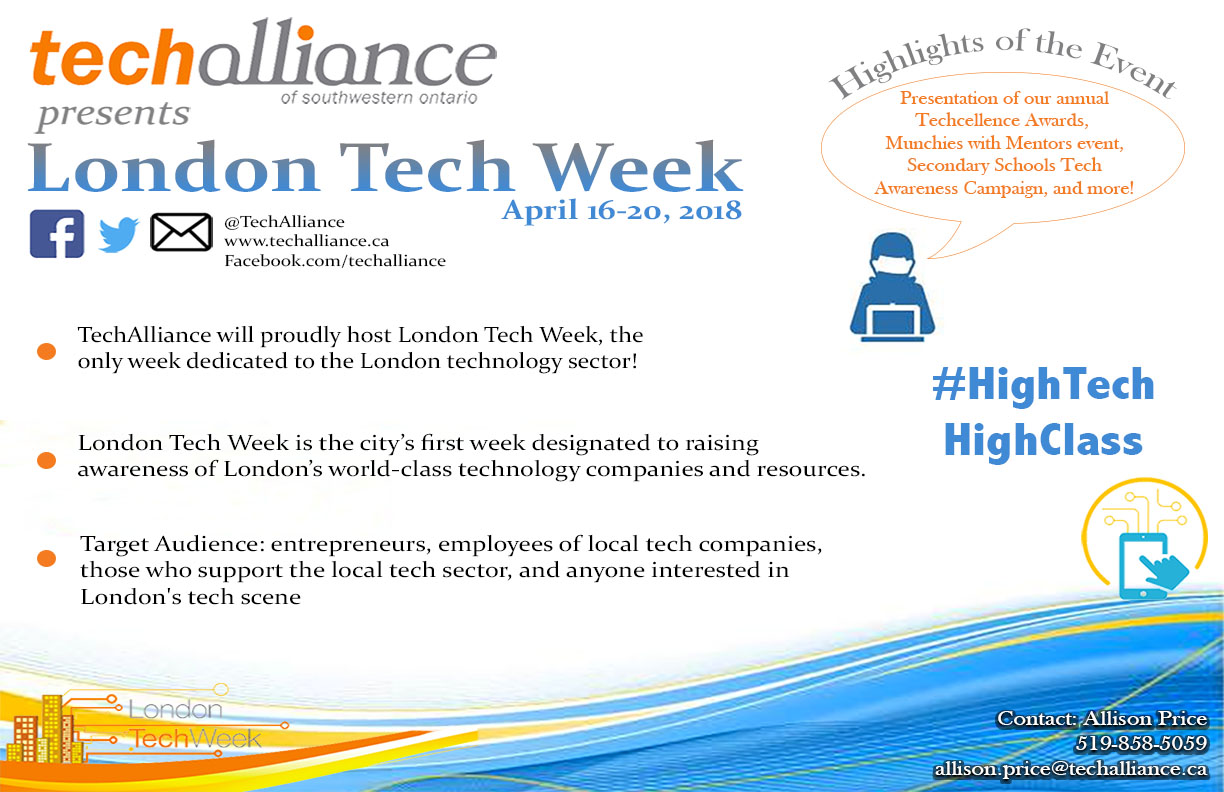 70/123
[Speaker Notes: kchauha7_poster.jpg]
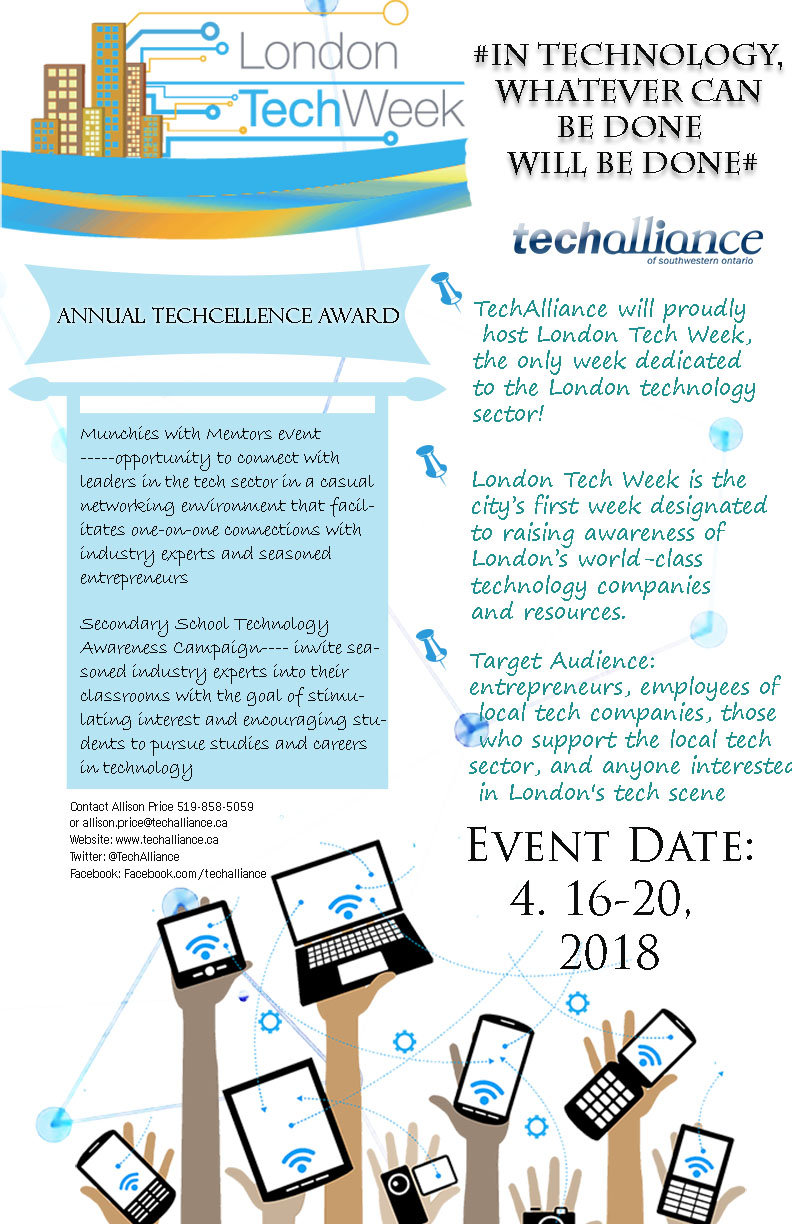 71/123
[Speaker Notes: kbian3_poster.jpg]
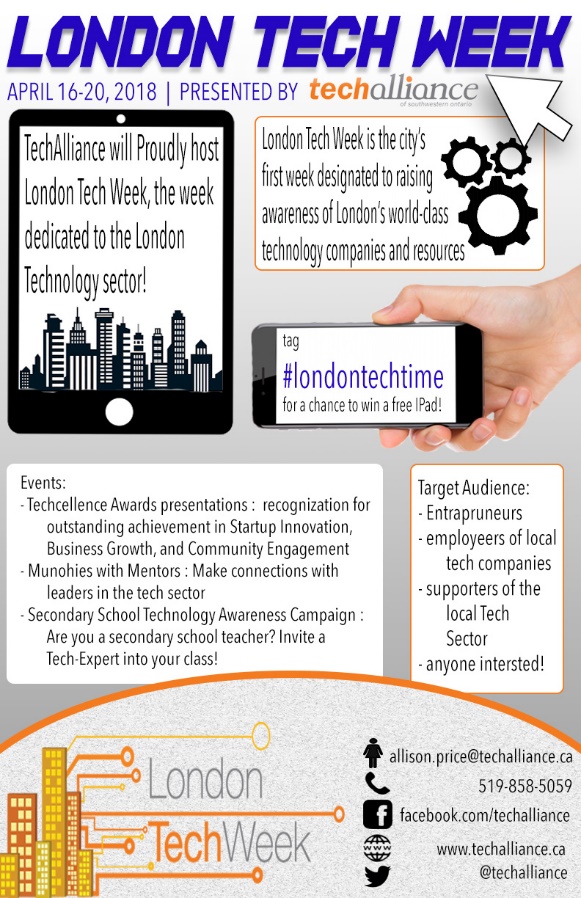 72/123
[Speaker Notes: kbenne47_poster.jpg]
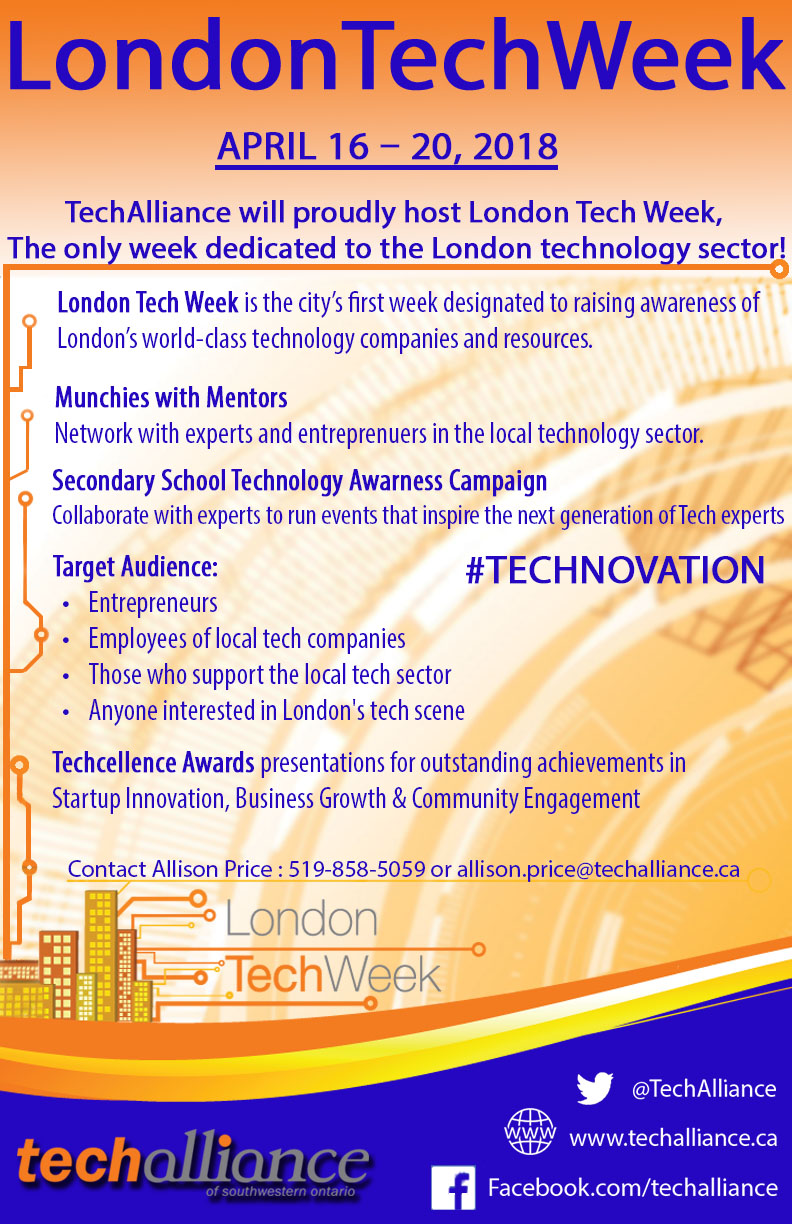 73/123
[Speaker Notes: kasante4_poster.jpg]
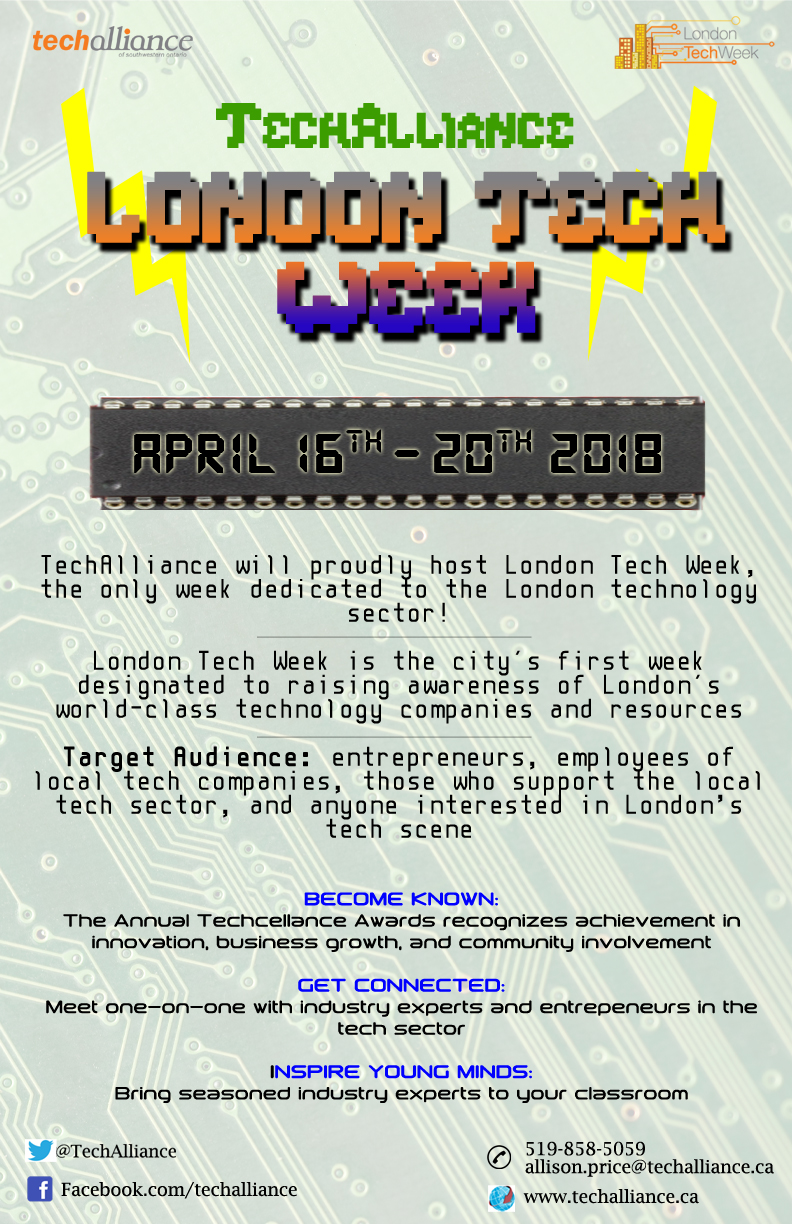 74/123
[Speaker Notes: kafshari_poster.jpg]
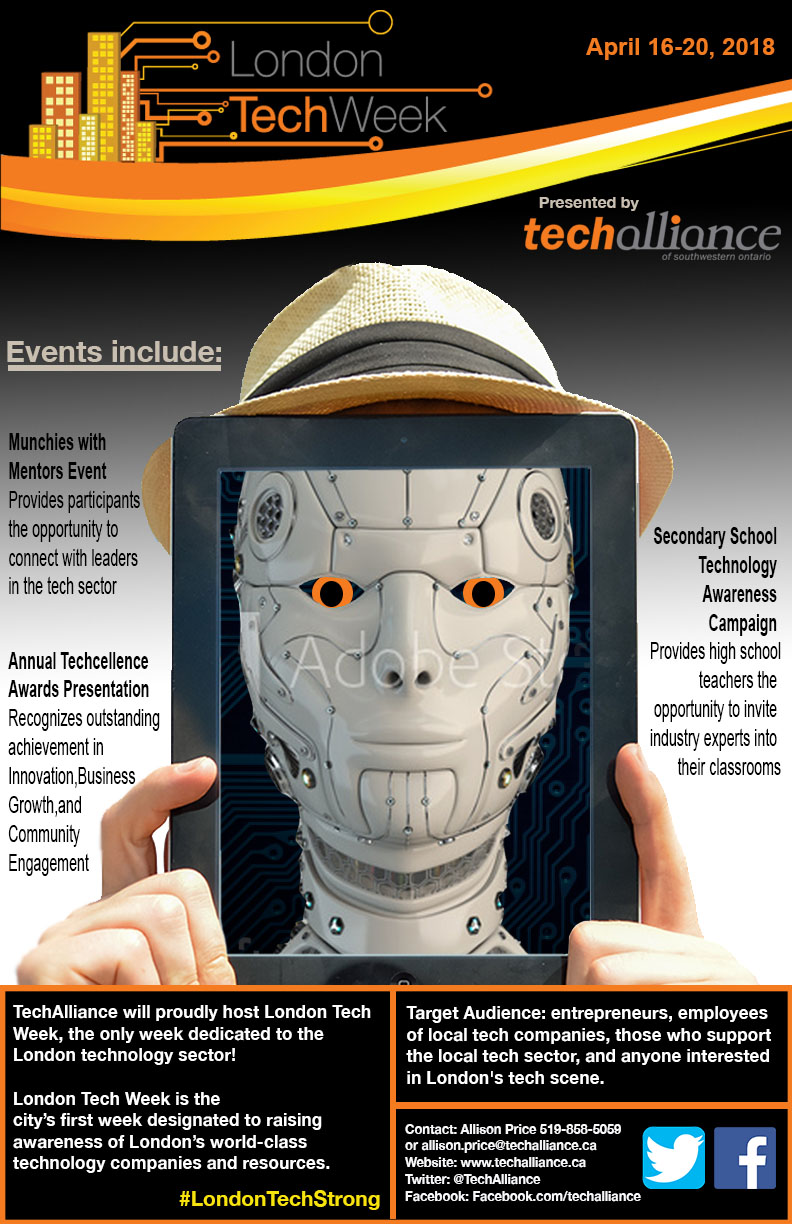 75/123
[Speaker Notes: kadam7_poster.jpg]
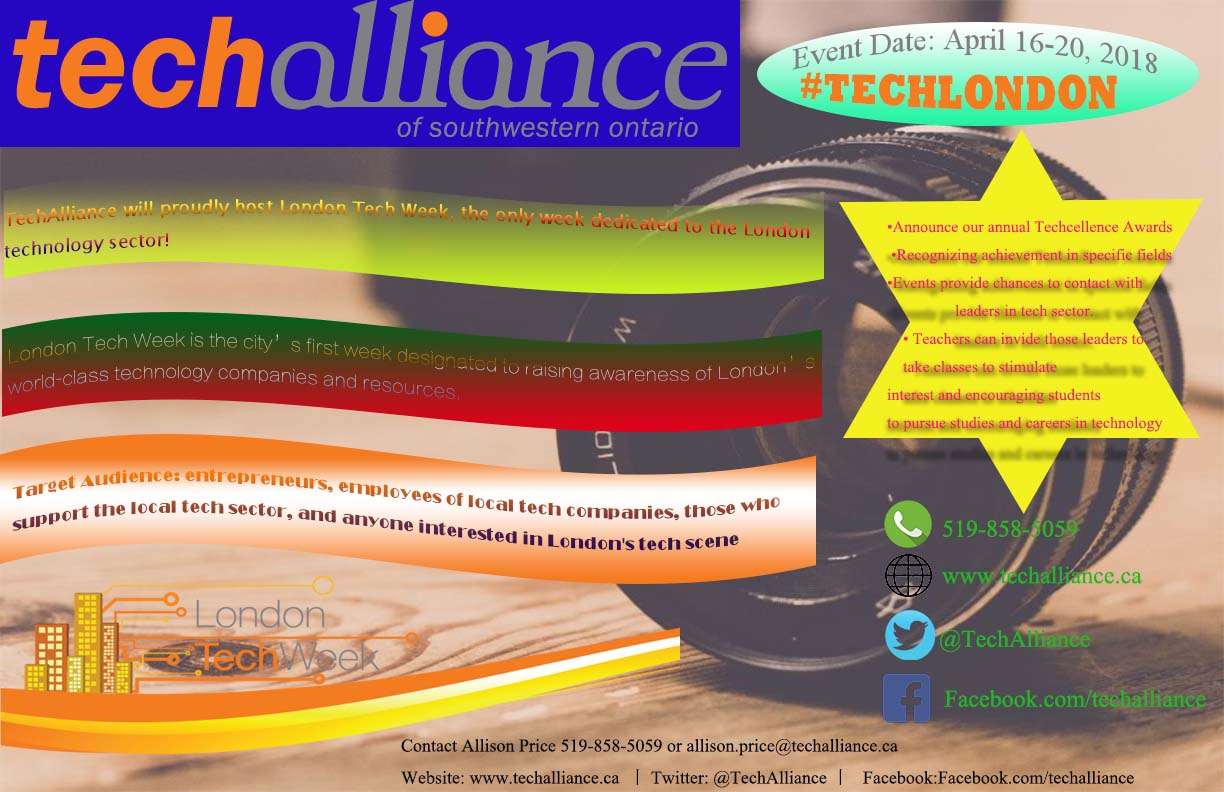 76/123
[Speaker Notes: jdai54_poster.jpg]
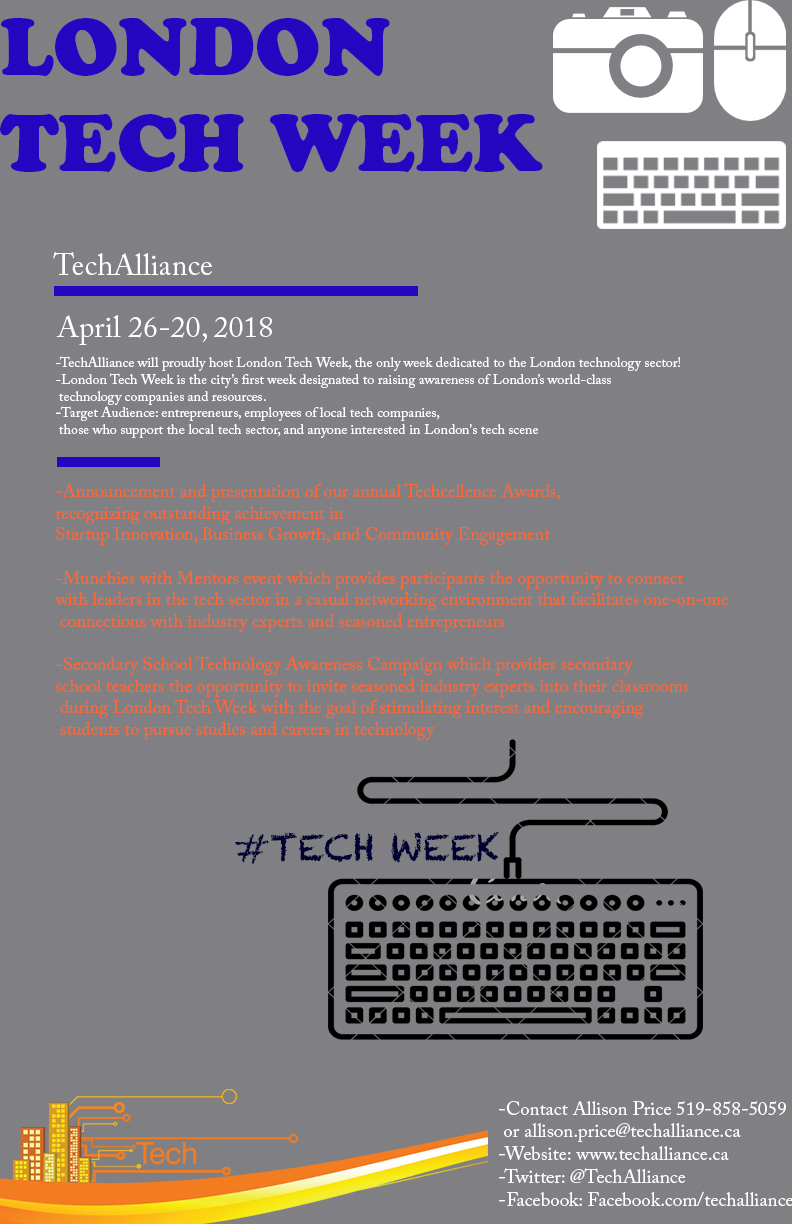 77/123
[Speaker Notes: jche333_poster.jpg]
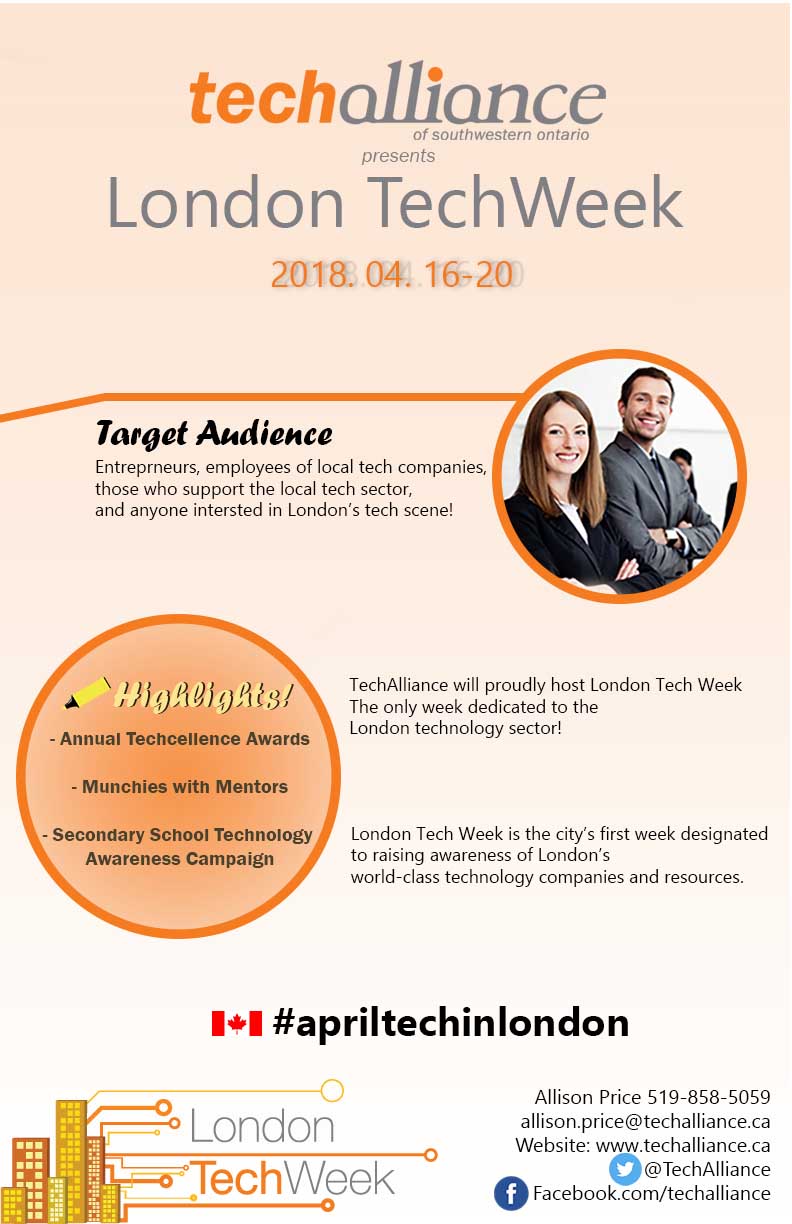 78/123
[Speaker Notes: jchan729_poster.jpg]
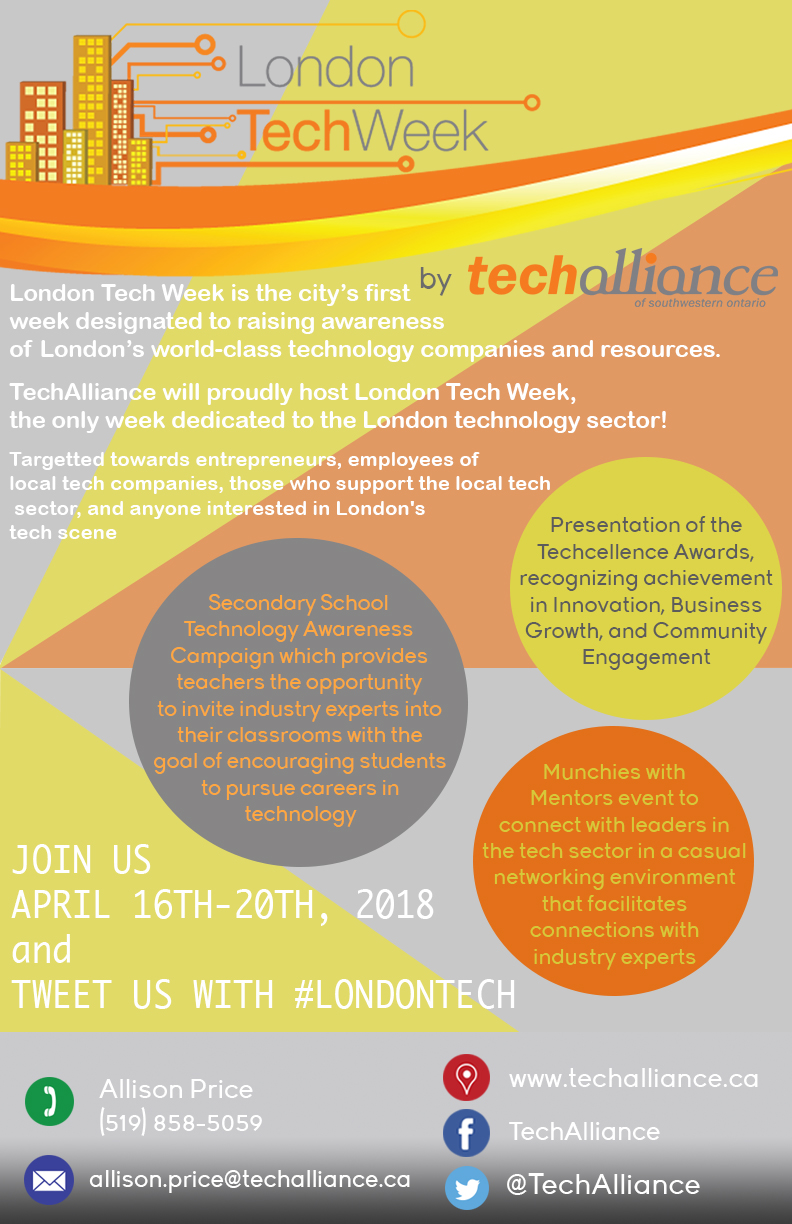 79/123
[Speaker Notes: jbusutti_poster.jpg]
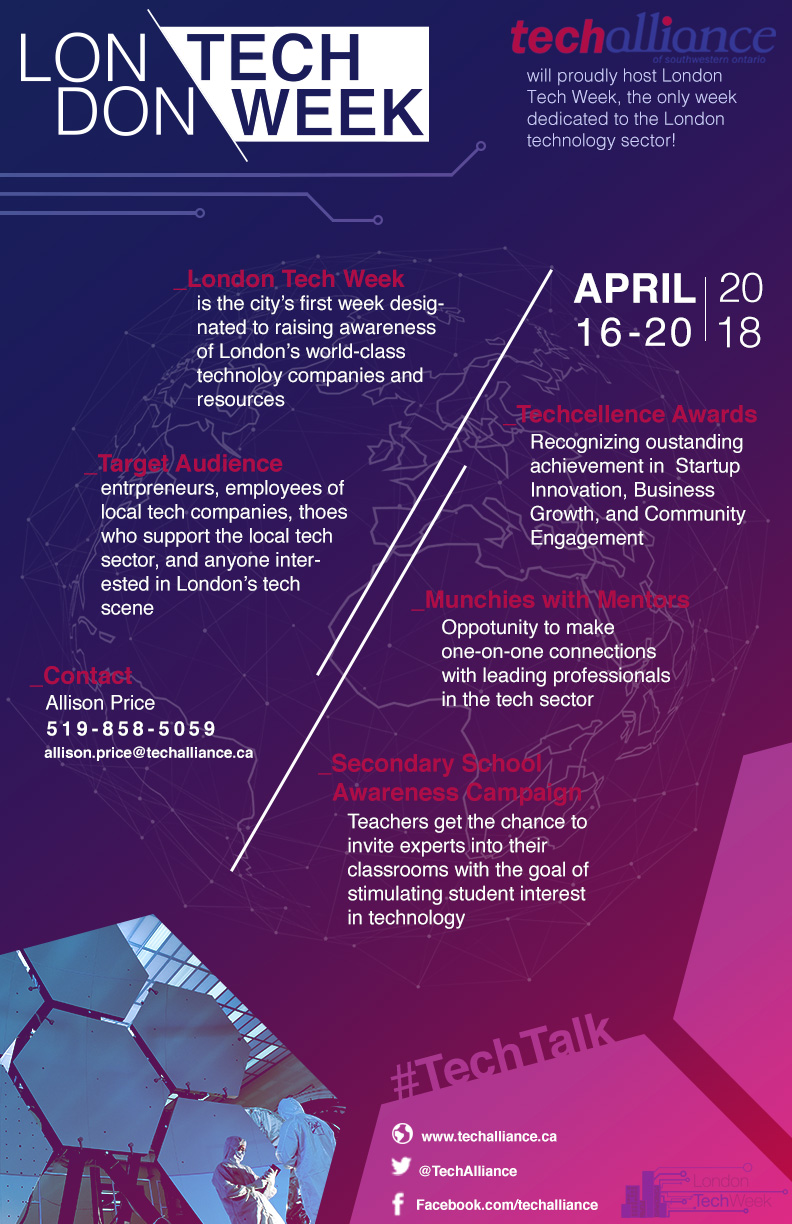 80/123
[Speaker Notes: jbuntin4_poster.jpg]
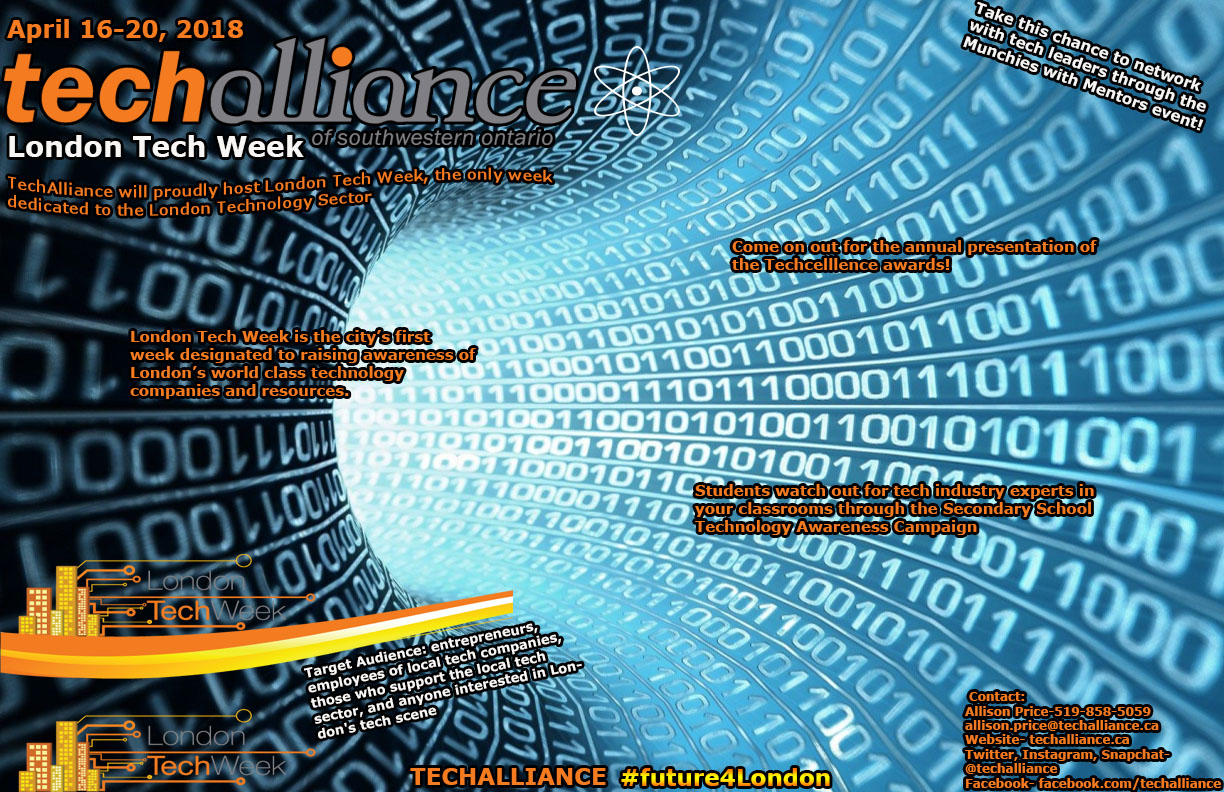 81/123
[Speaker Notes: jbiderm_poster.jpg]
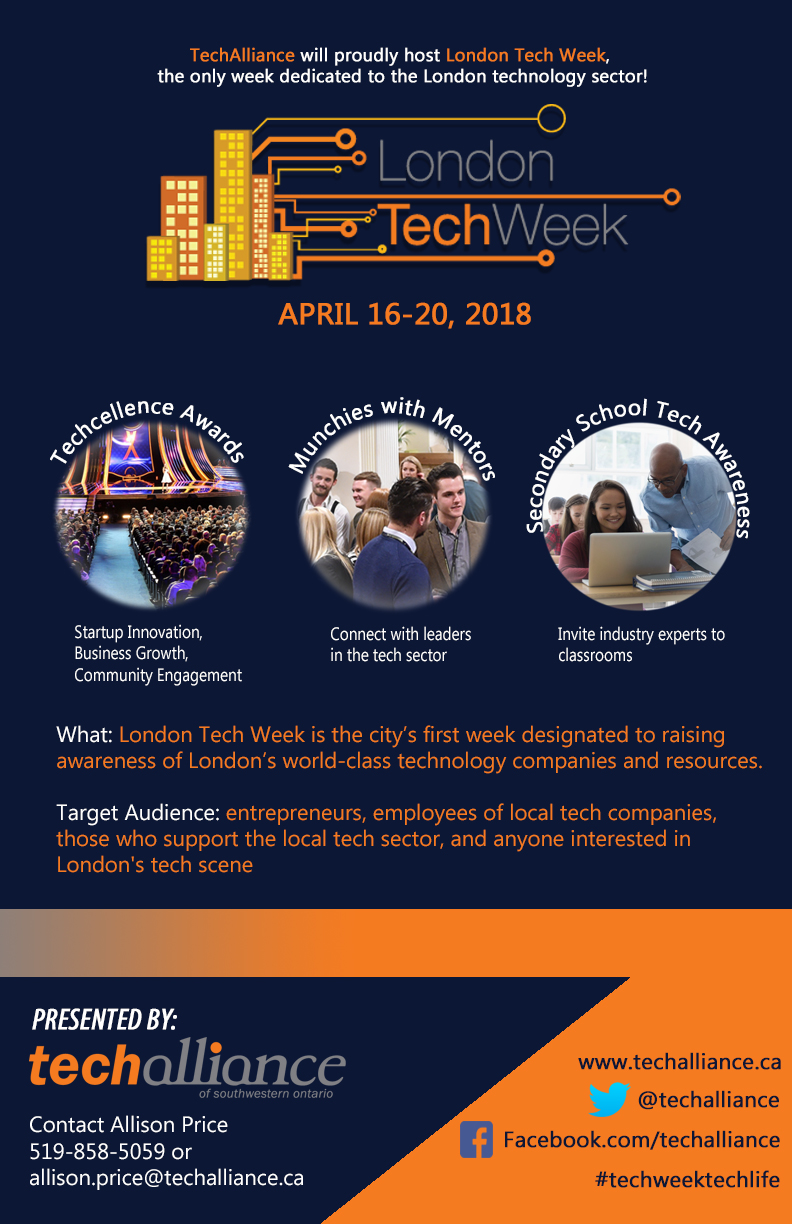 82/123
[Speaker Notes: jbhargav_poster.jpg]
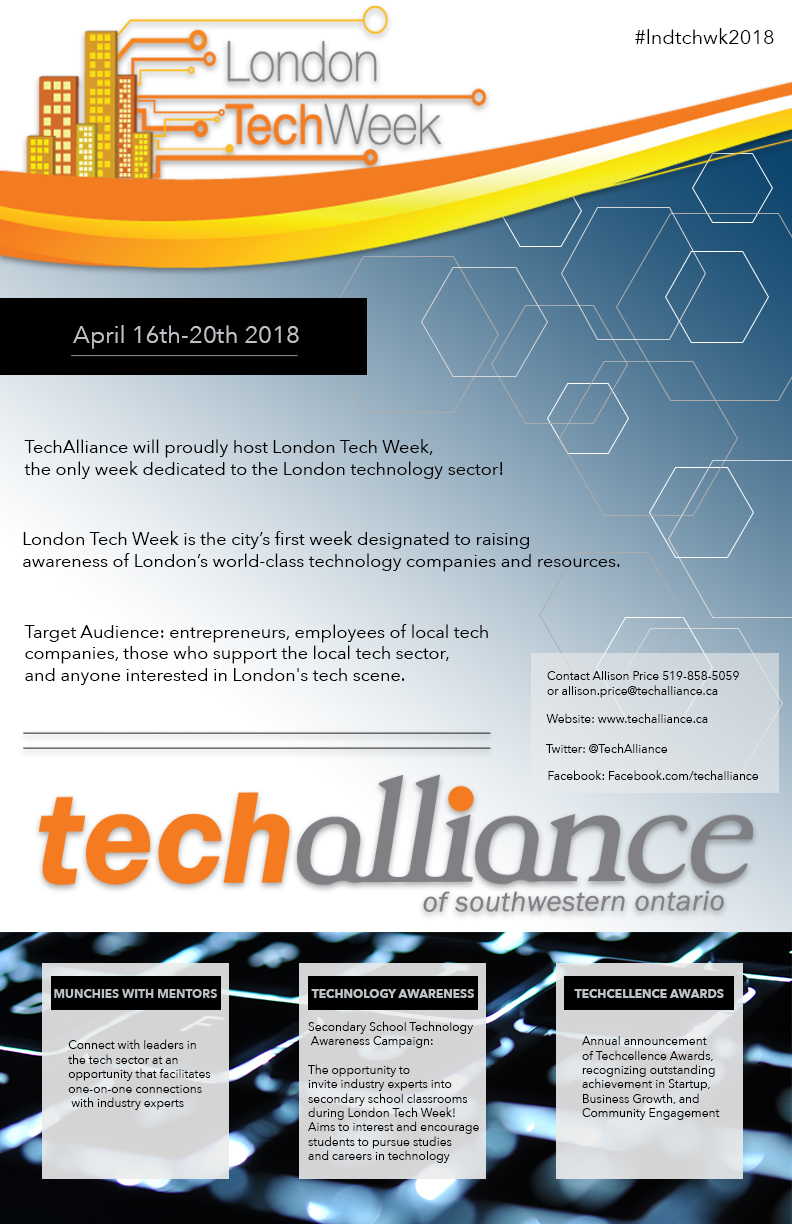 83/123
[Speaker Notes: jberge47_poster.jpg]
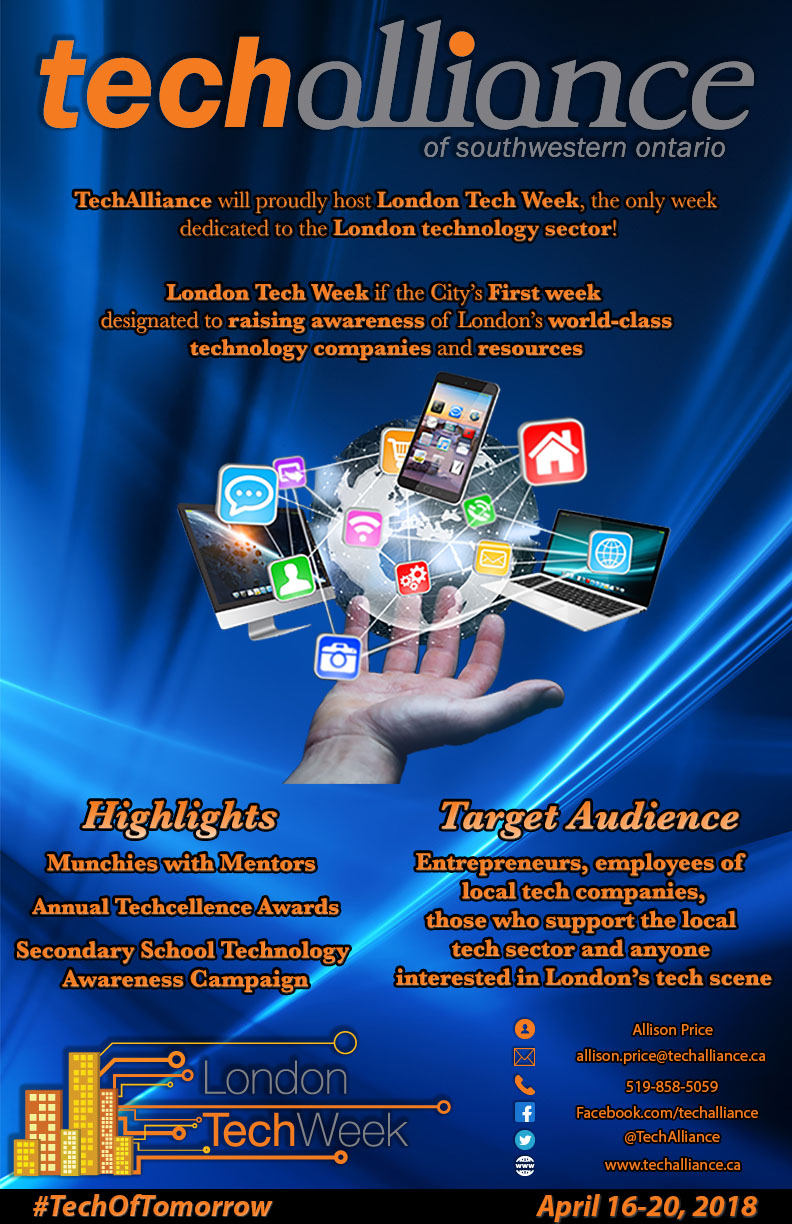 84/123
[Speaker Notes: jbartki_poster.jpg]
85/123
[Speaker Notes: jbahen2_poster.jpg]
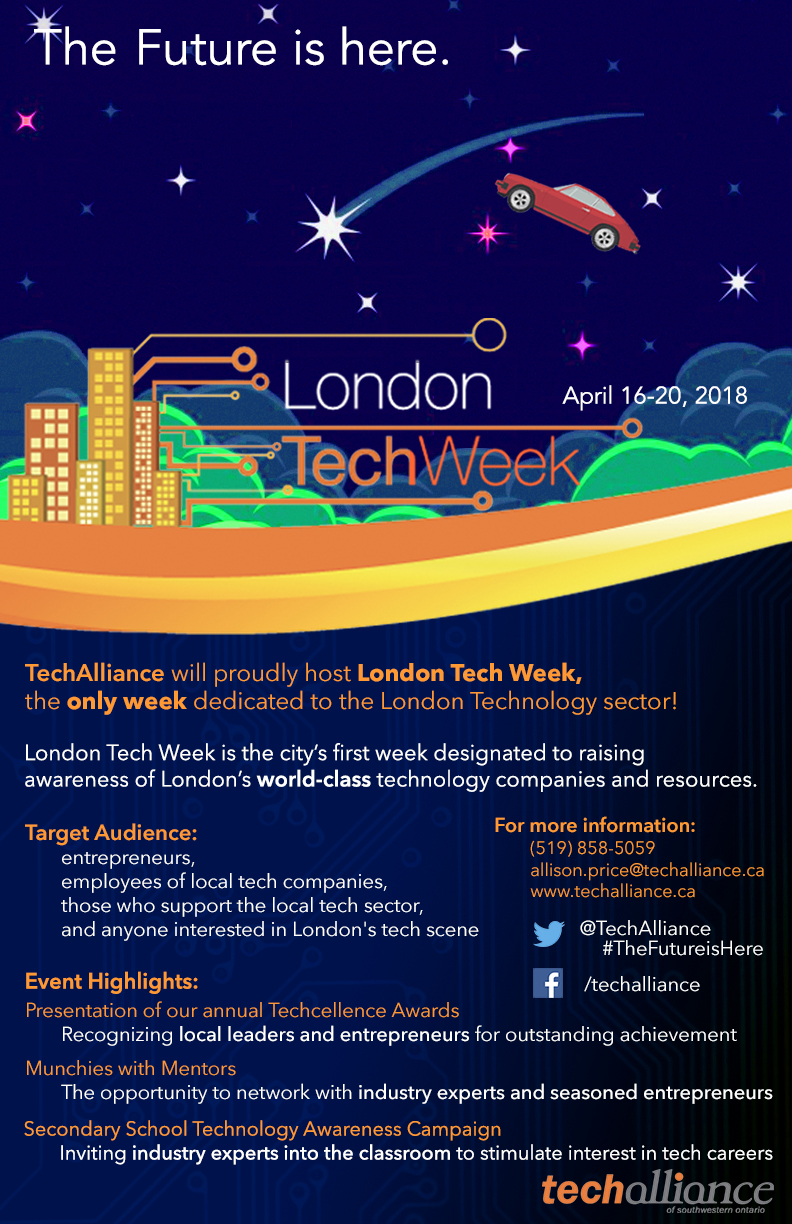 86/123
[Speaker Notes: jbaek27_poster.jpg]
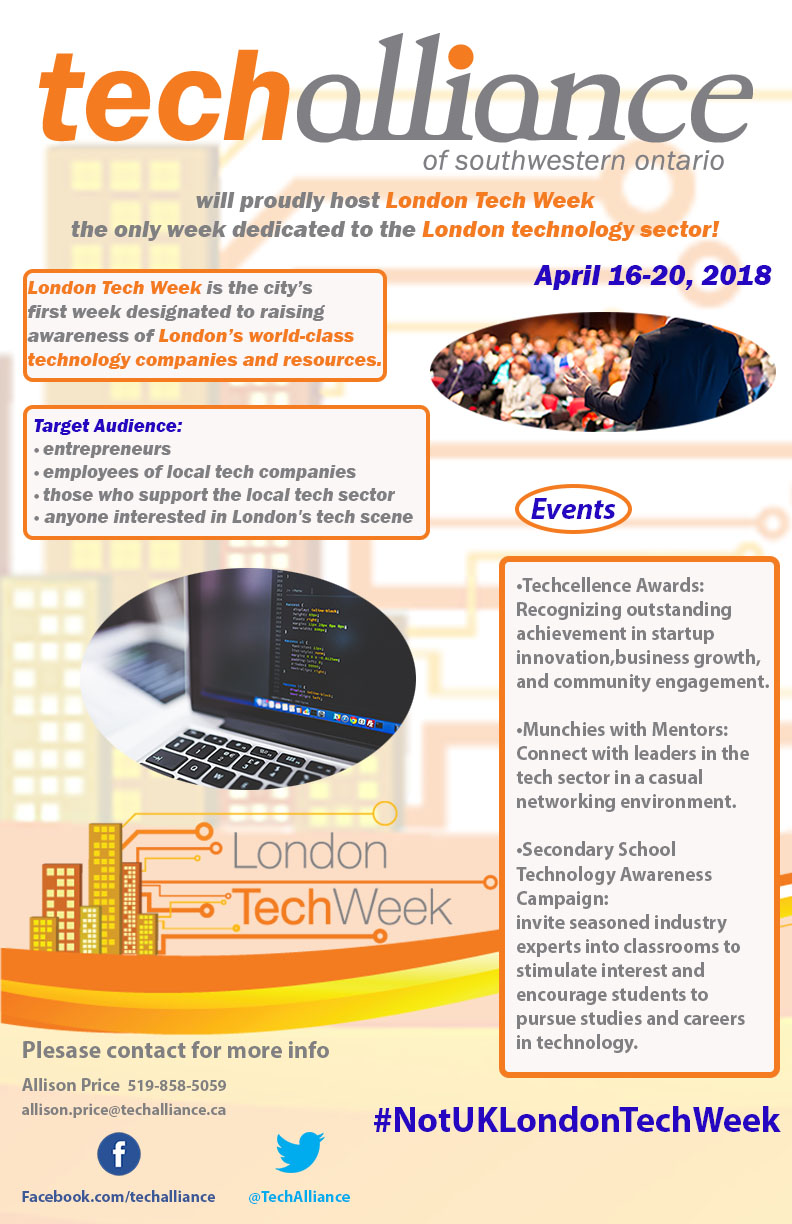 87/123
[Speaker Notes: jbae65_poster.jpg]
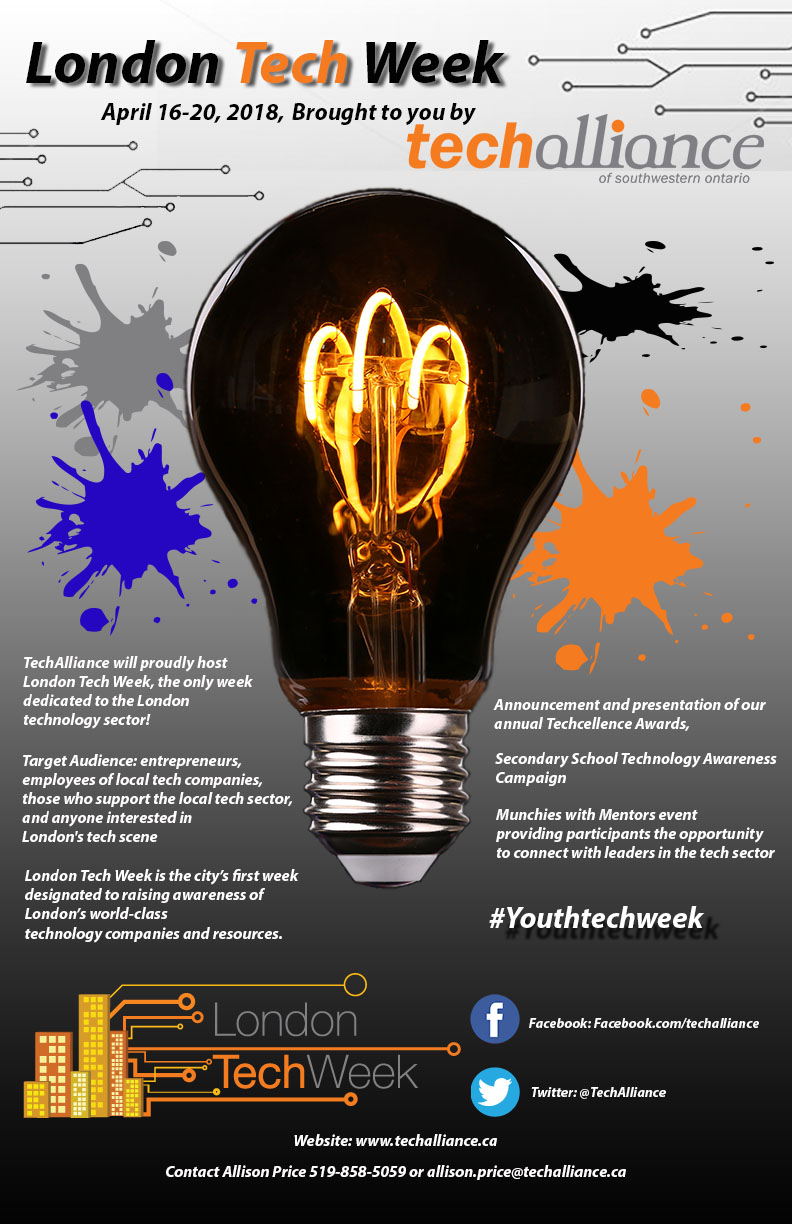 88/123
[Speaker Notes: jaugust3_poster.jpg]
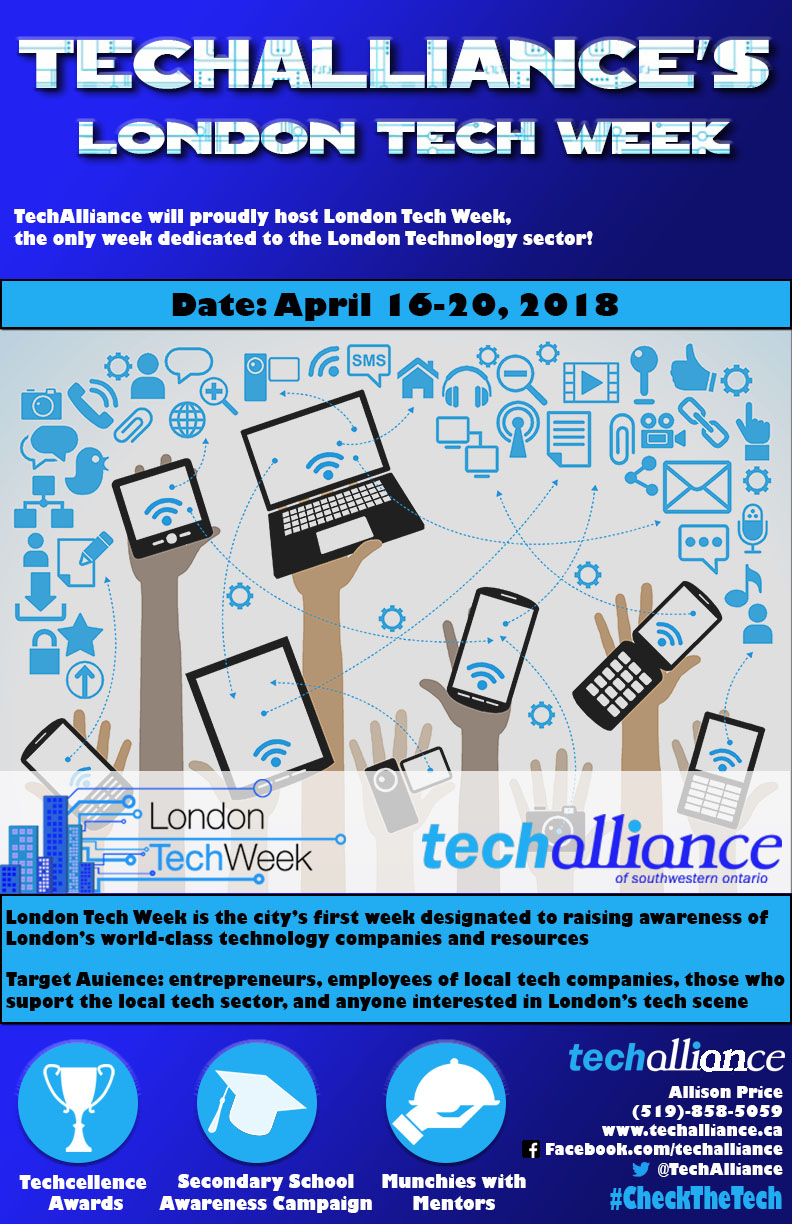 89/123
[Speaker Notes: jackers_poster.jpg]
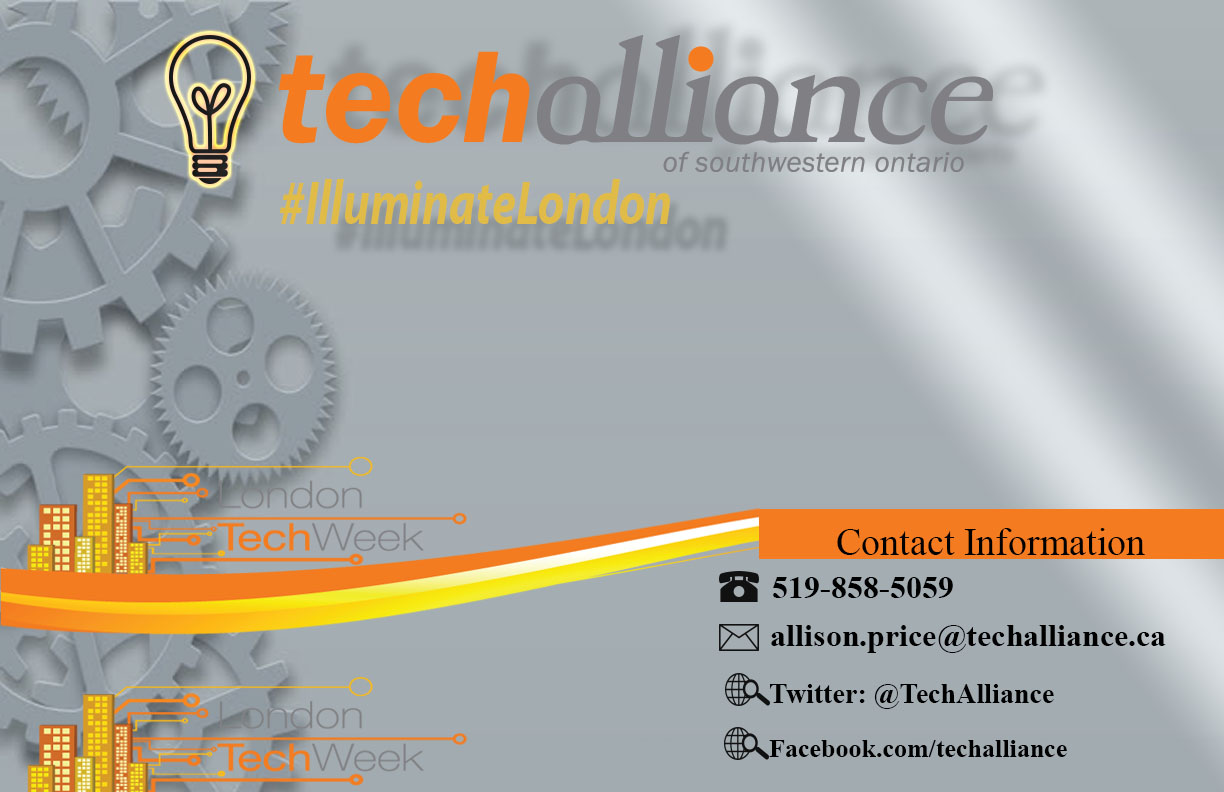 90/123
[Speaker Notes: ichung9_poster.jpg]
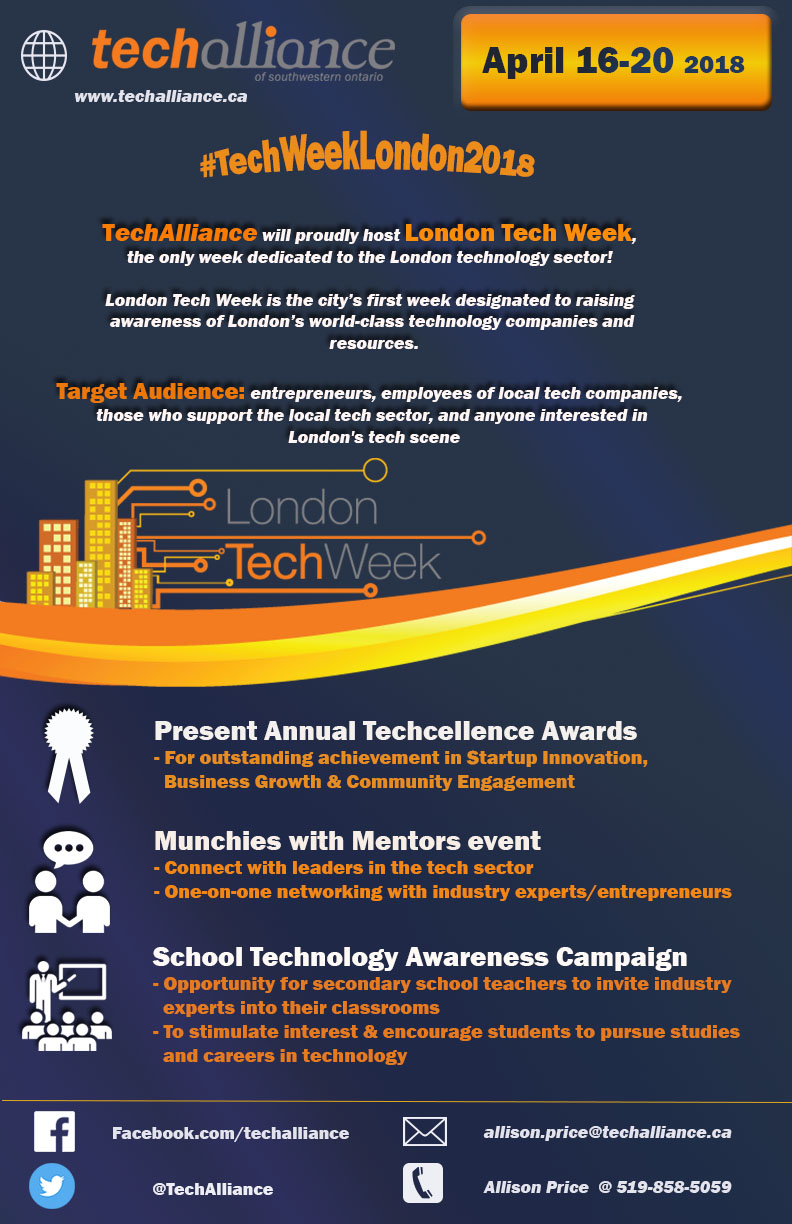 91/123
[Speaker Notes: hchen493_poster.jpg]
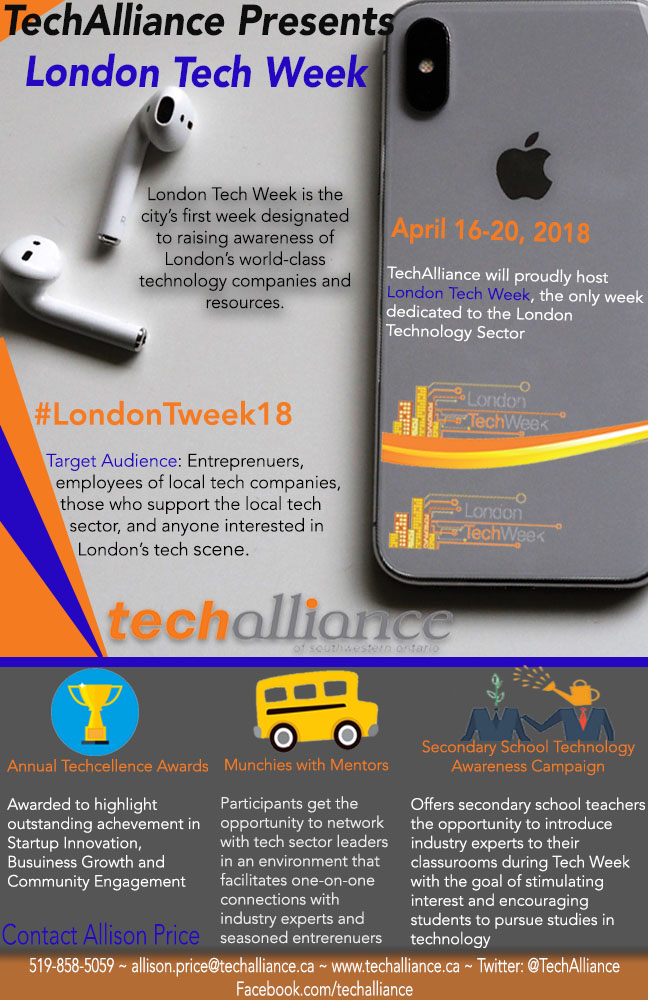 92/123
[Speaker Notes: gbogert_poster.jpg]
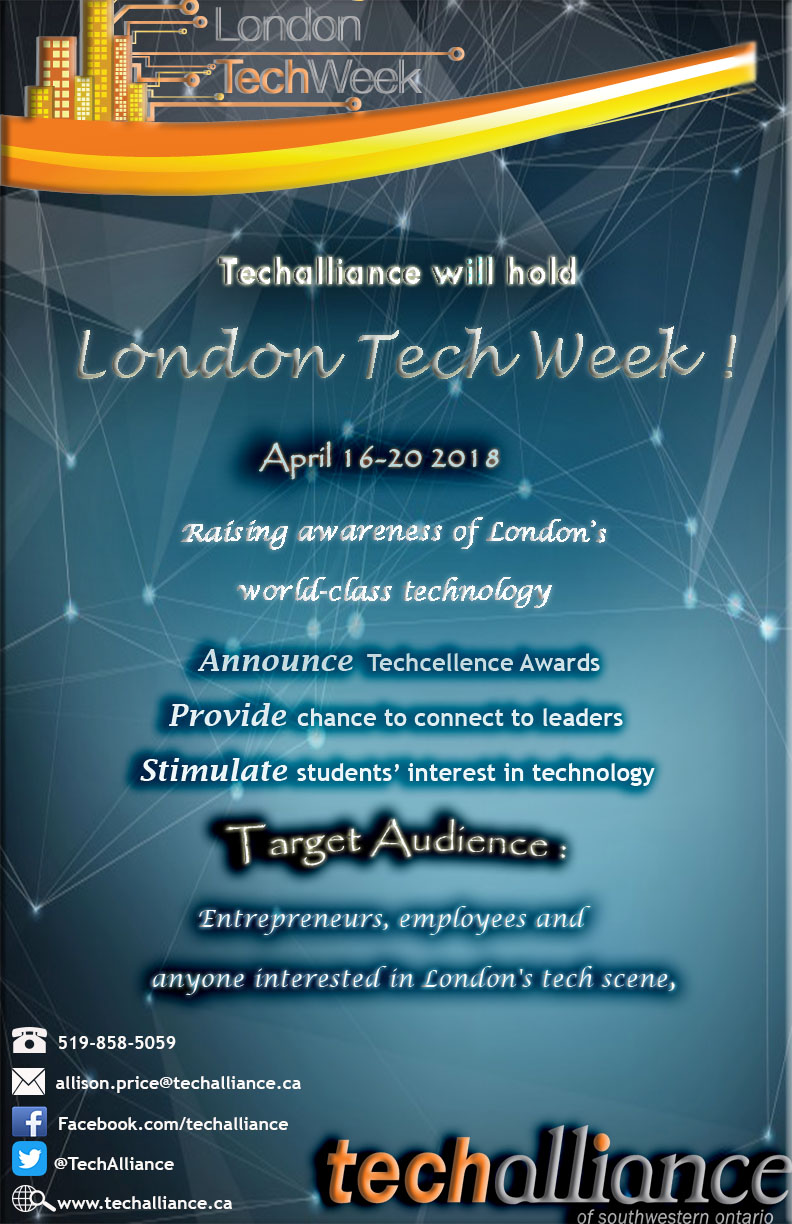 93/123
[Speaker Notes: fchen247_poster.jpg]
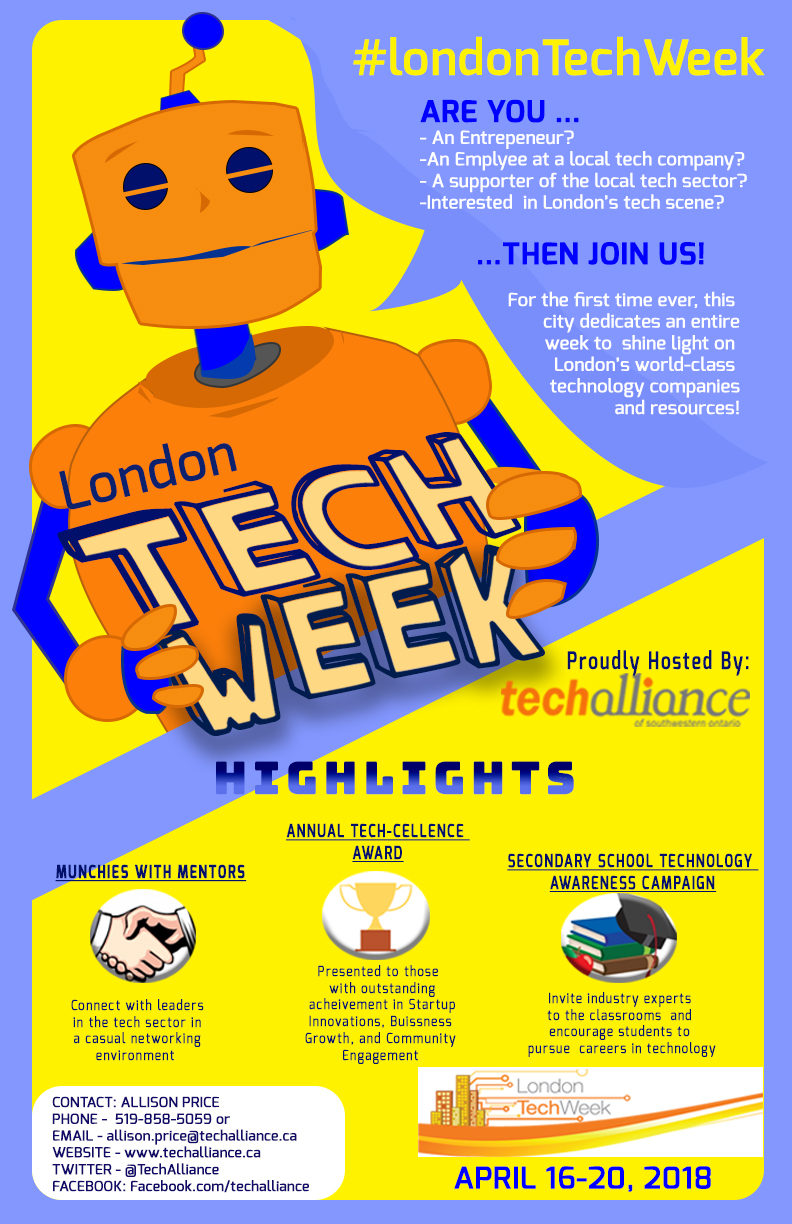 94/123
[Speaker Notes: fbushra_poster.jpg]
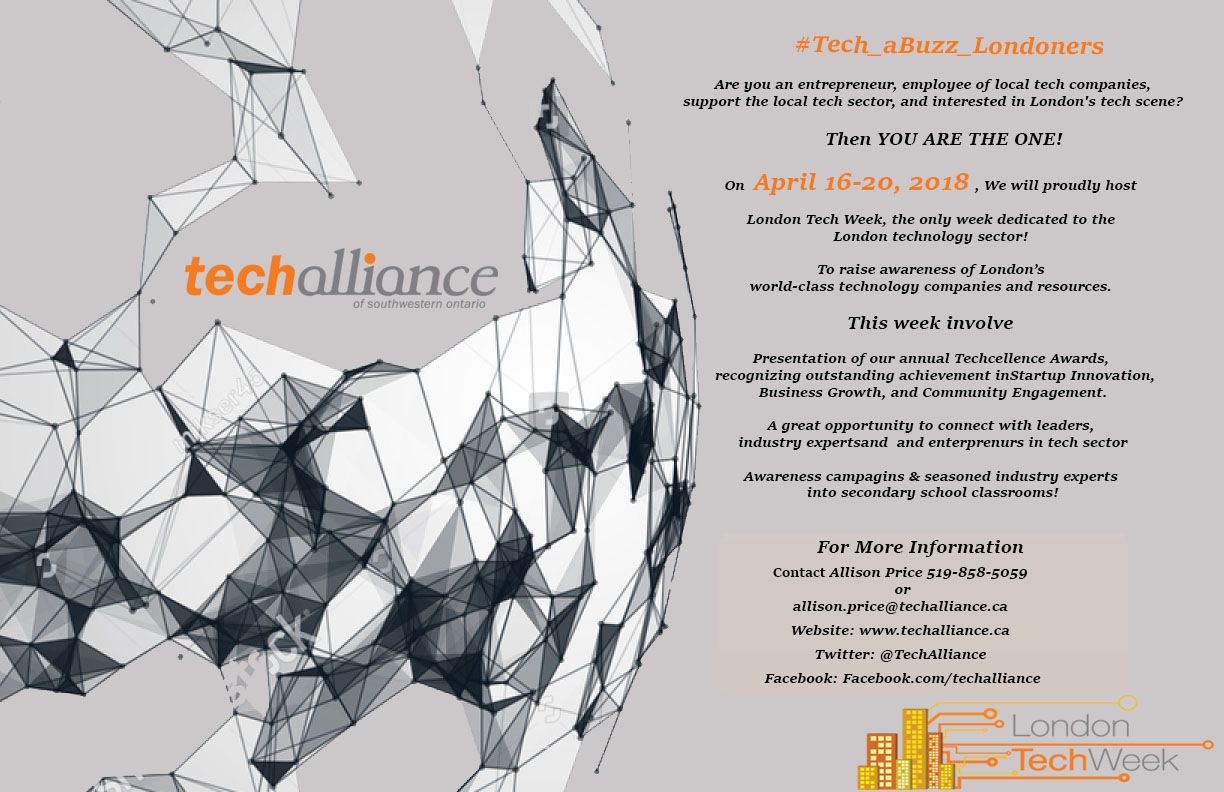 95/123
[Speaker Notes: falkhour_poster.jpg]
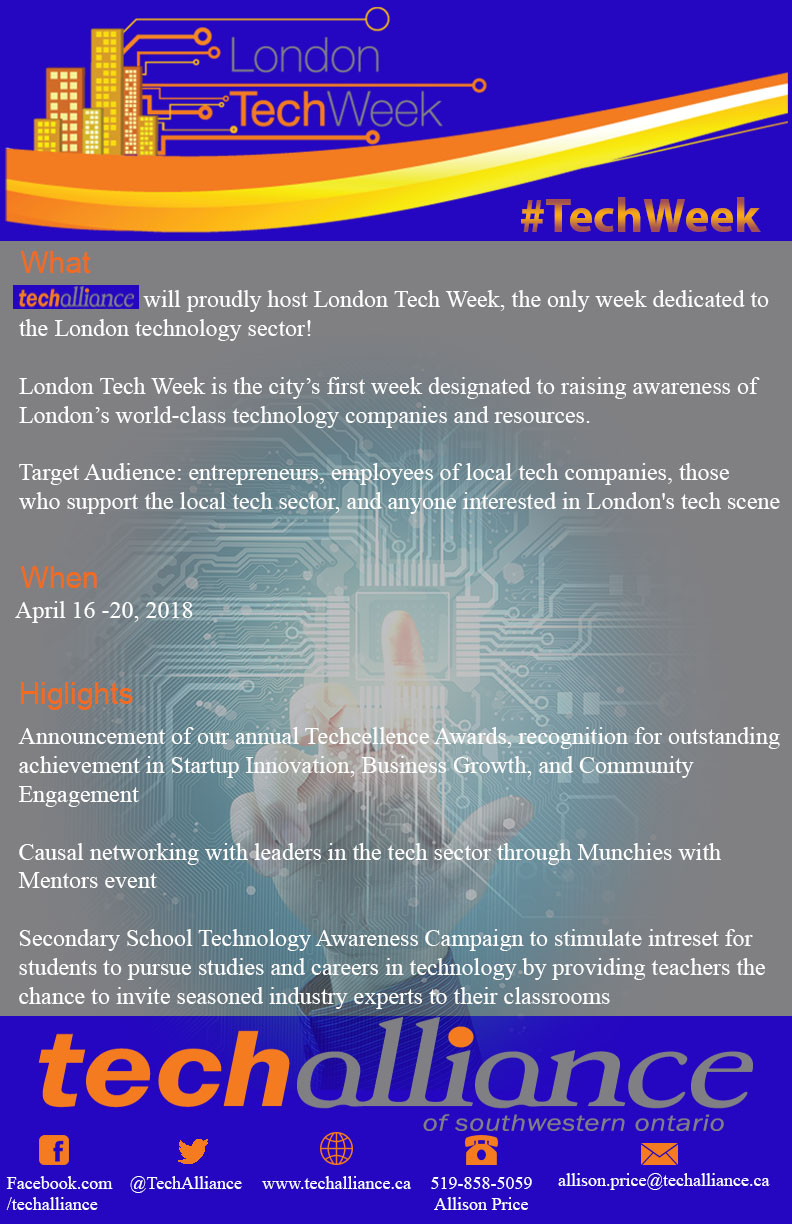 96/123
[Speaker Notes: falgohan_poster.jpg]
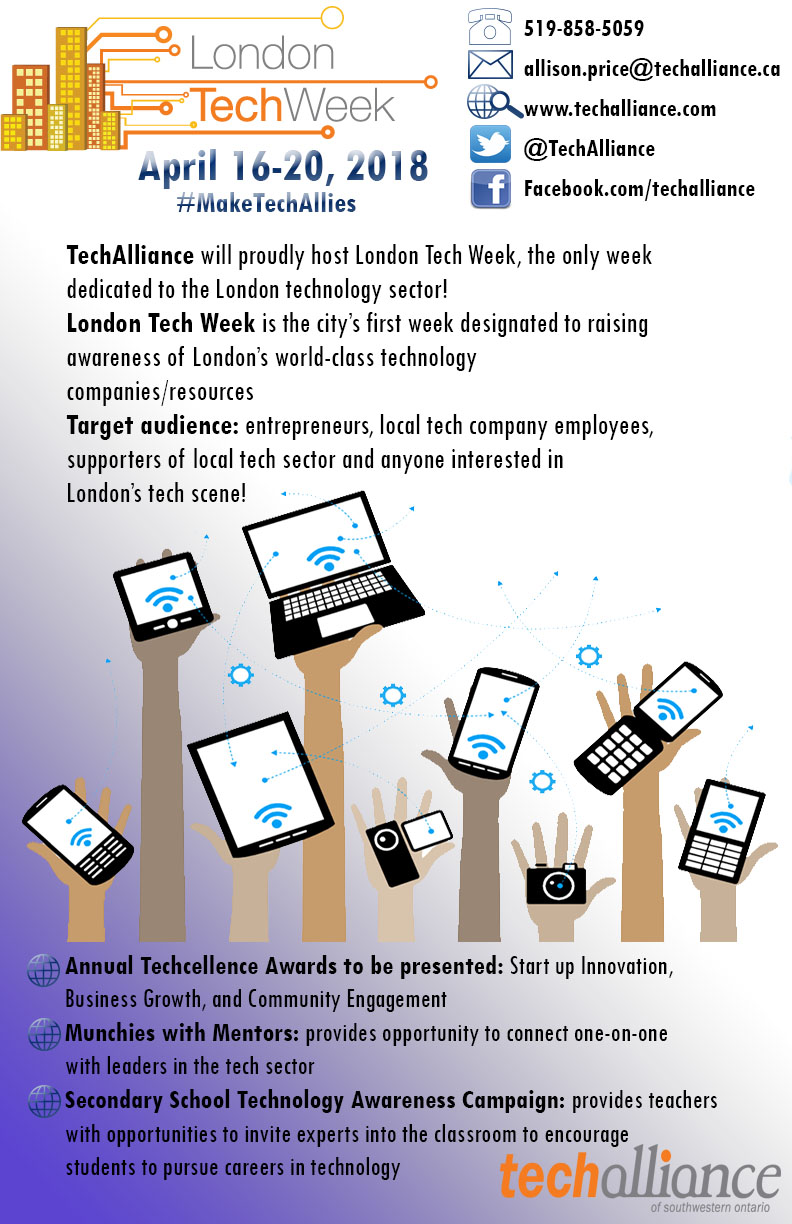 97/123
[Speaker Notes: edagost_poster.jpg]
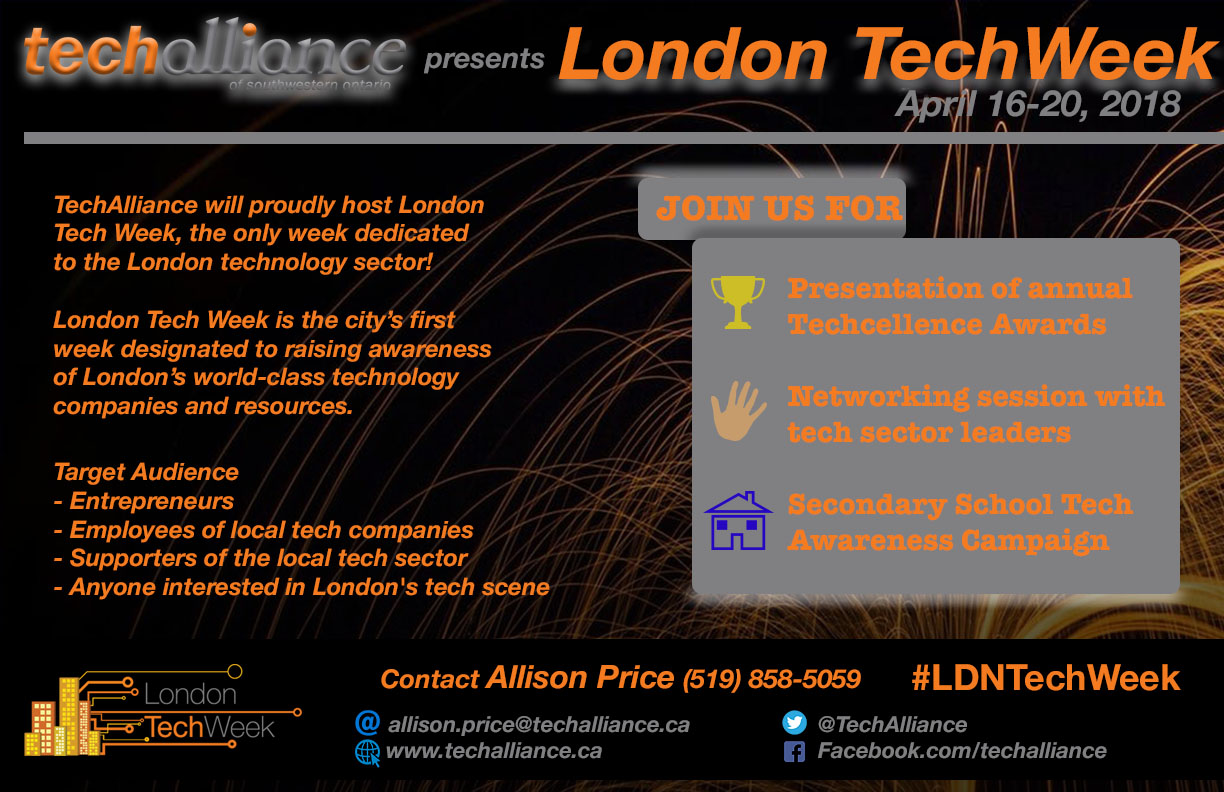 98/123
[Speaker Notes: ecochra9_poster.jpg]
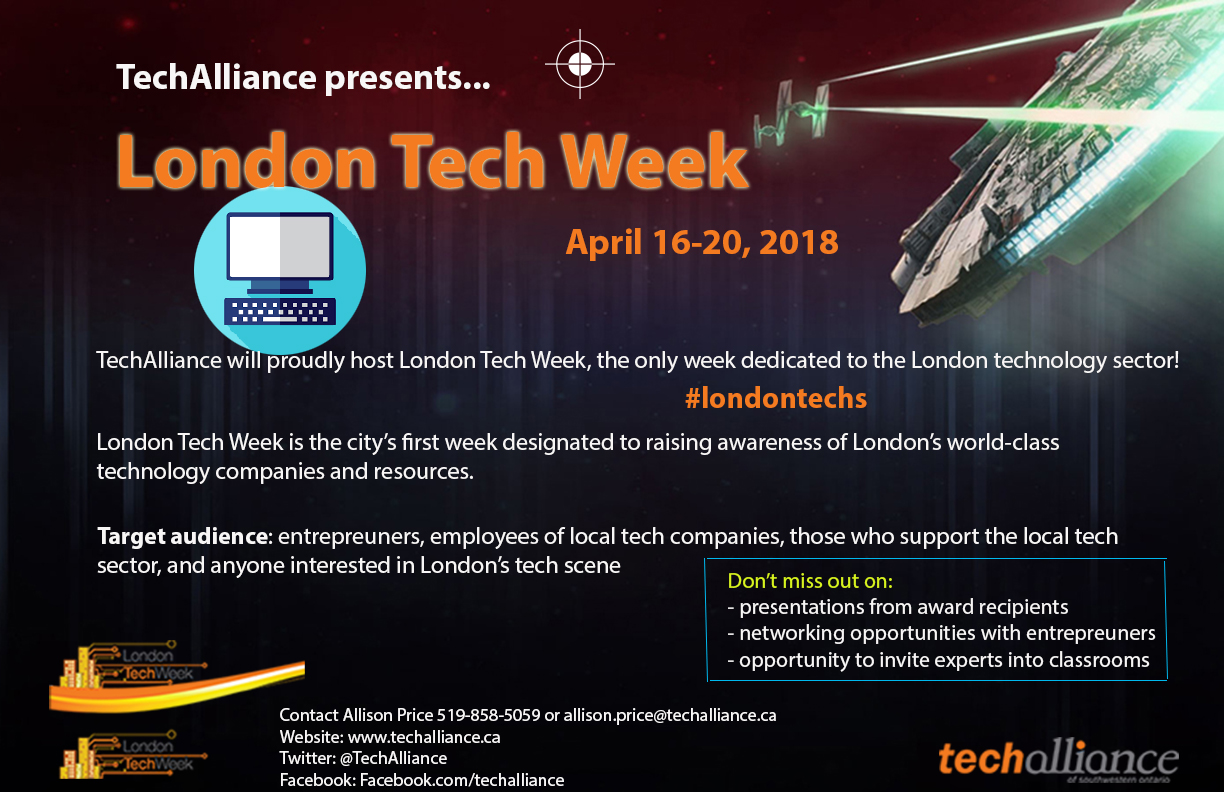 99/123
[Speaker Notes: ebae8_poster.jpg]
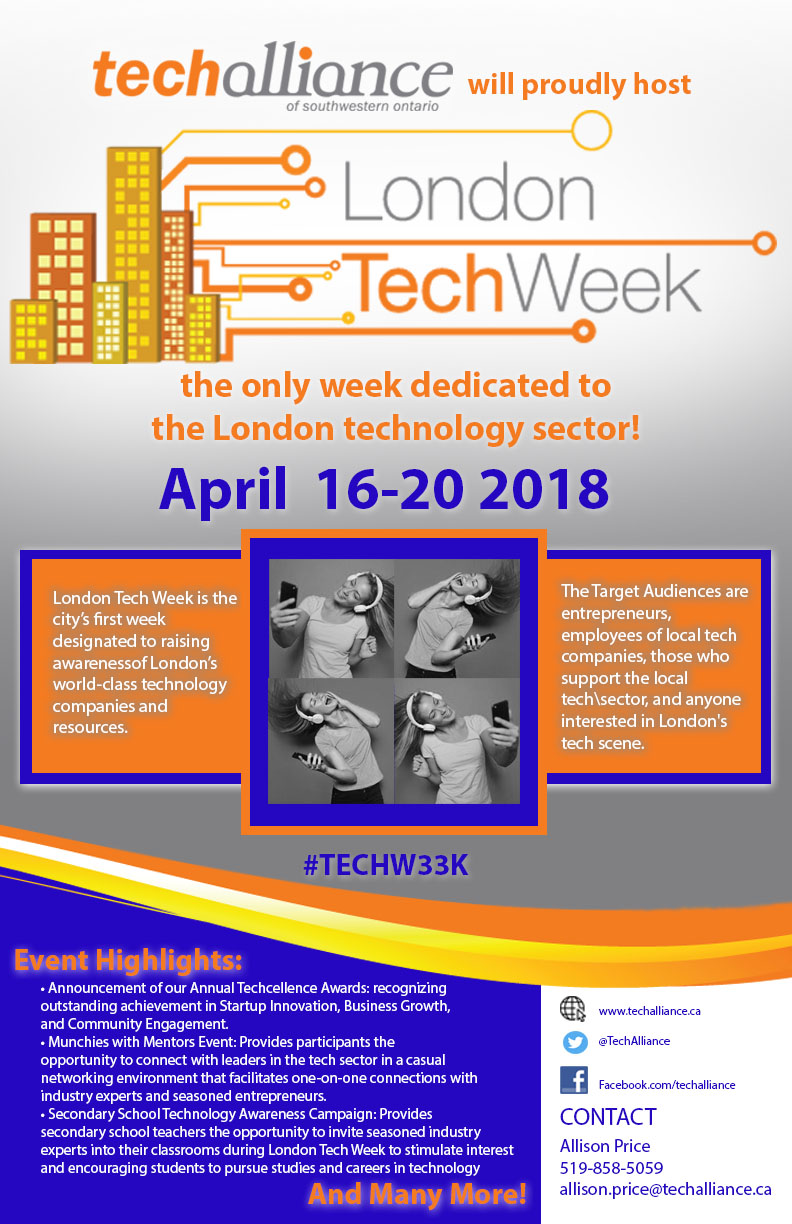 100/123
[Speaker Notes: eander85_poster.jpg]
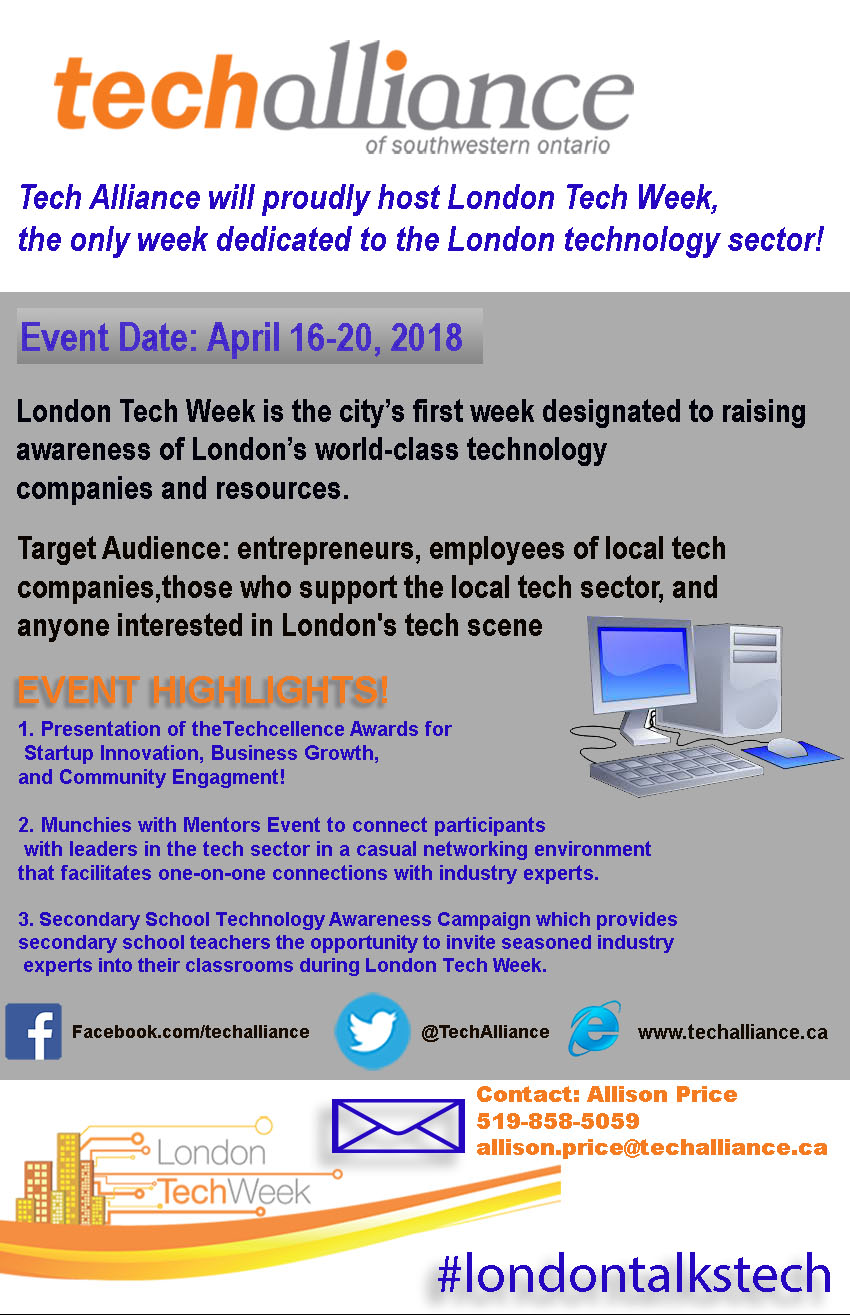 101/123
[Speaker Notes: dchawla3_poster.jpg]
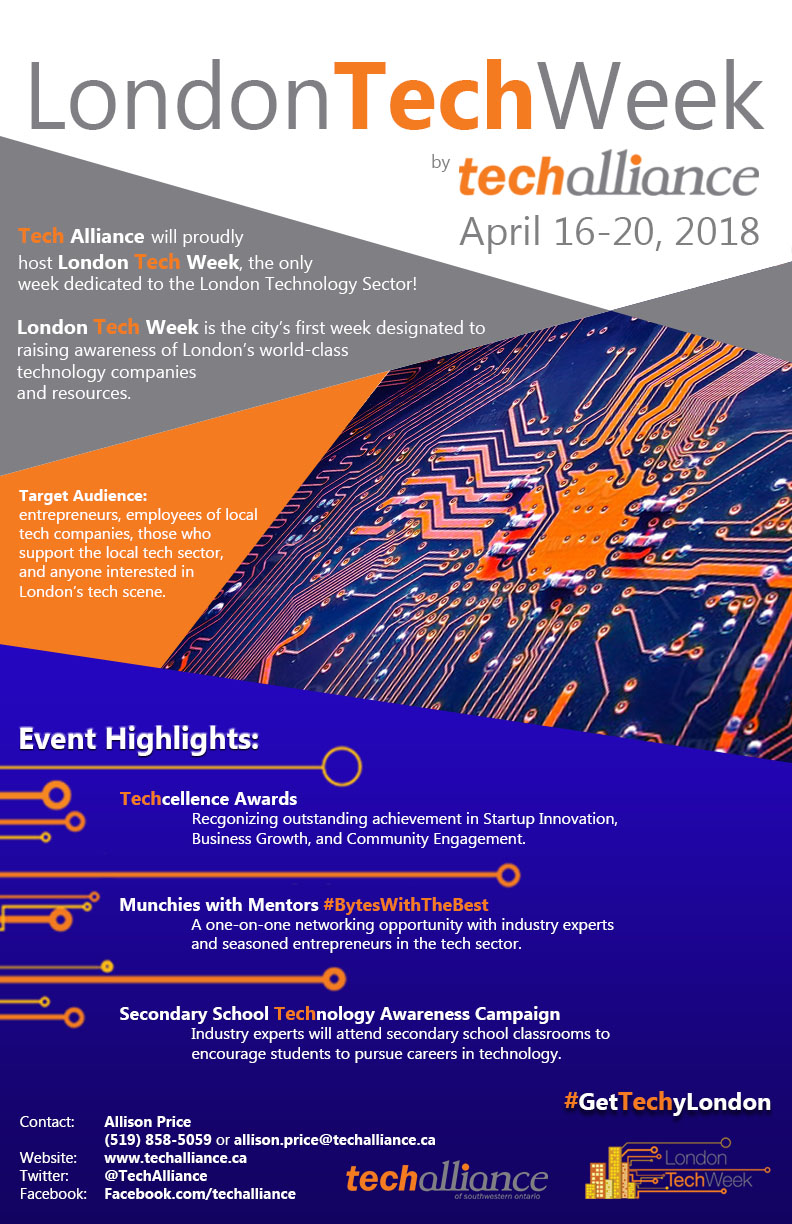 102/123
[Speaker Notes: dcasavec_poster.jpg]
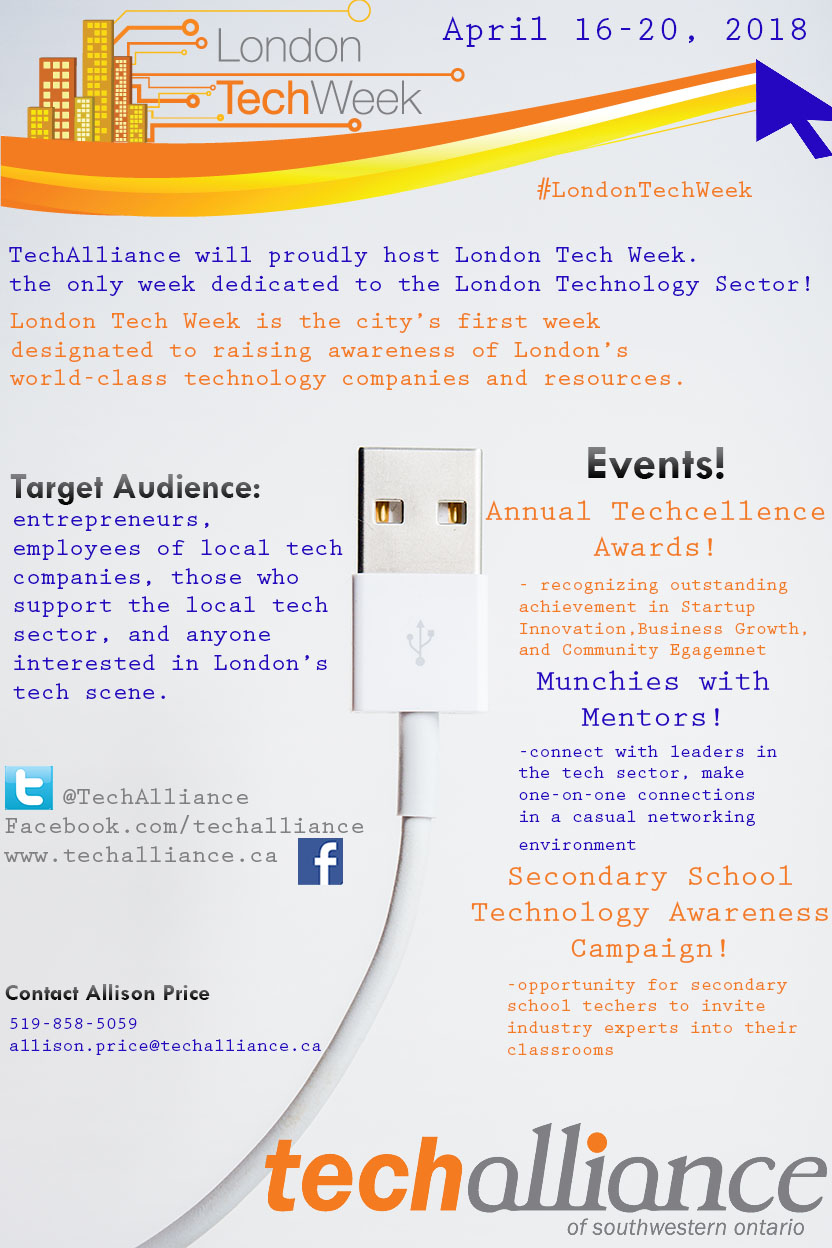 103/123
[Speaker Notes: dbilous_poster.jpg]
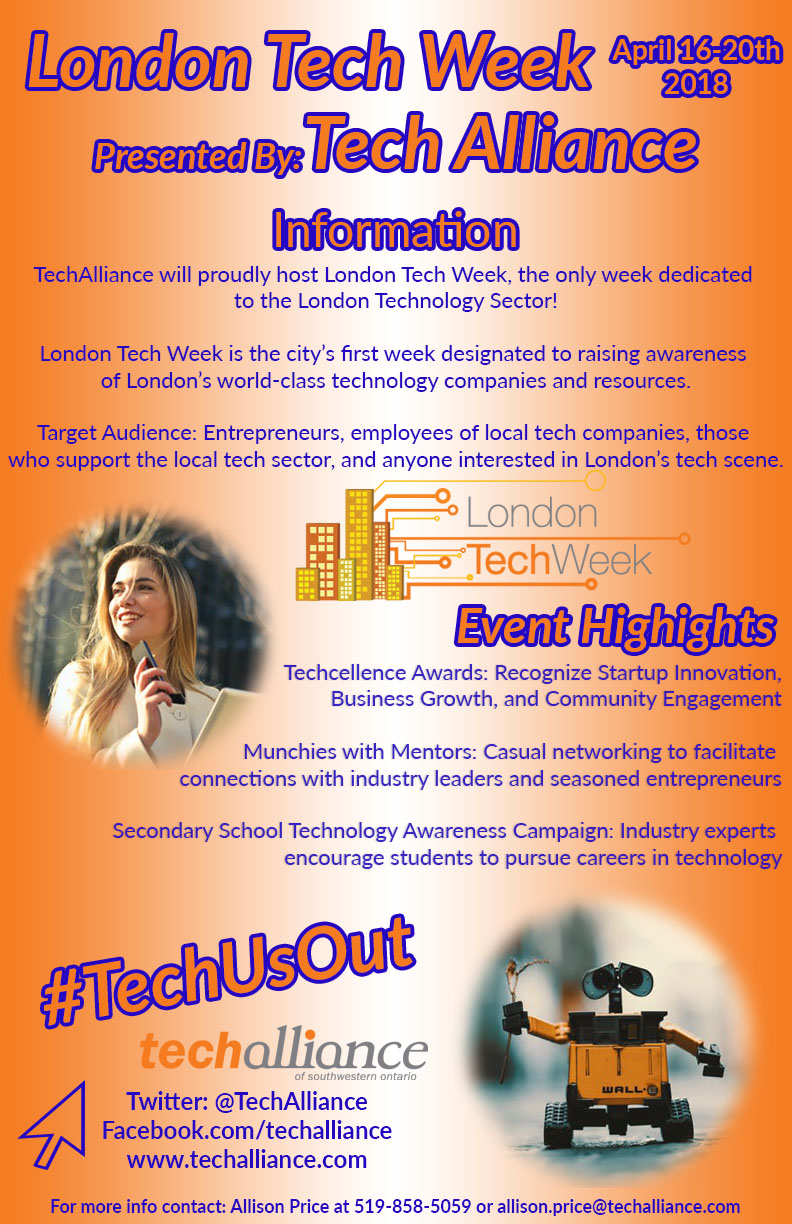 104/123
[Speaker Notes: dandre5_poster.jpg]
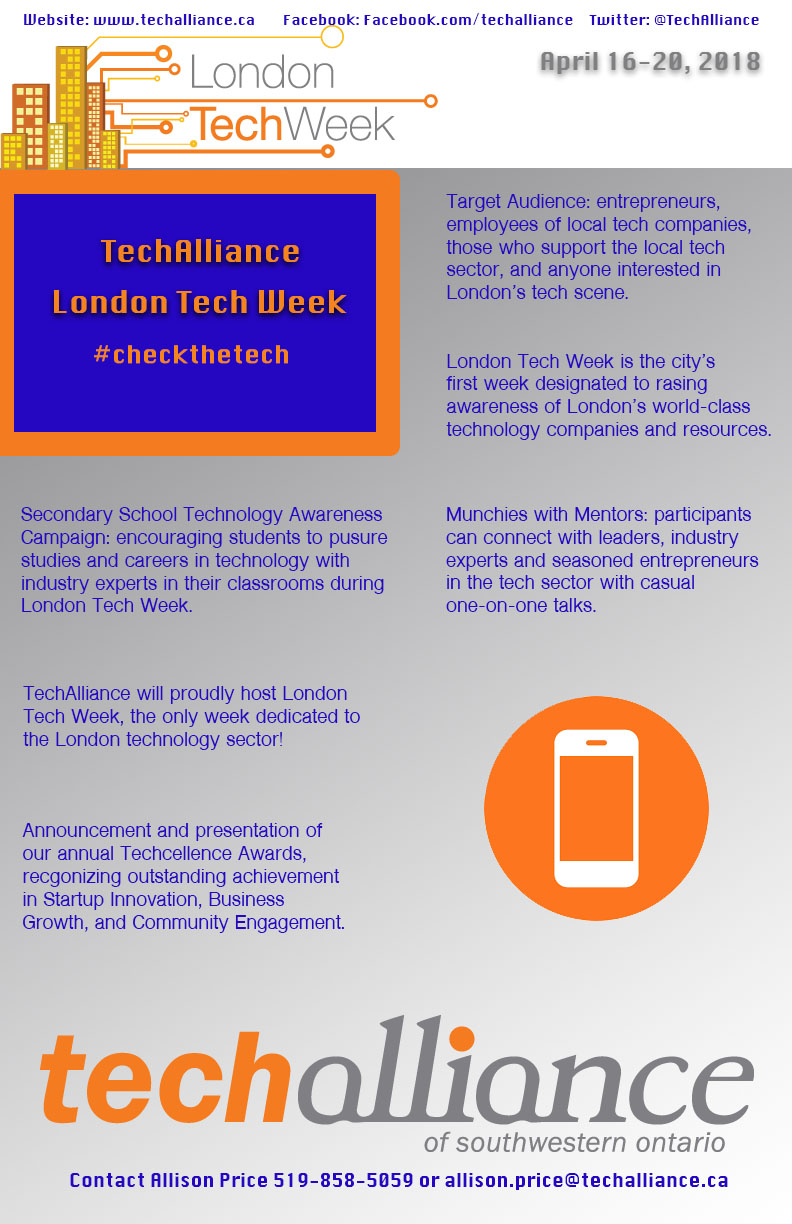 105/123
[Speaker Notes: cdebelle_poster.jpg]
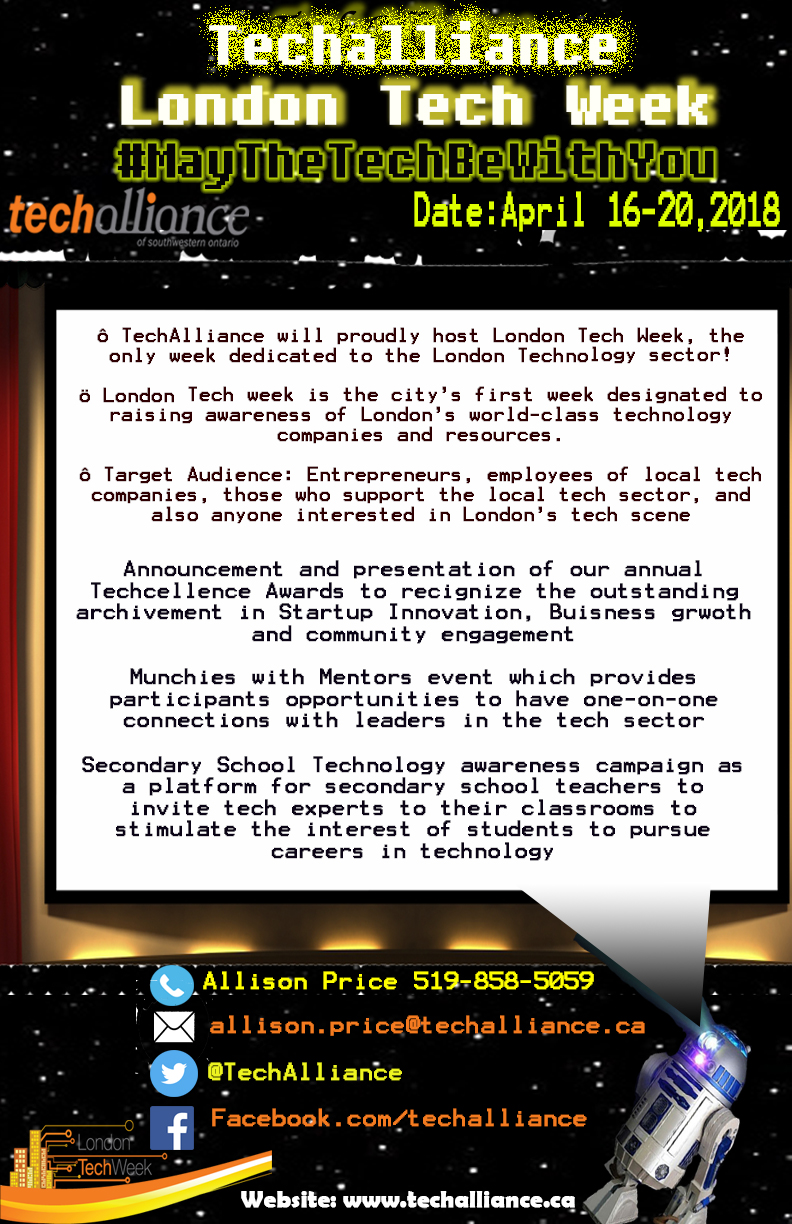 106/123
[Speaker Notes: cchan824_poster.jpg]
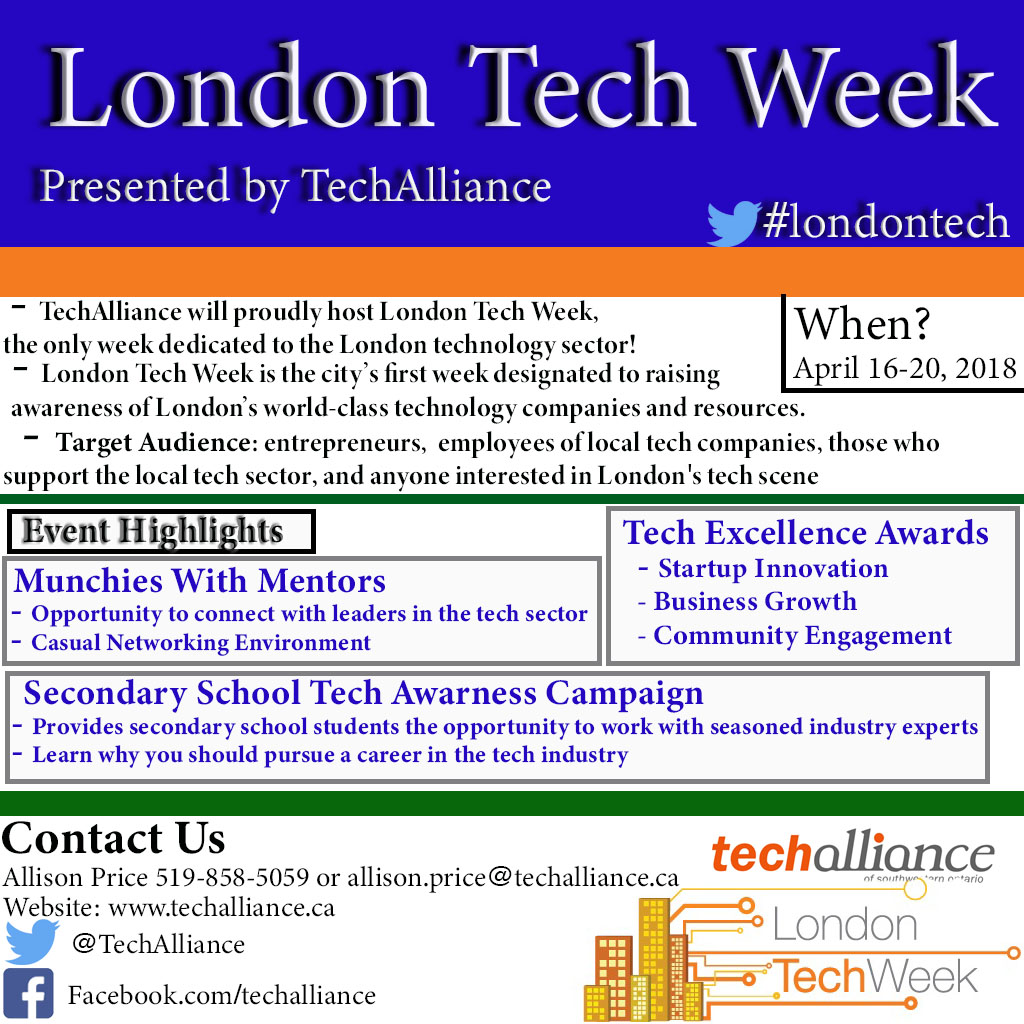 107/123
[Speaker Notes: cbrow335_poster.jpg]
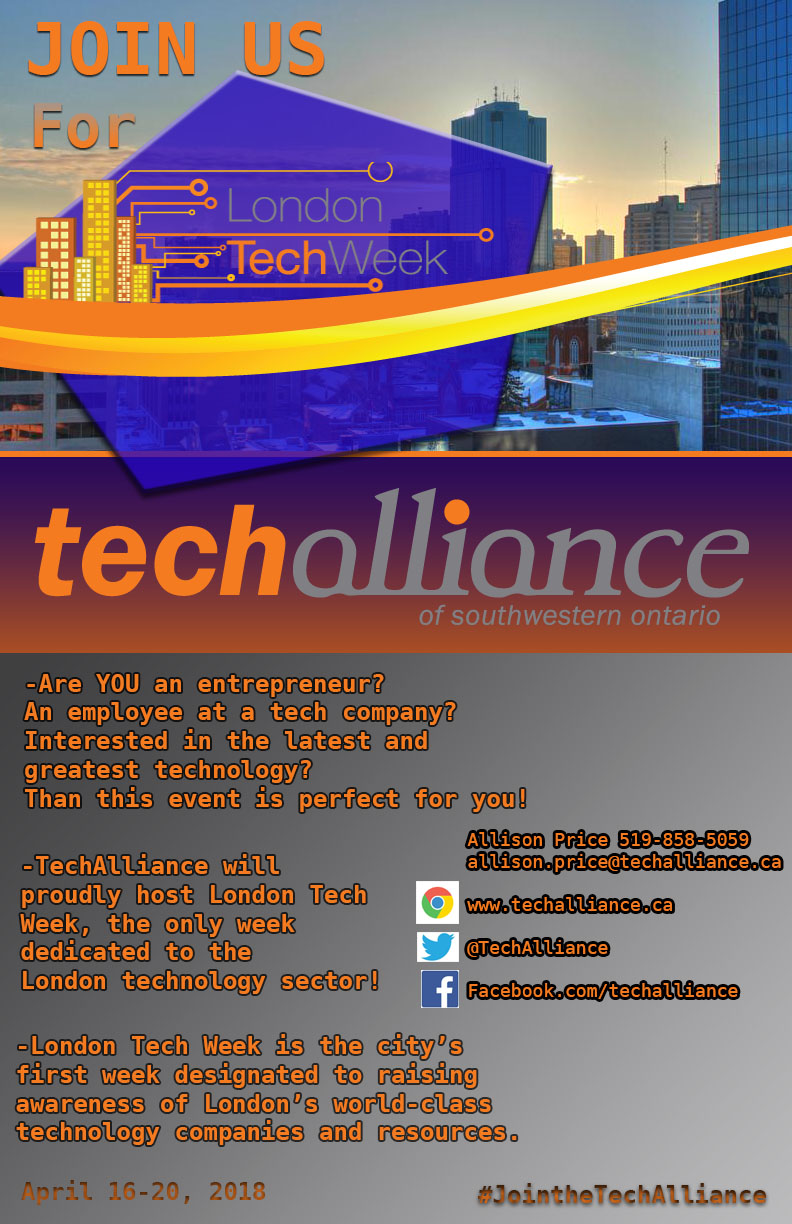 108/123
[Speaker Notes: cboycott_poster.jpg]
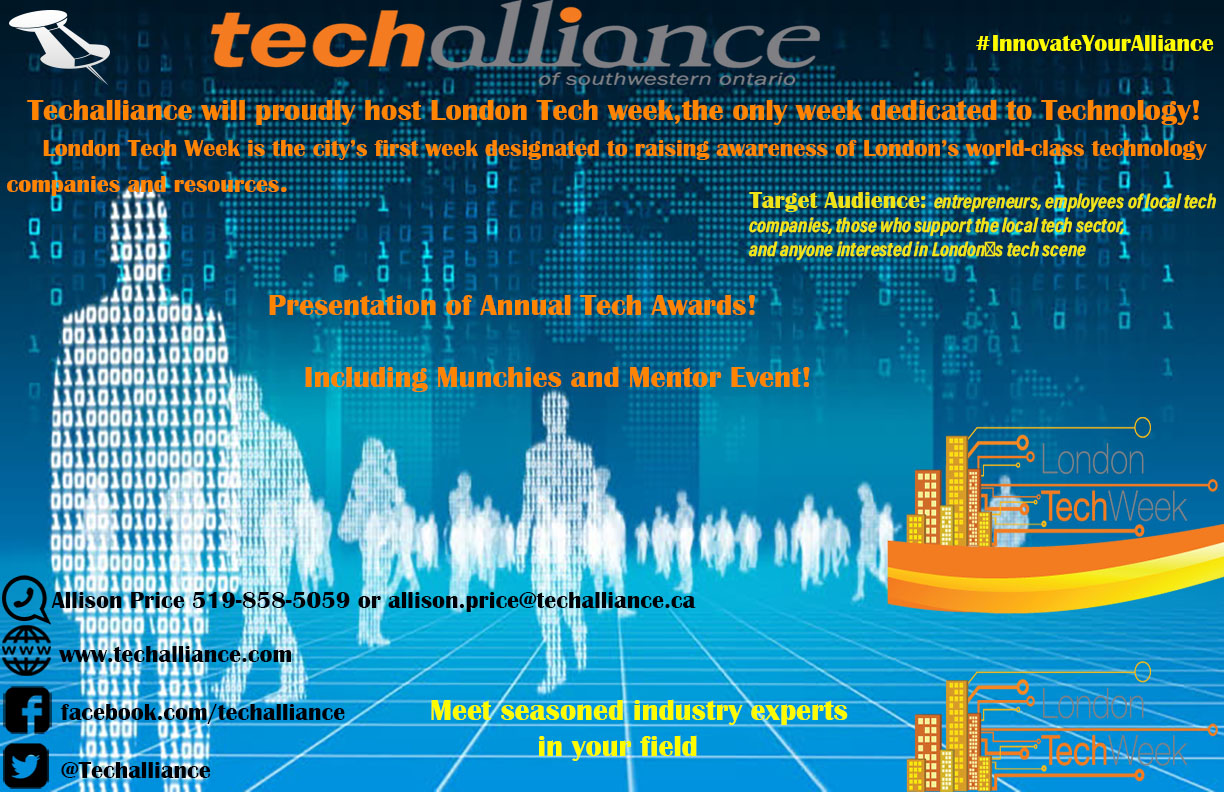 109/123
[Speaker Notes: bdejene3_poster.jpg]
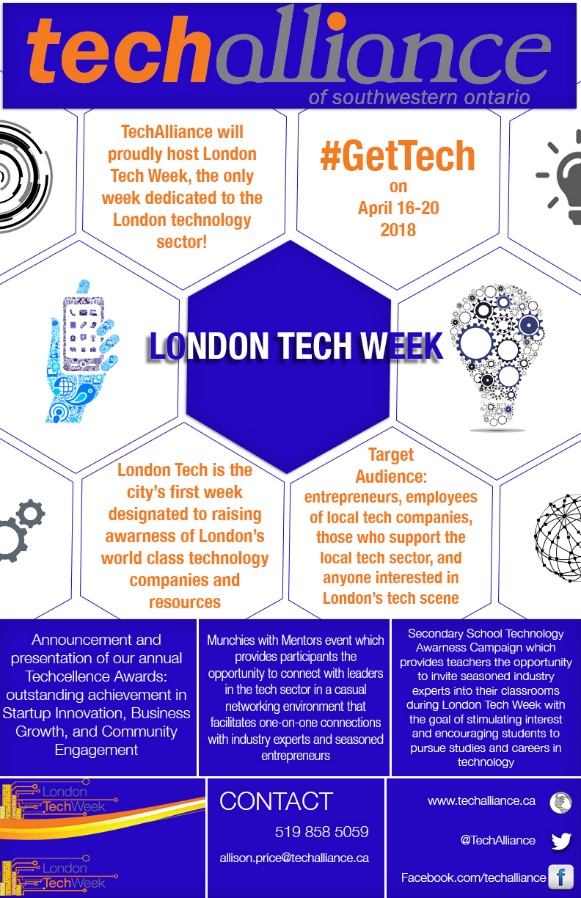 110/123
[Speaker Notes: bboudre3_poster.jpg]
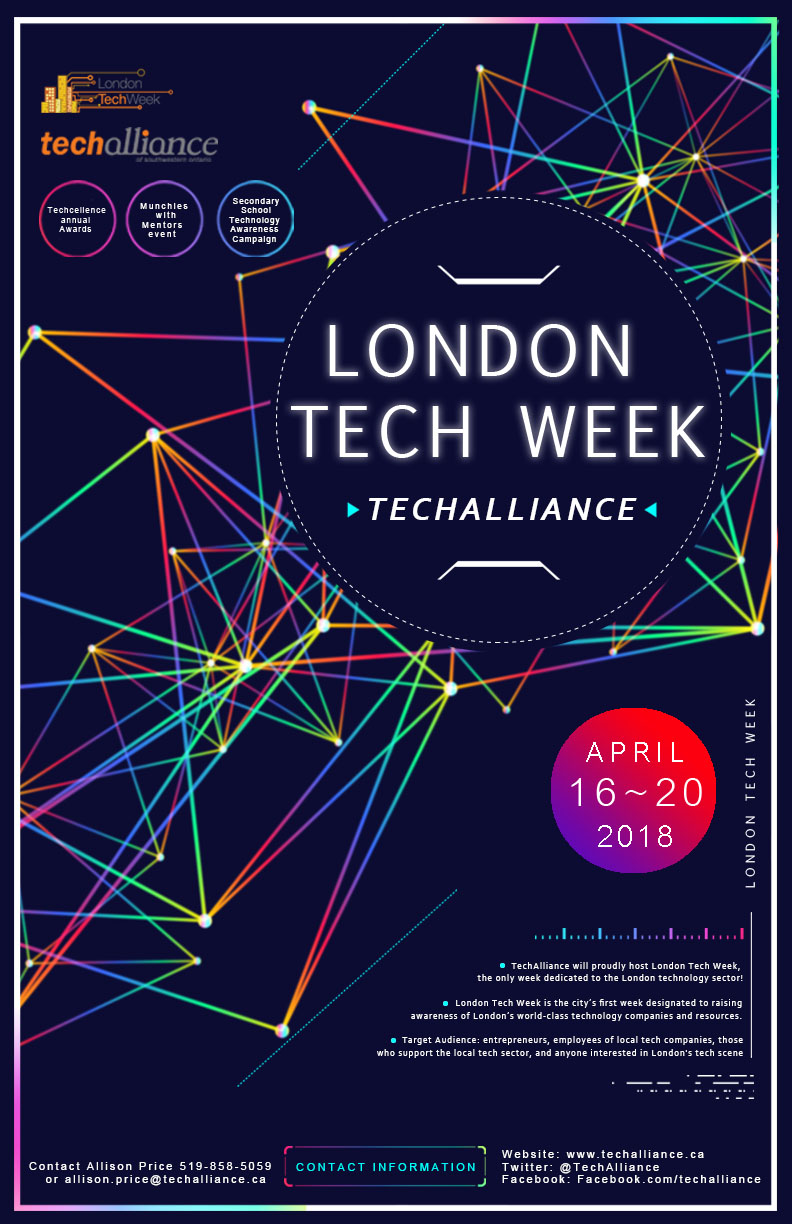 111/123
[Speaker Notes: adeng7_poster.jpg]
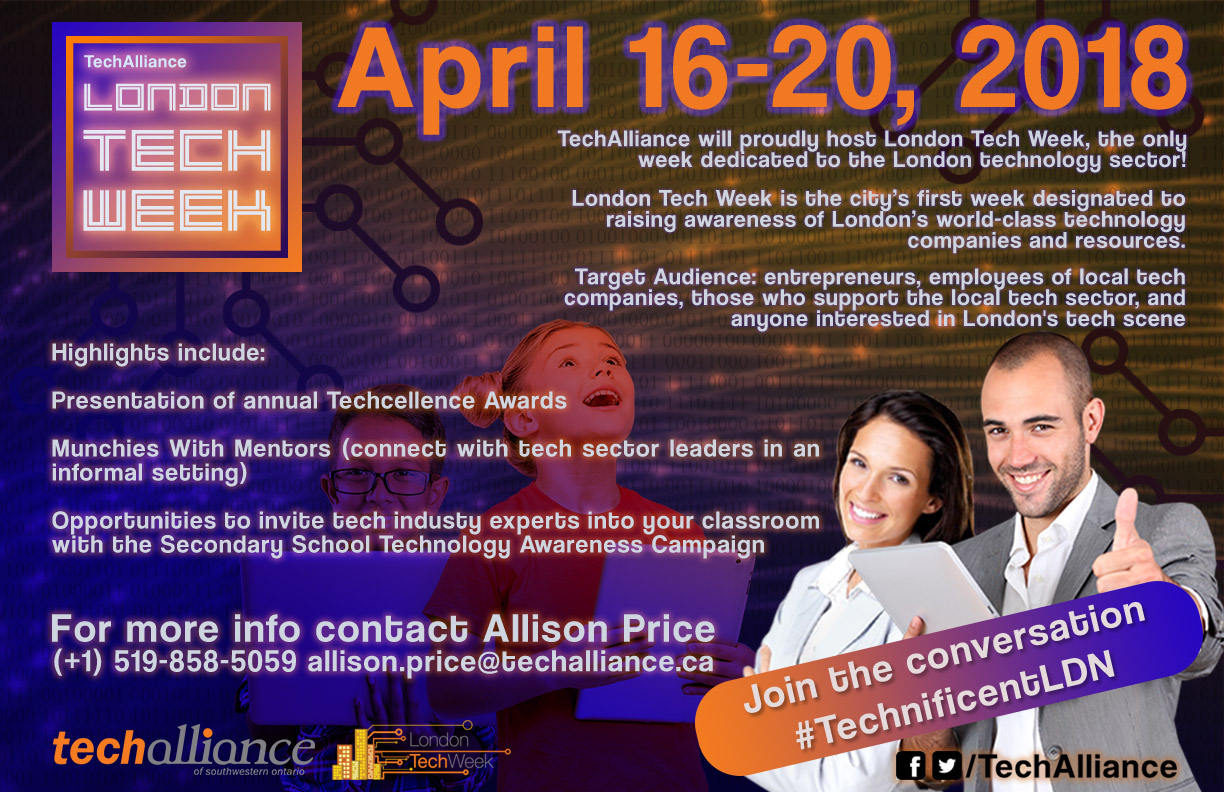 112/123
[Speaker Notes: adakik_poster.jpg]
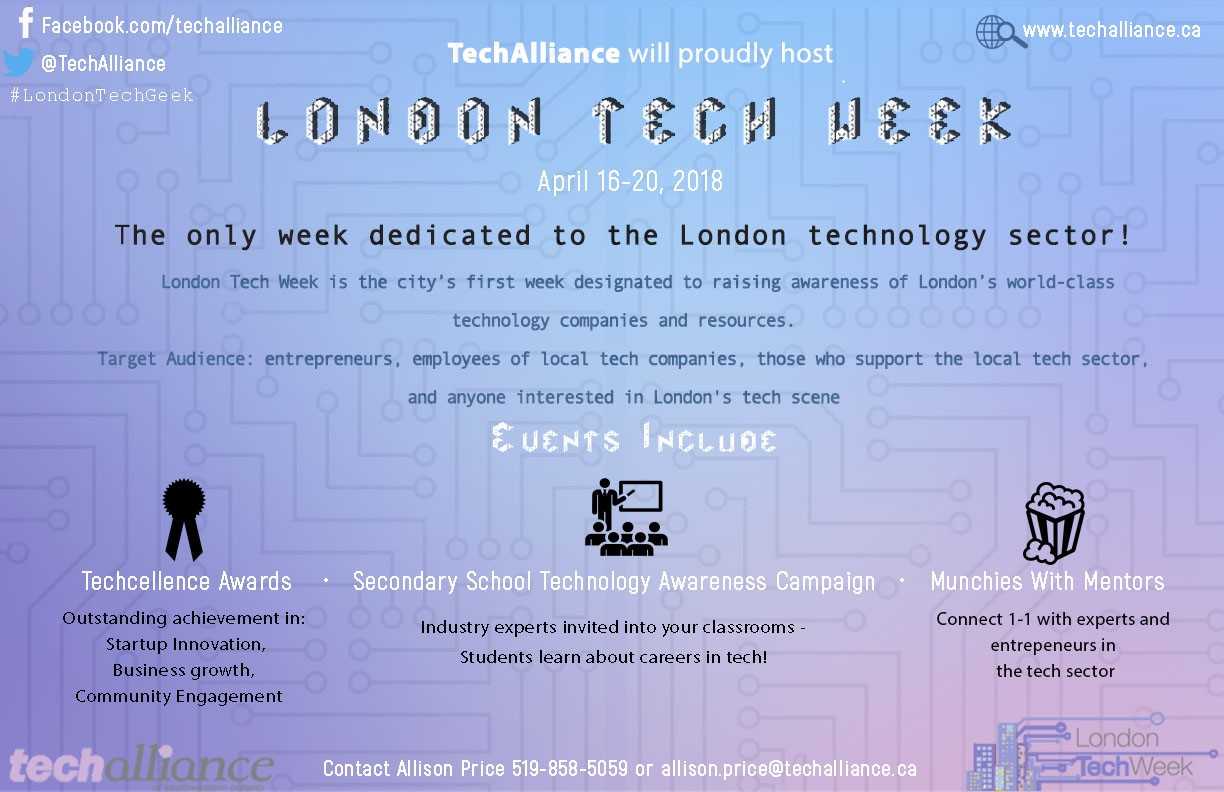 113/123
[Speaker Notes: adais2_poster.jpg]
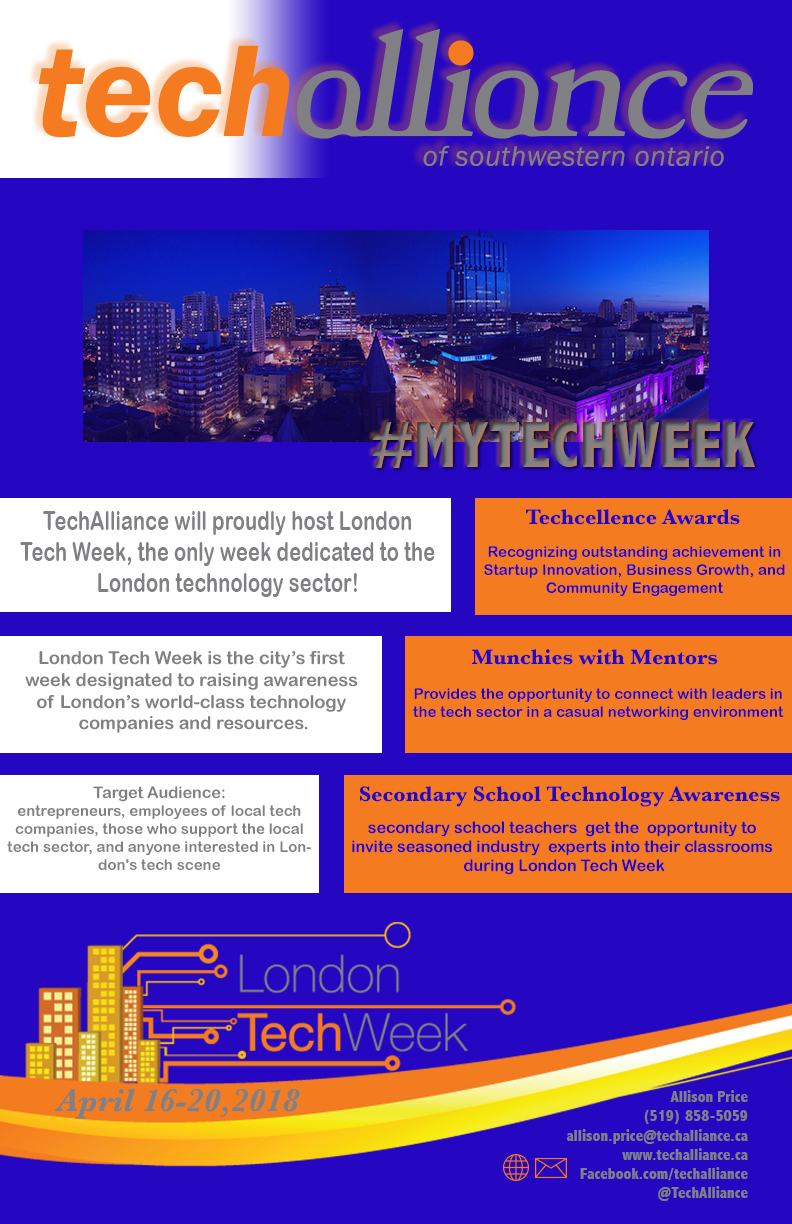 114/123
[Speaker Notes: acox42_poster.jpg]
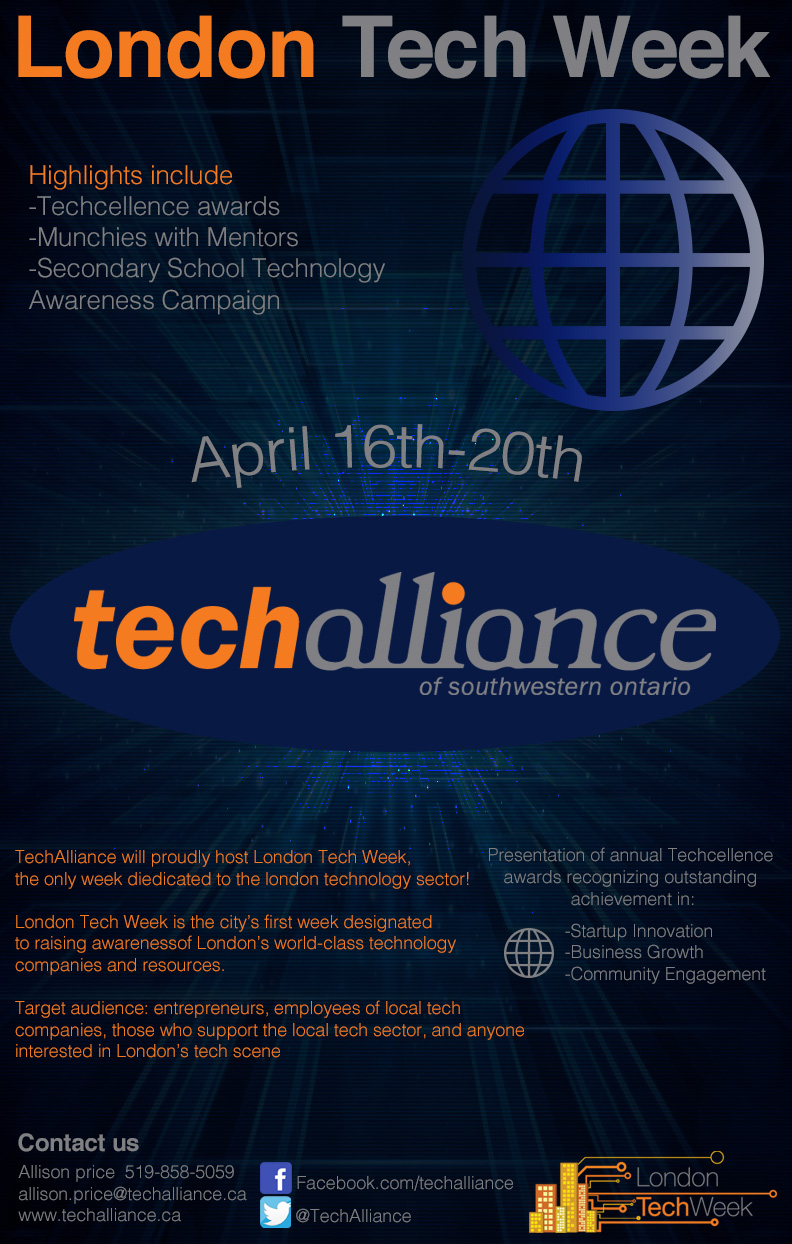 115/123
[Speaker Notes: acoote2_poster.jpg]
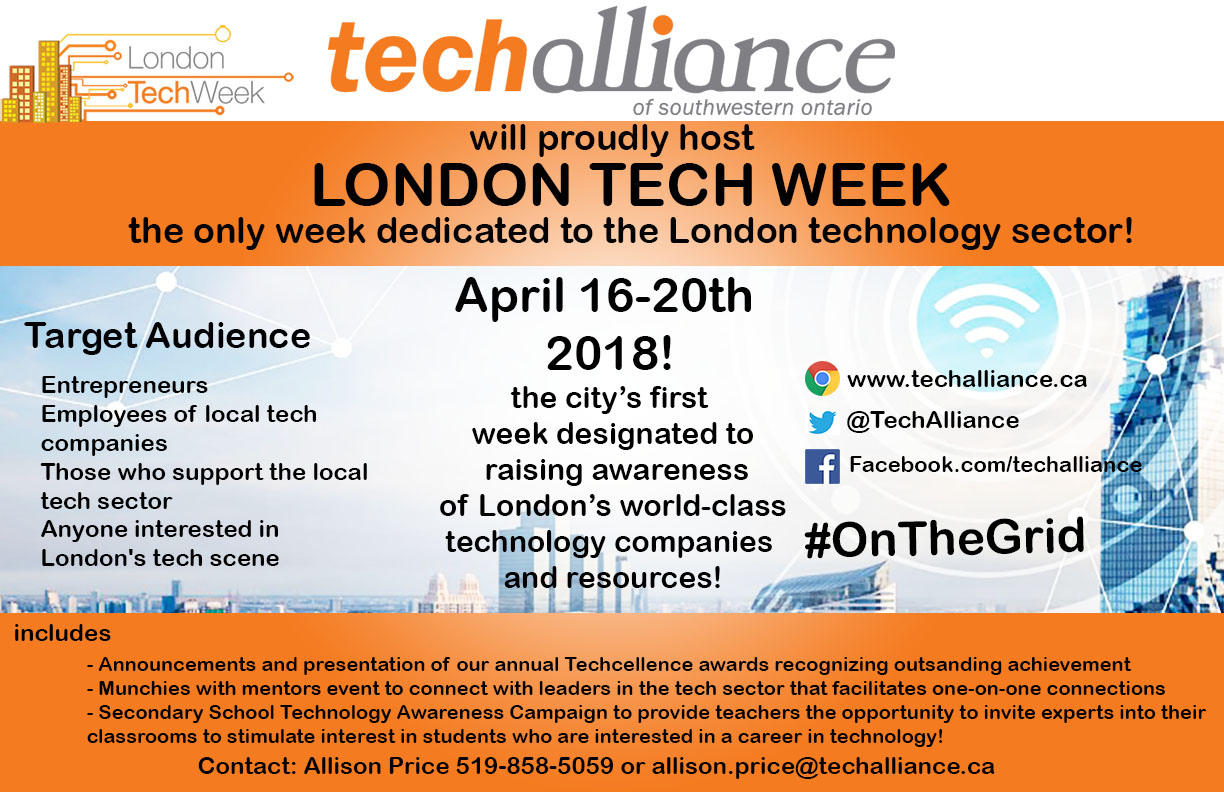 116/123
[Speaker Notes: acleme23_poster.jpg]
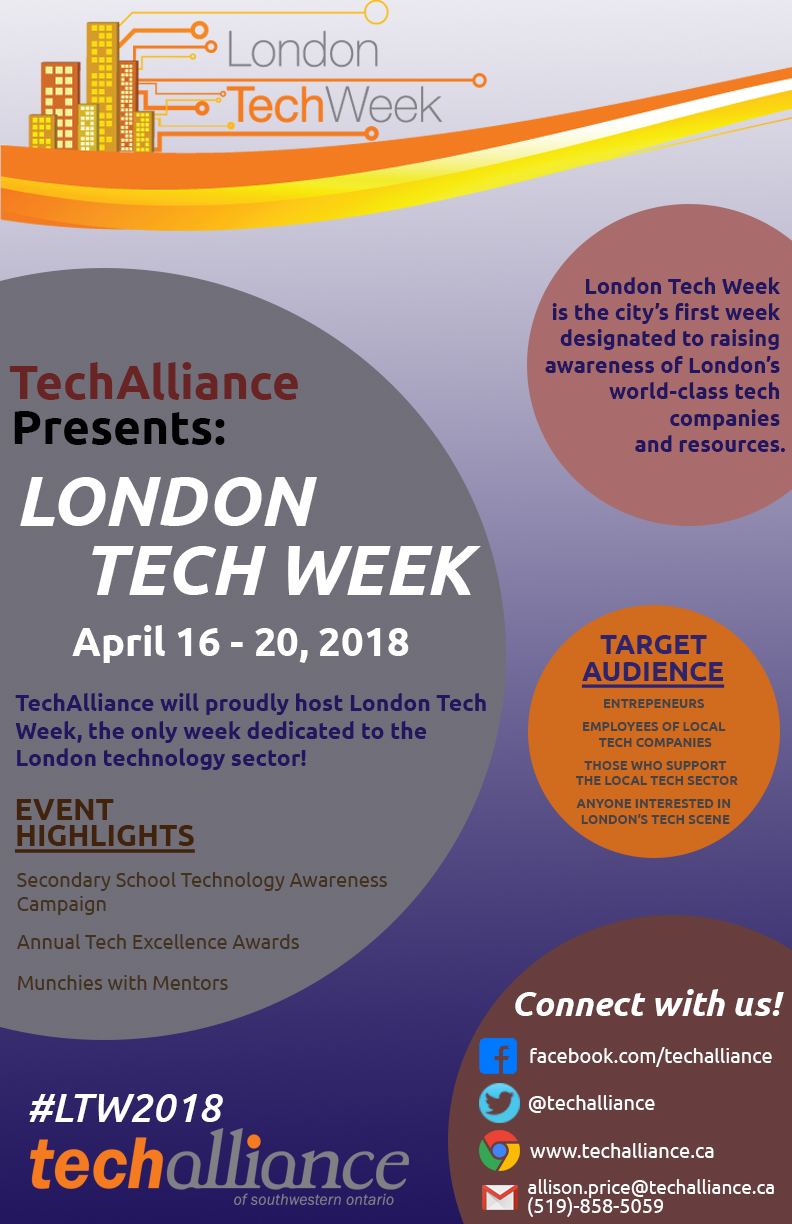 117/123
[Speaker Notes: achui7_poster.jpg]
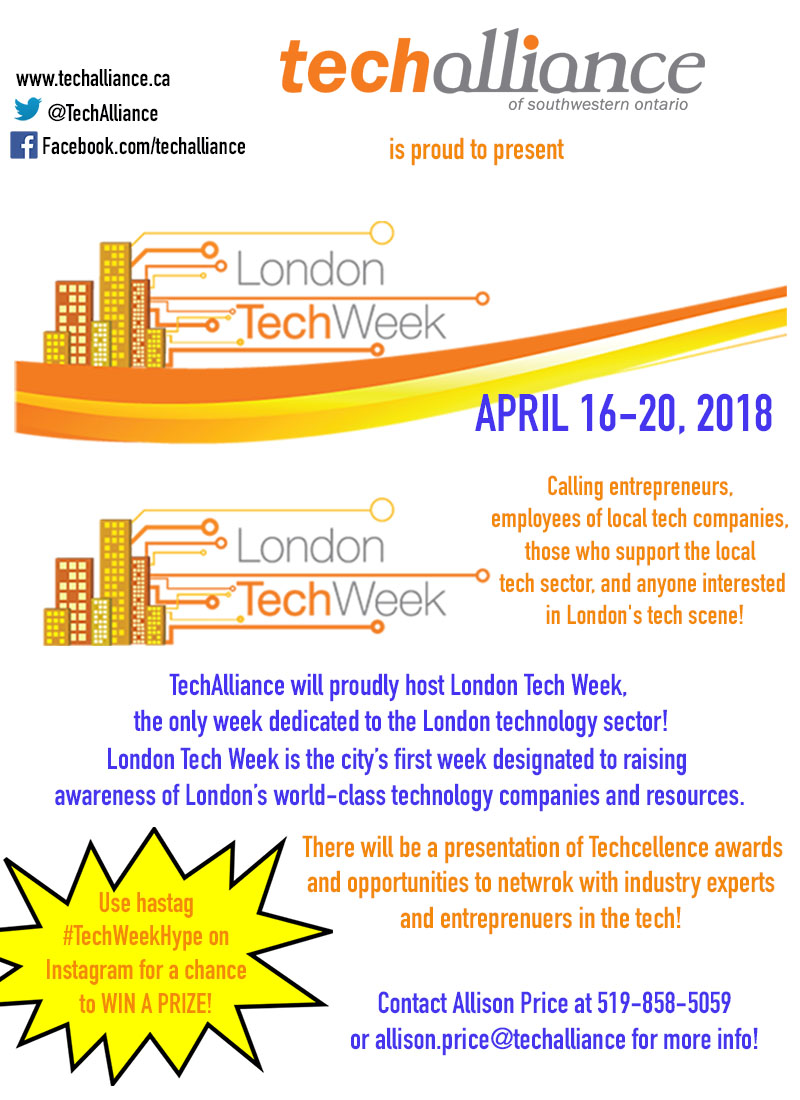 118/123
[Speaker Notes: acain4_poster.jpg]
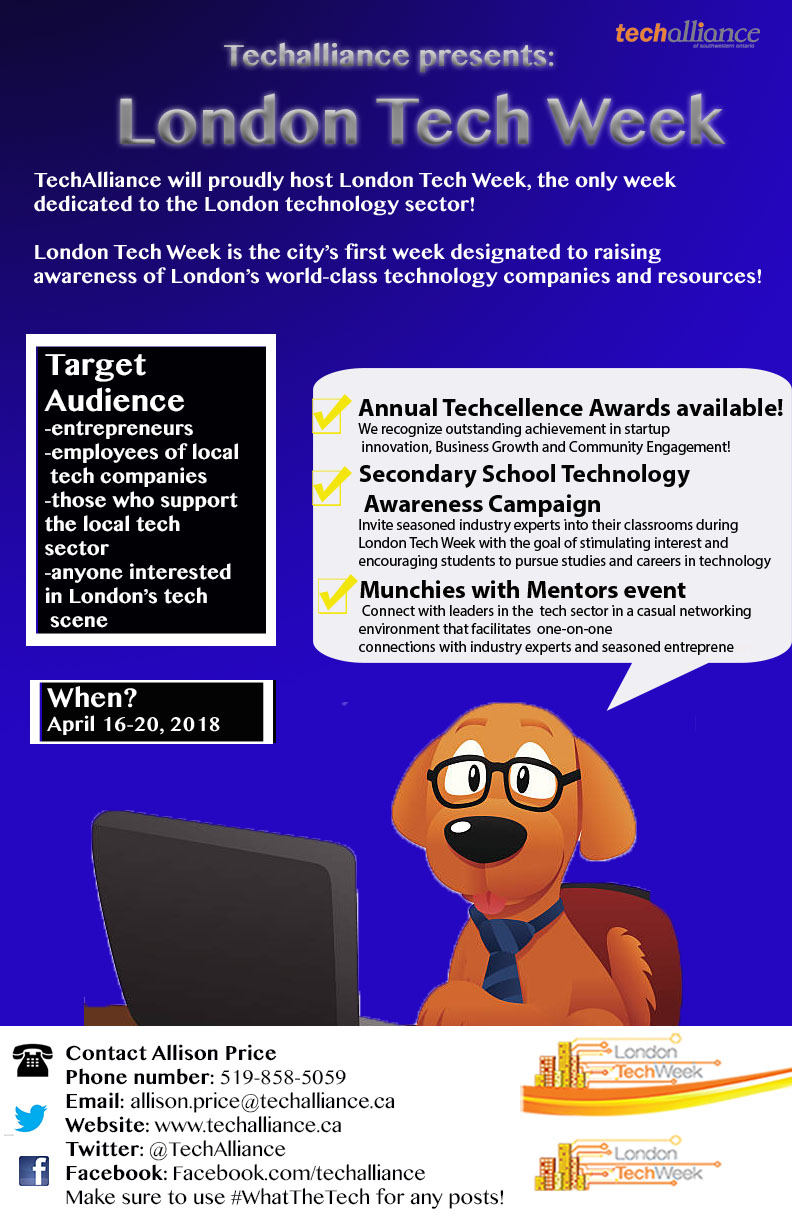 119/123
[Speaker Notes: abalac3_poster.jpg]
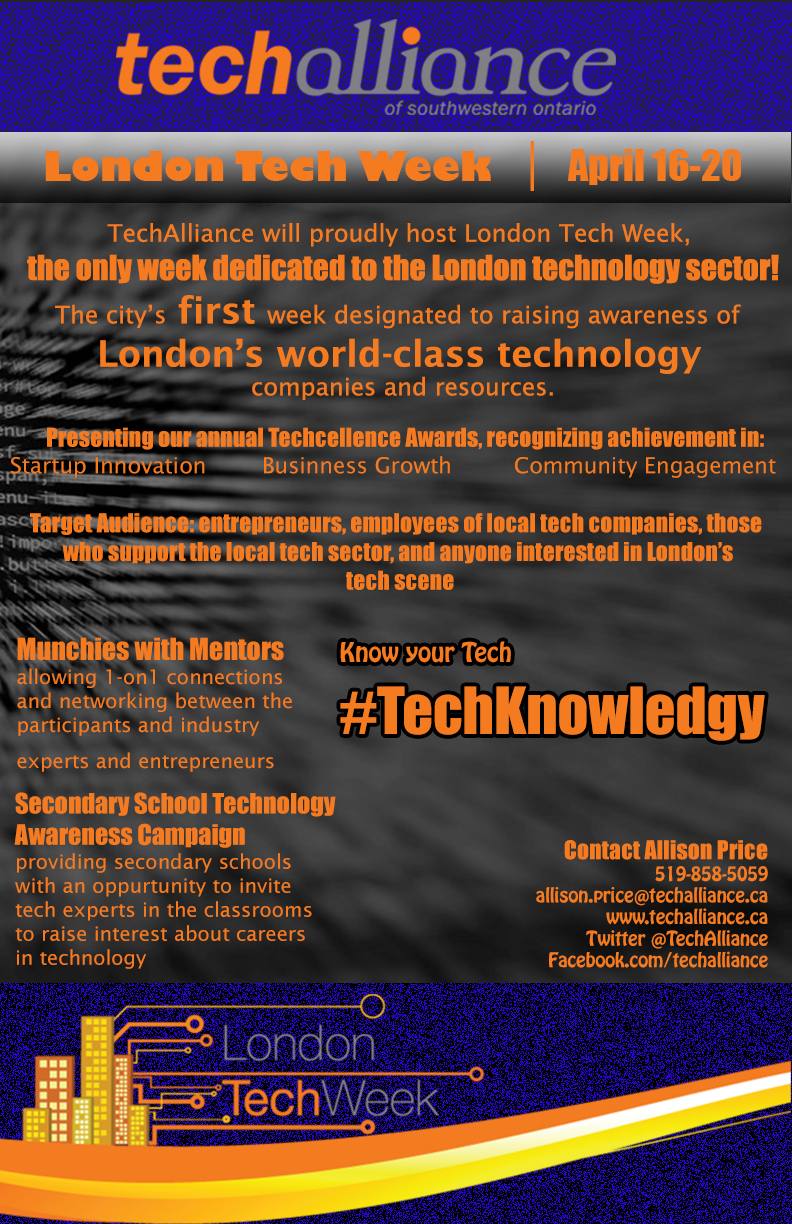 120/123
[Speaker Notes: abaig44_poster.jpg]
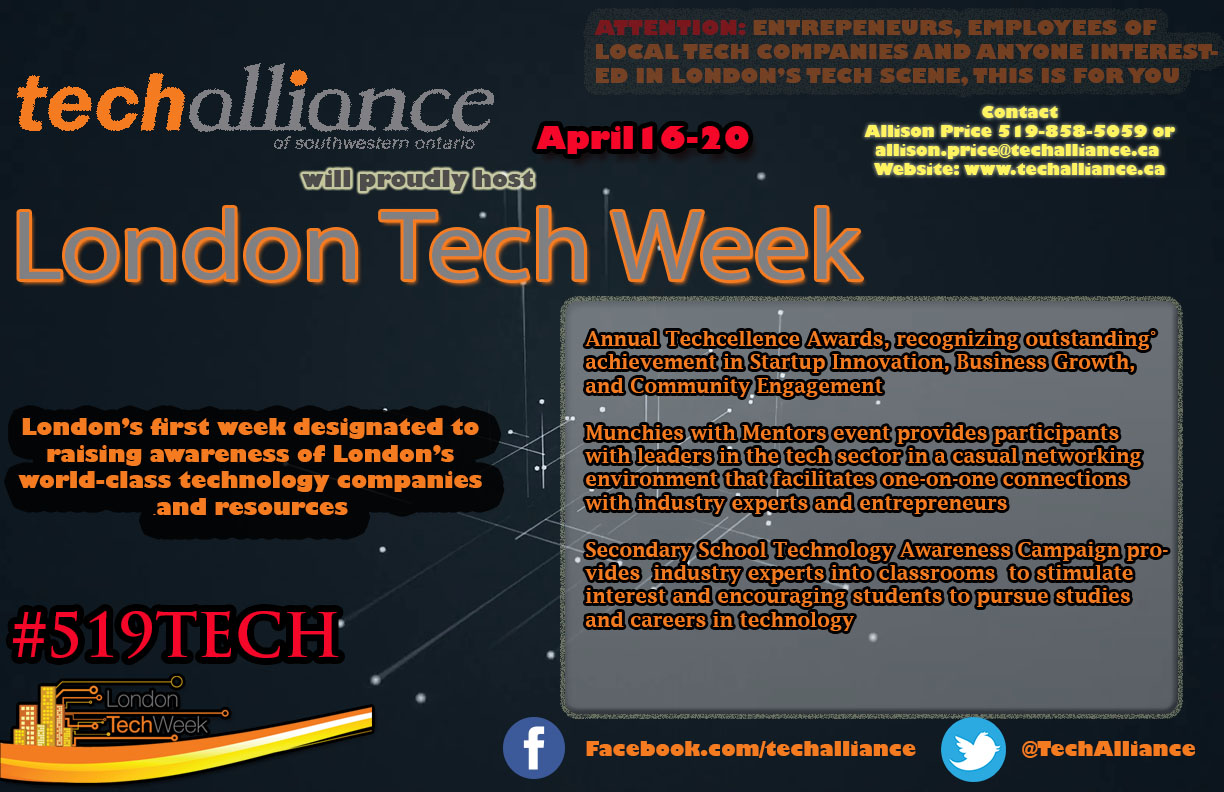 121/123
[Speaker Notes: aalsha_poster.jpg]
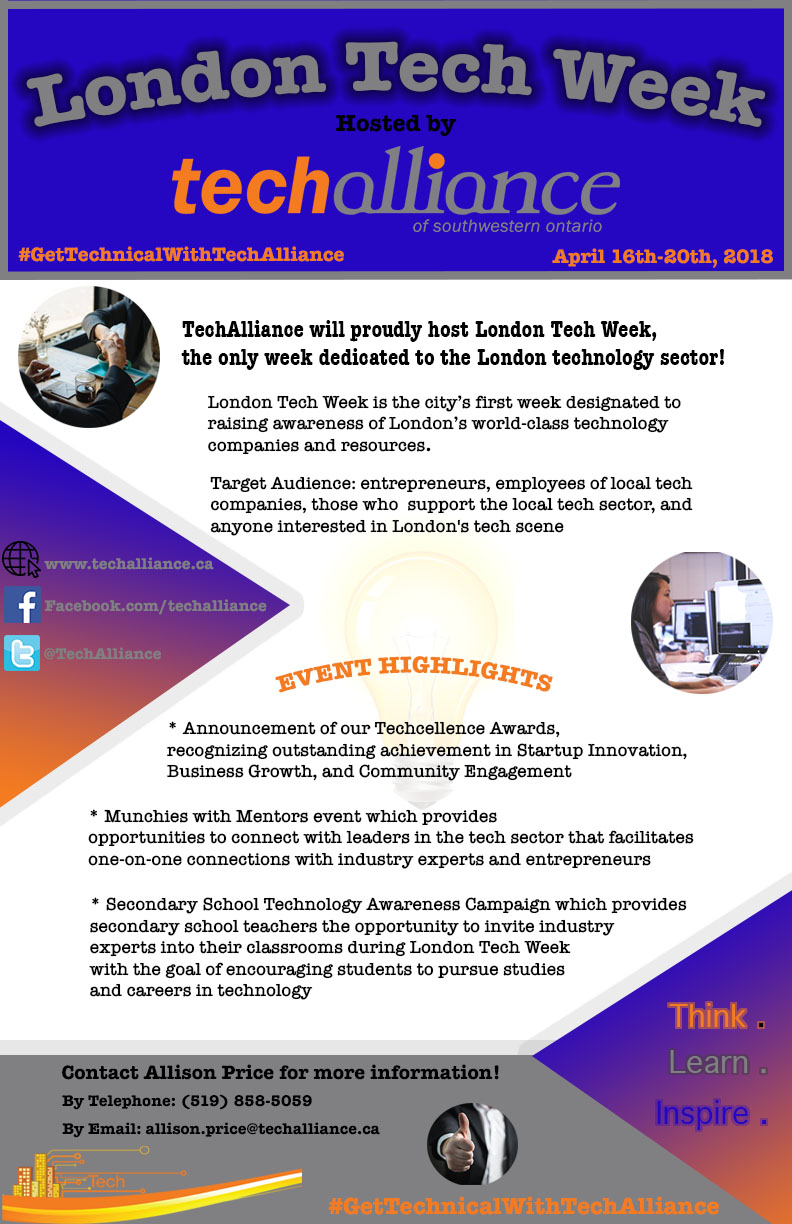 122/123
[Speaker Notes: aali373_poster.jpg]
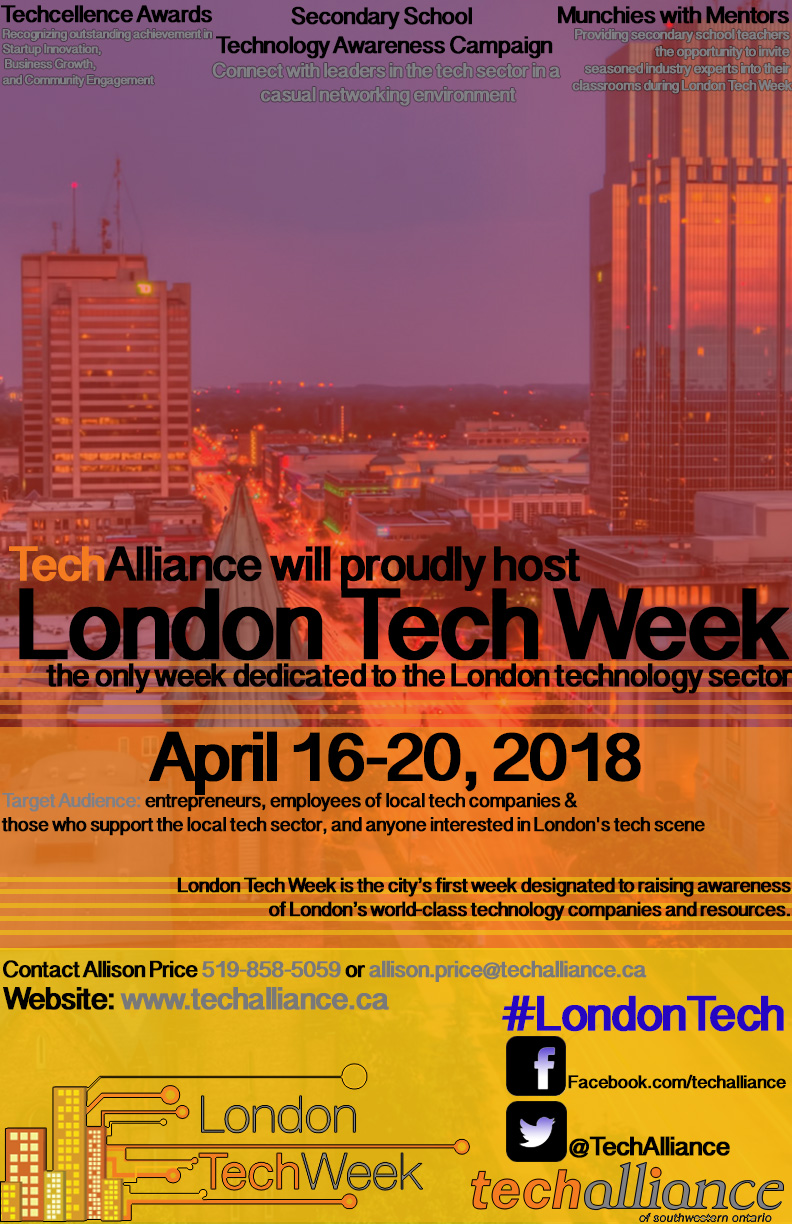 123/123
[Speaker Notes: aabdipou_poster.jpg]